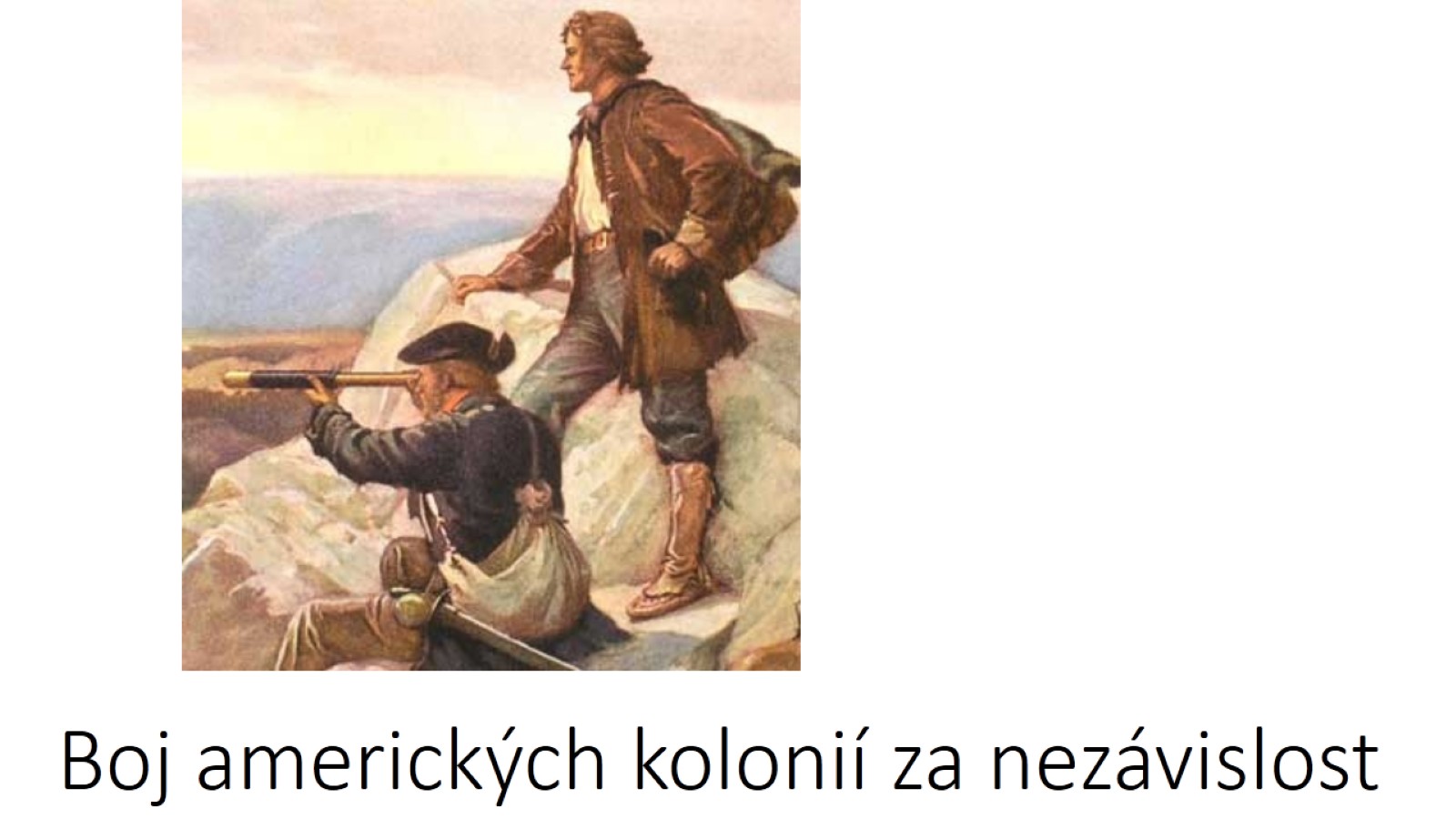 Boj amerických kolonií za nezávislost
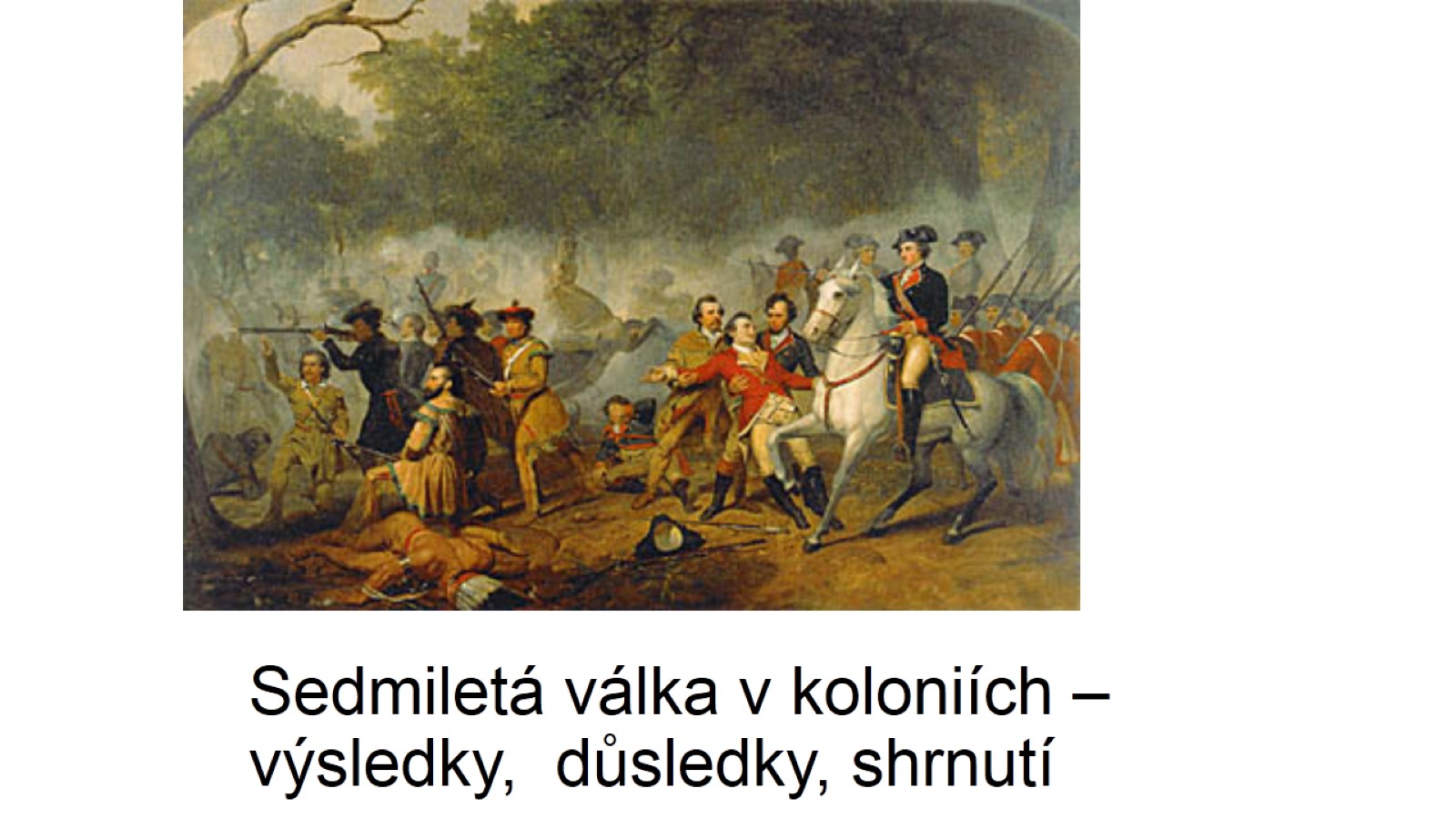 Sedmiletá válka v koloniích – výsledky,  důsledky, shrnutí
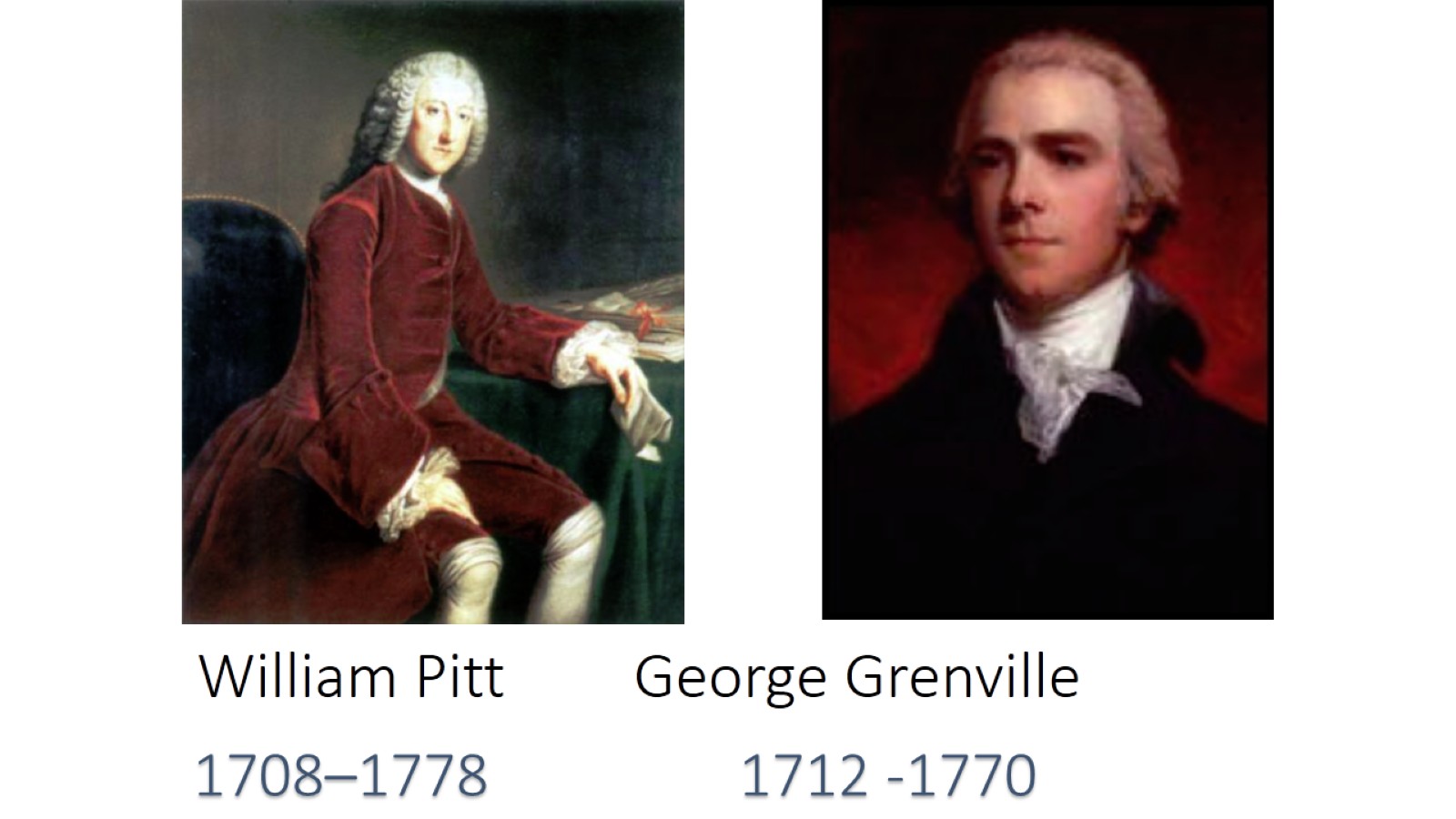 William Pitt 		George Grenville
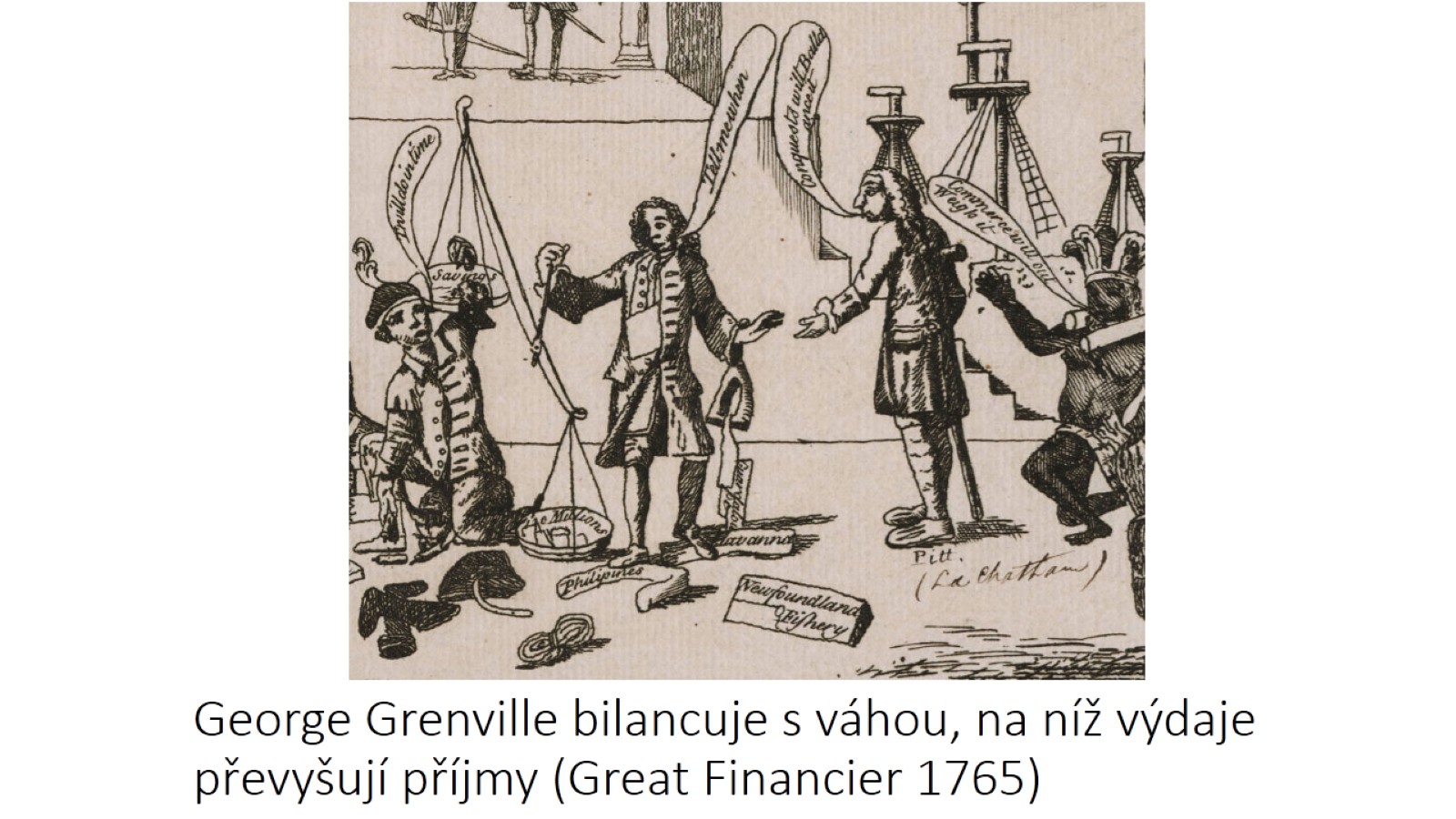 George Grenville bilancuje s váhou, na níž výdaje převyšují příjmy (Great Financier 1765)
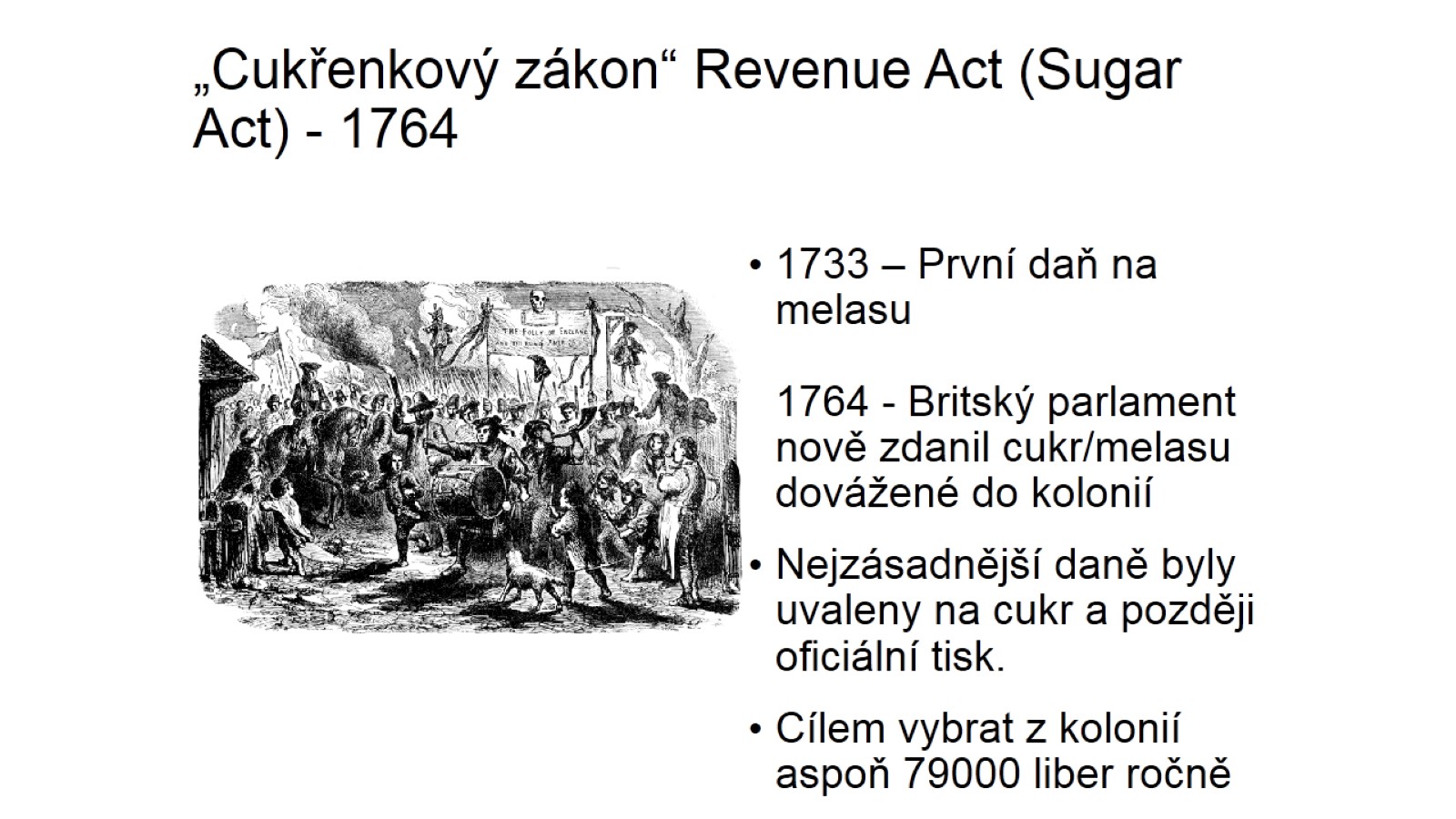 „Cukřenkový zákon“ Revenue Act (Sugar Act) - 1764
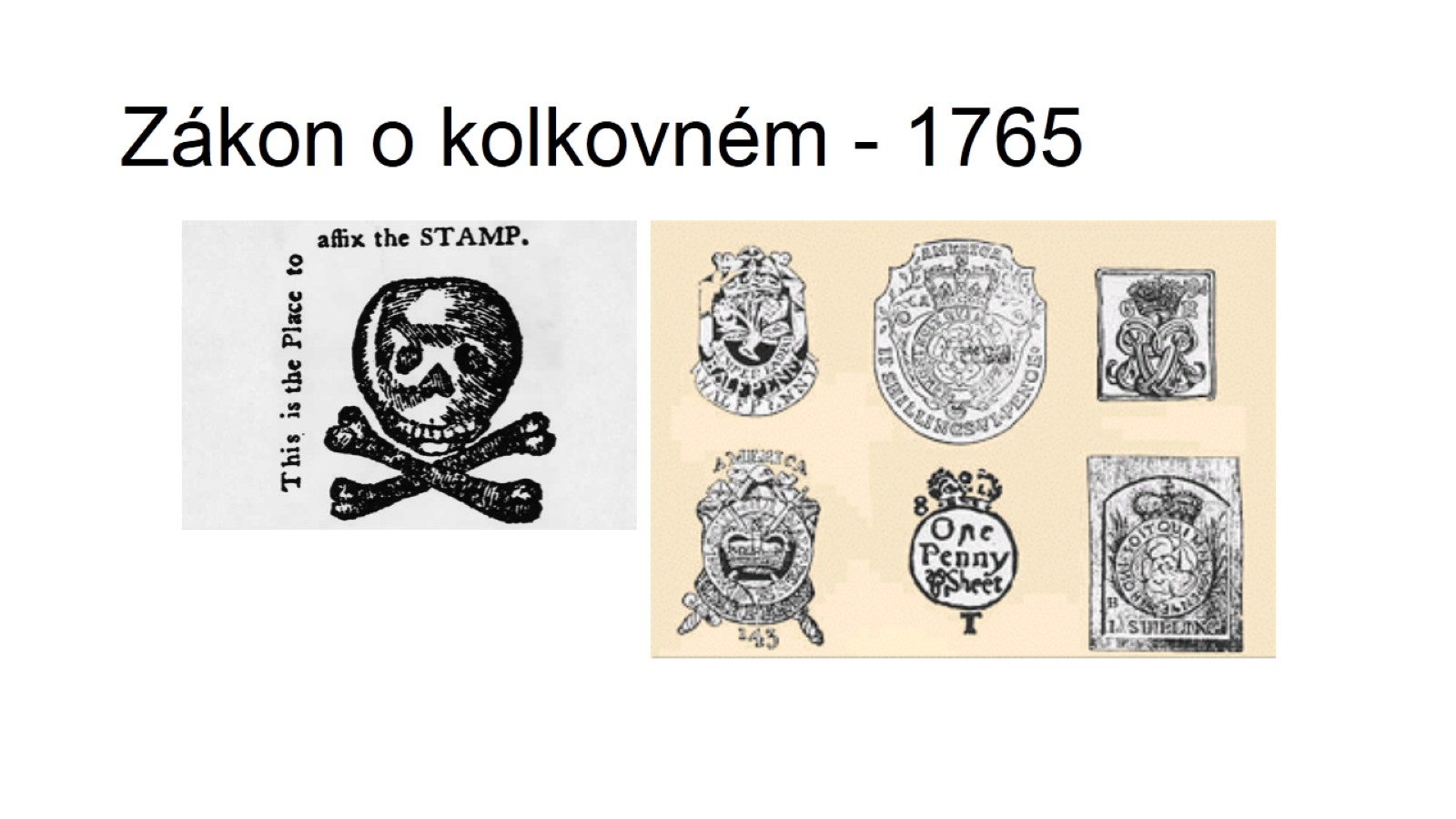 Zákon o kolkovném - 1765
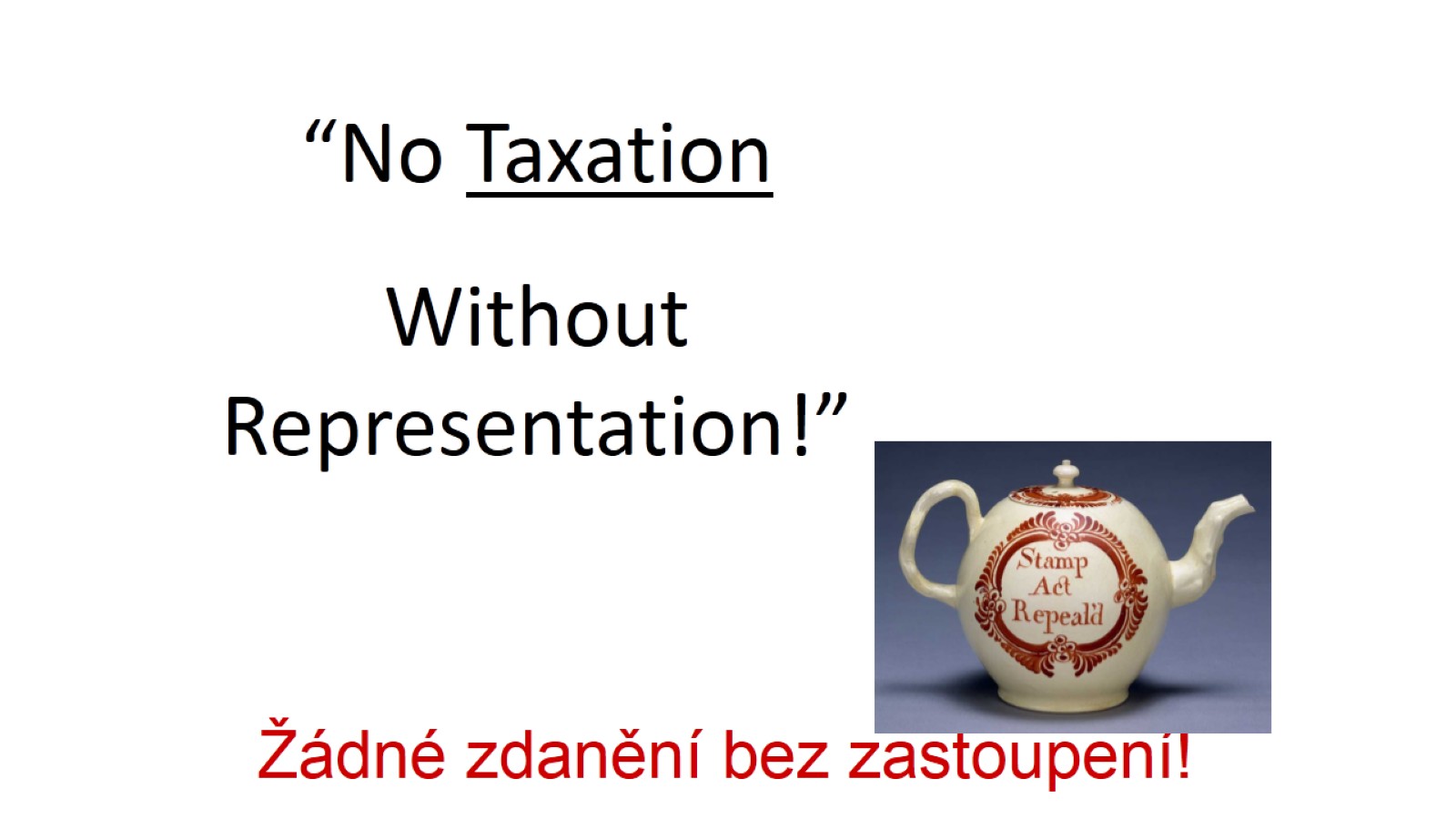 Žádné zdanění bez zastoupení!
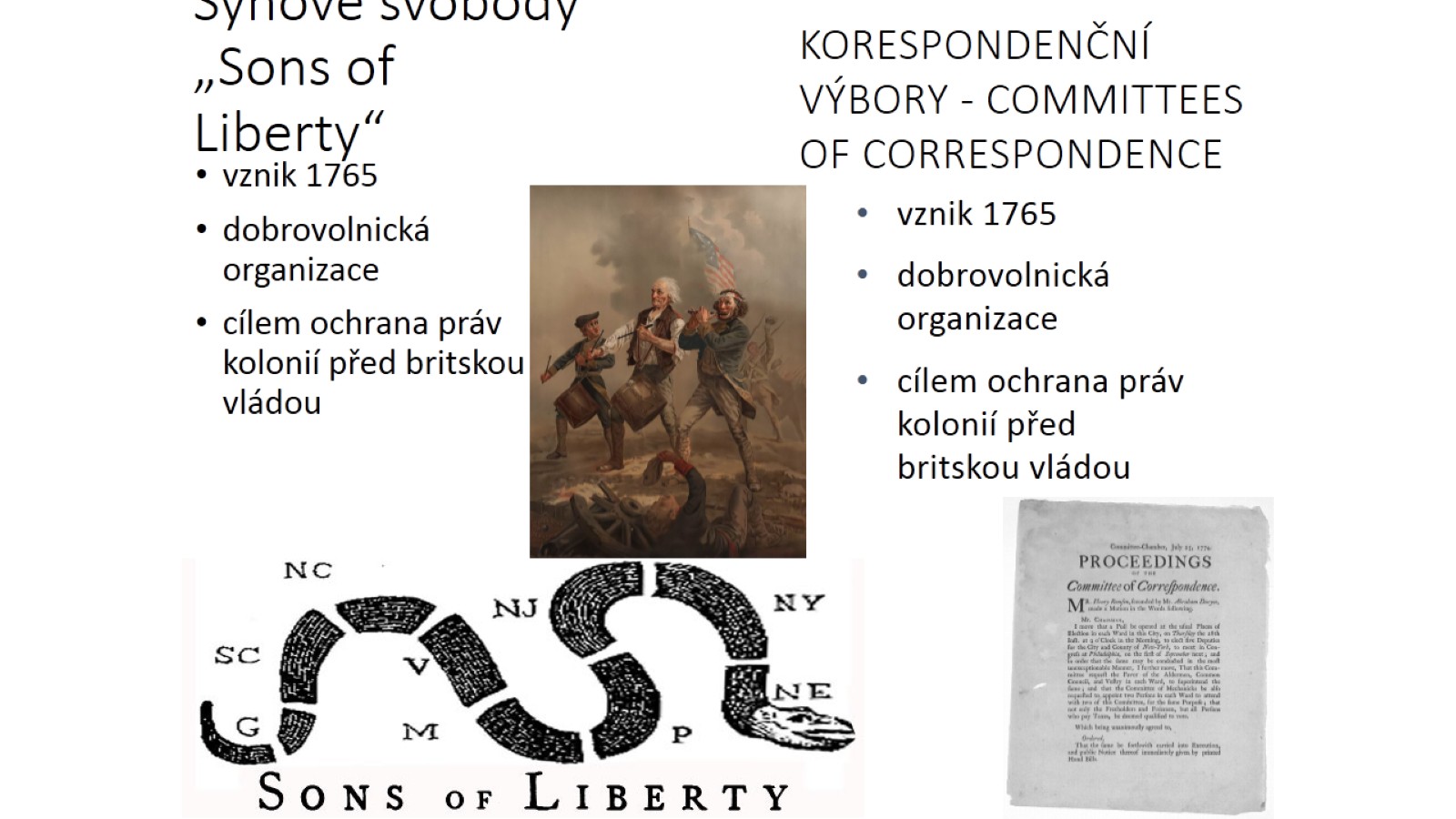 Synové svobody„Sons of Liberty“
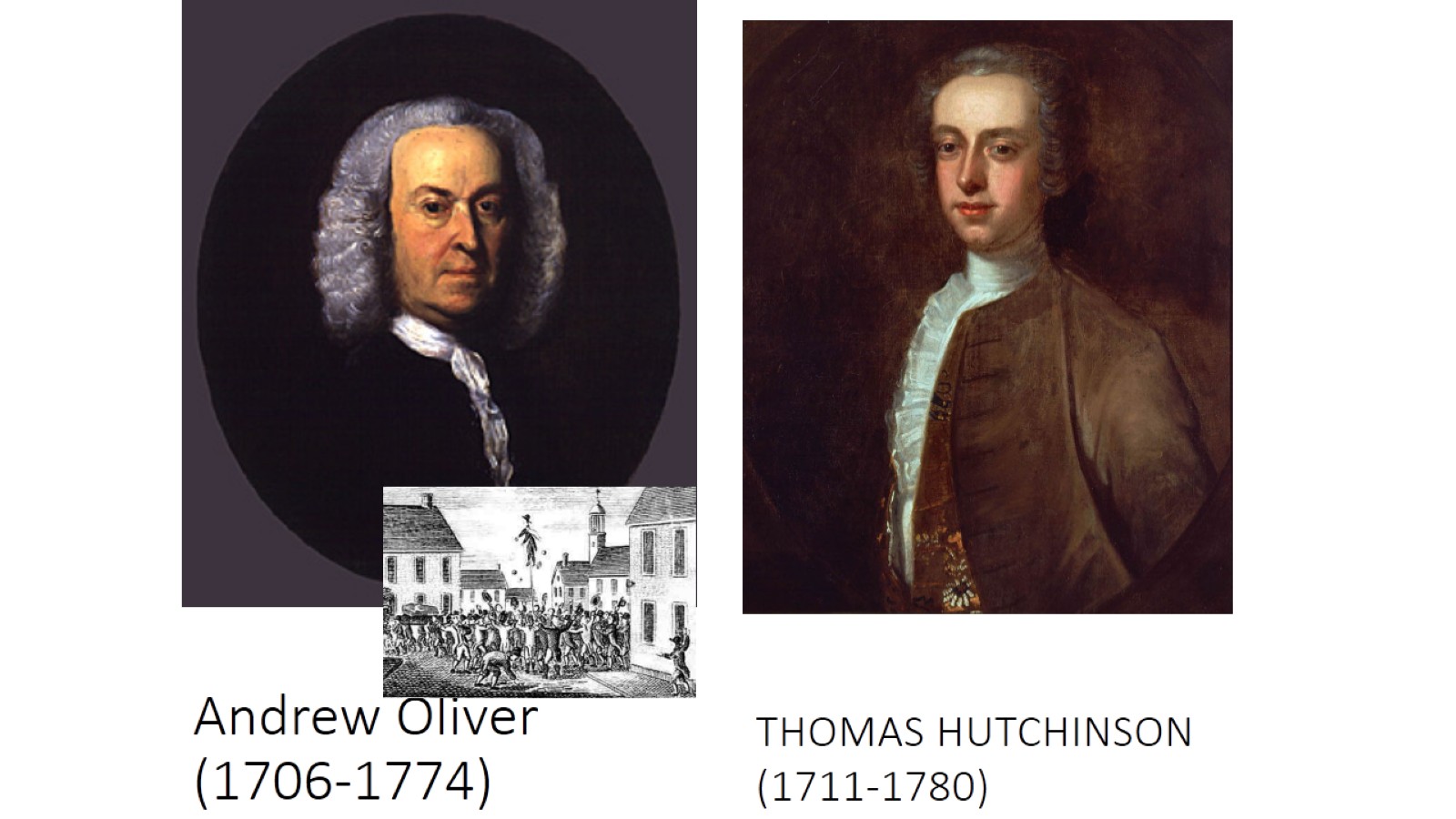 Andrew Oliver (1706-1774)
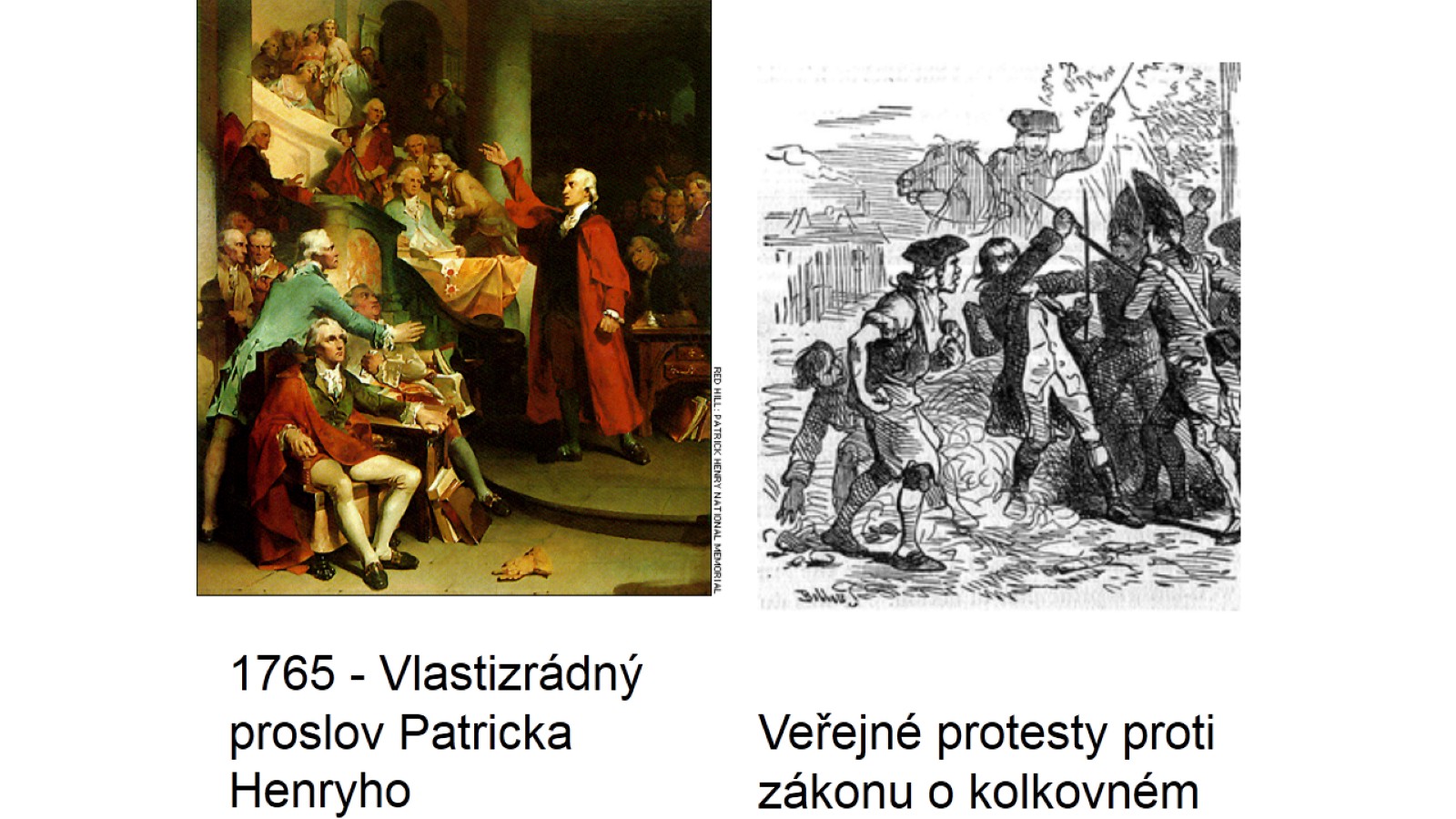 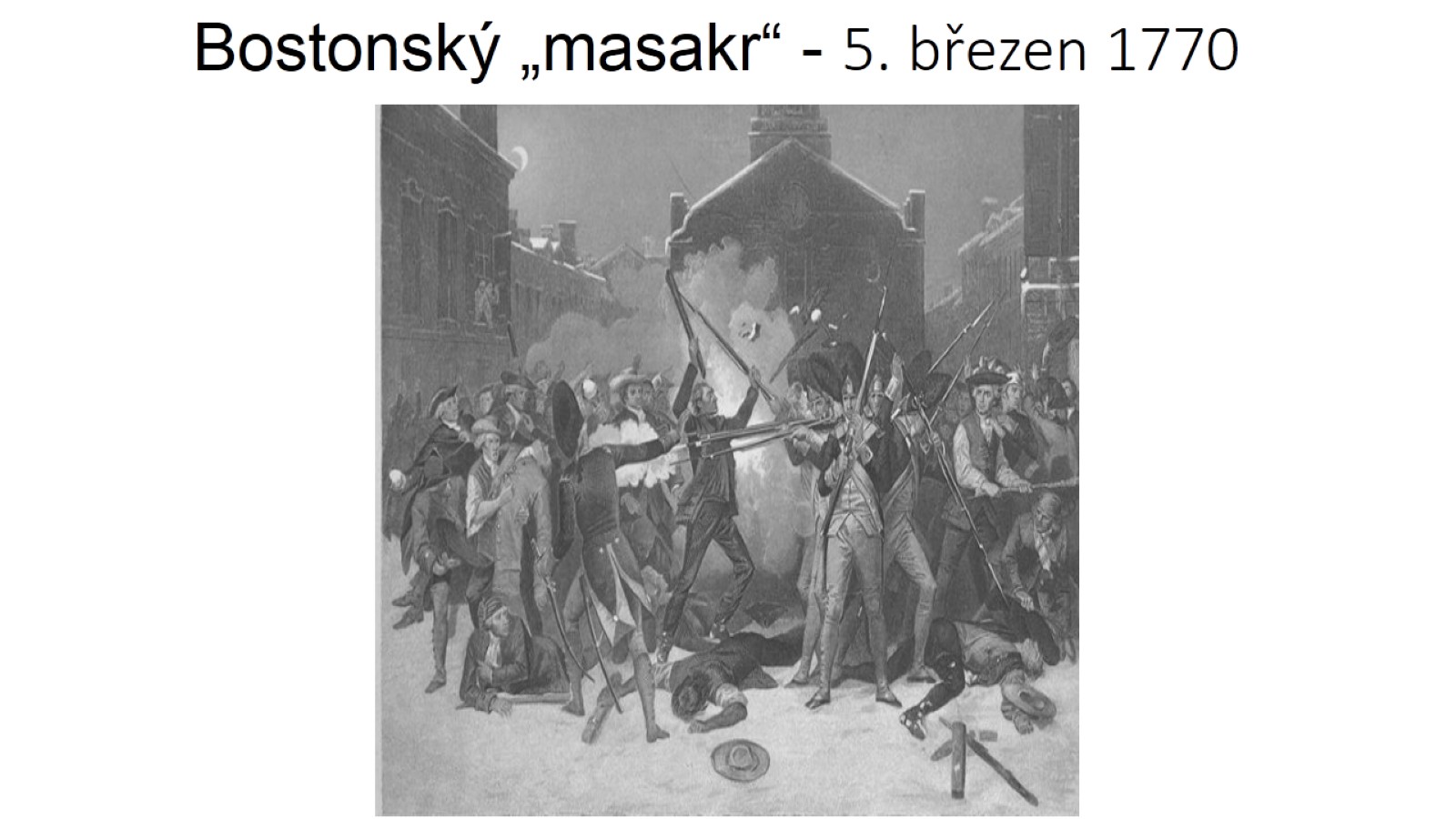 Bostonský „masakr“ - 5. březen 1770
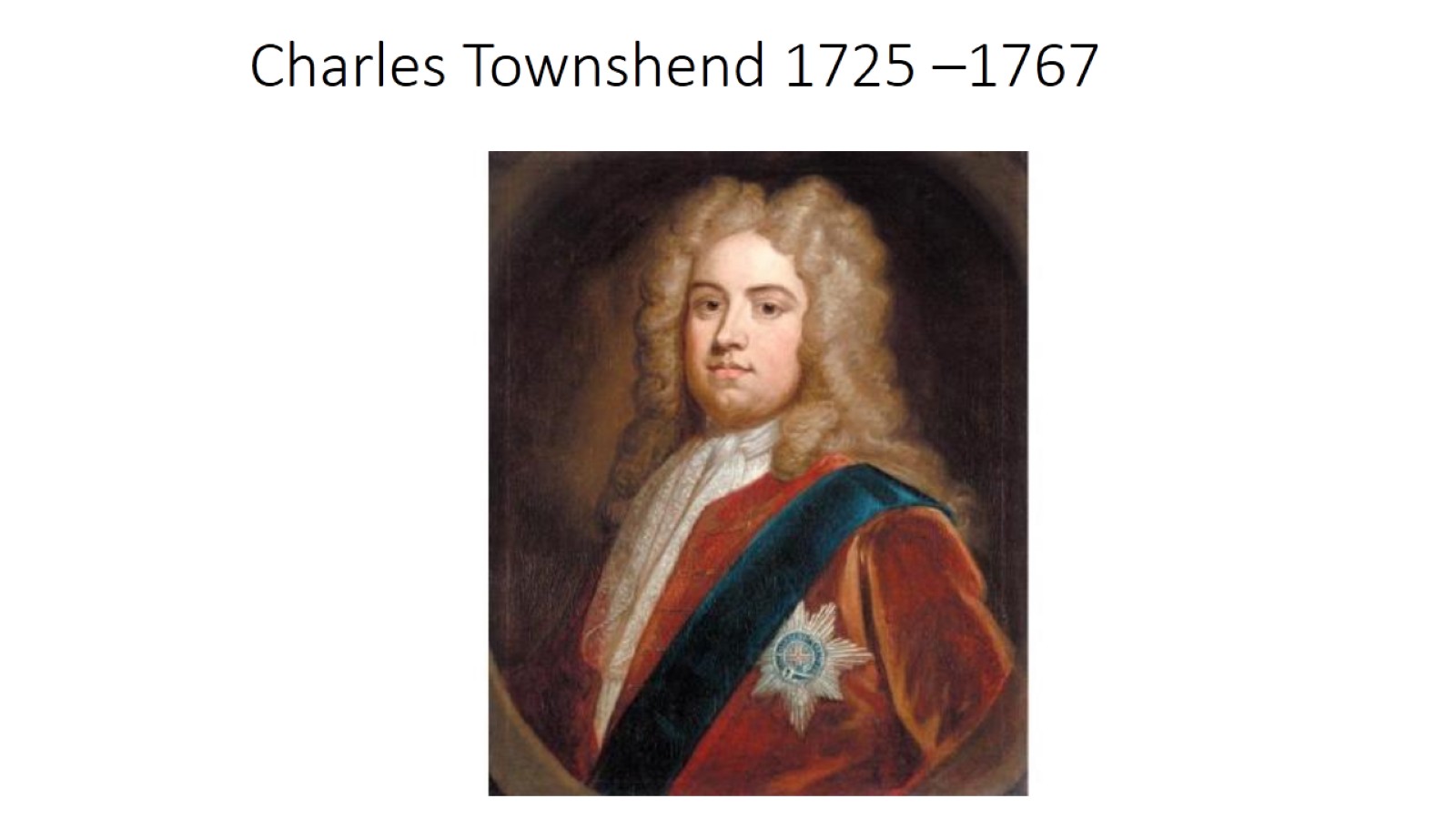 Charles Townshend 1725 –1767
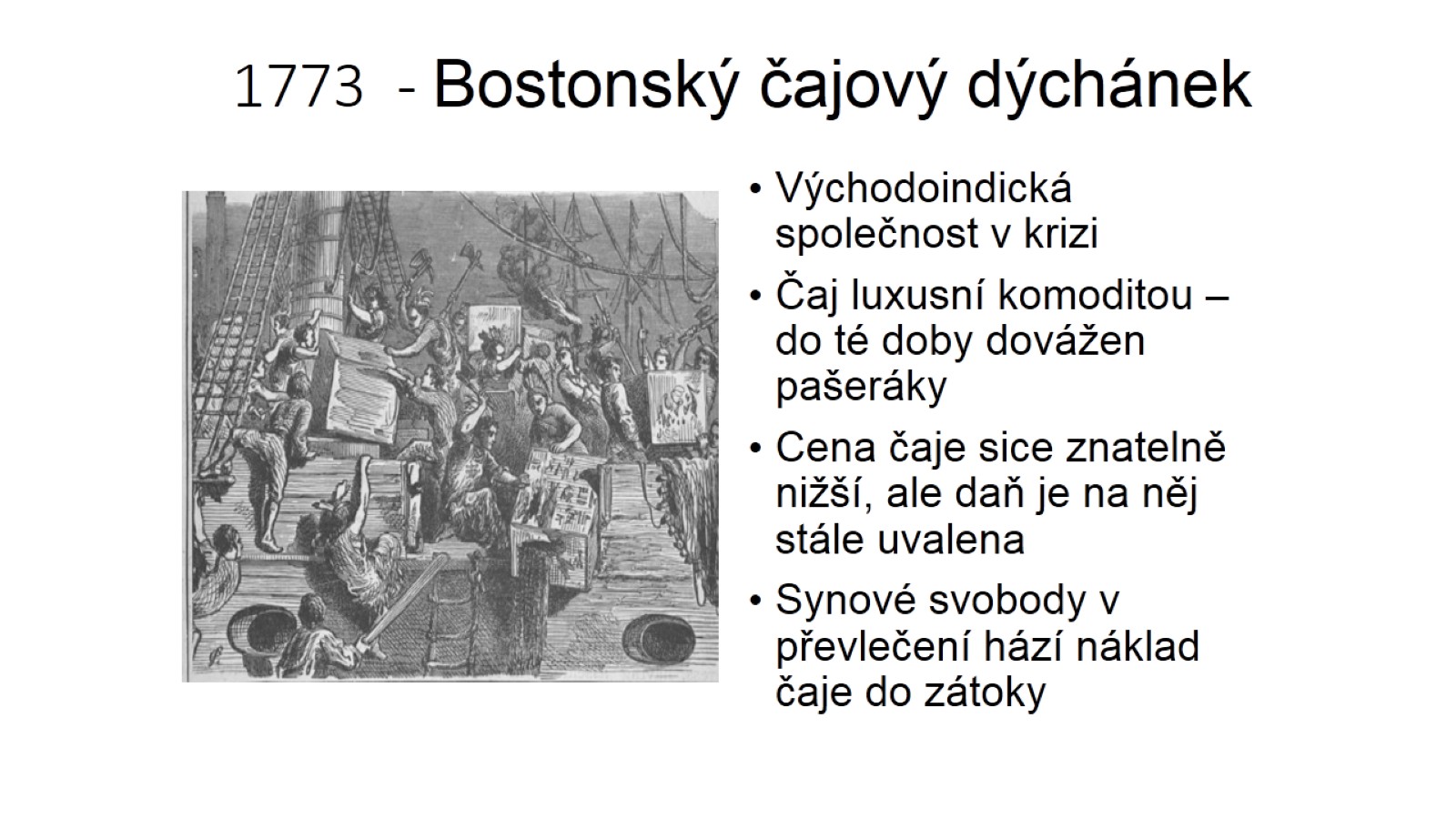 1773  - Bostonský čajový dýchánek
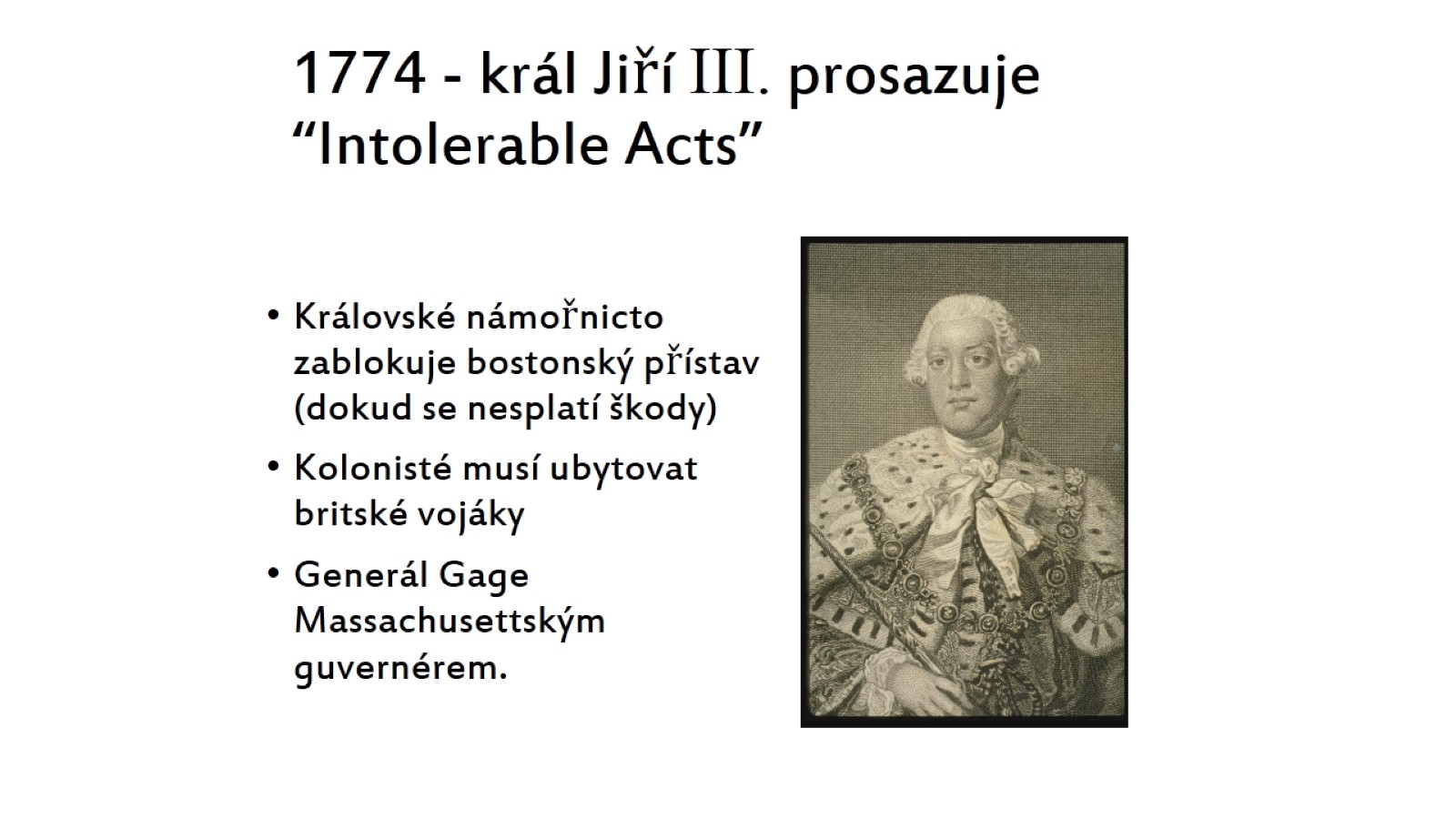 1774 - král Jiří III. prosazuje“Intolerable Acts”
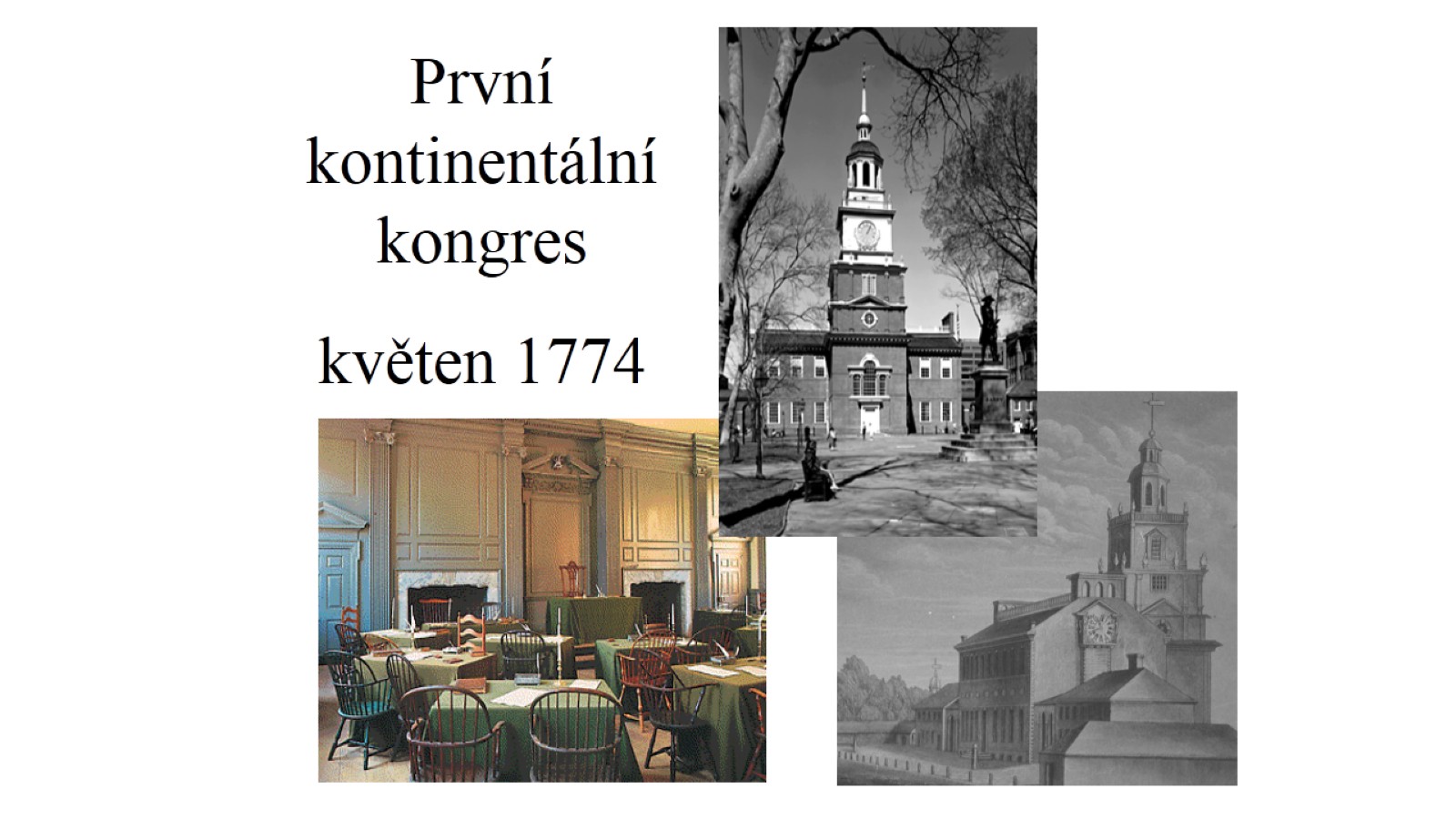 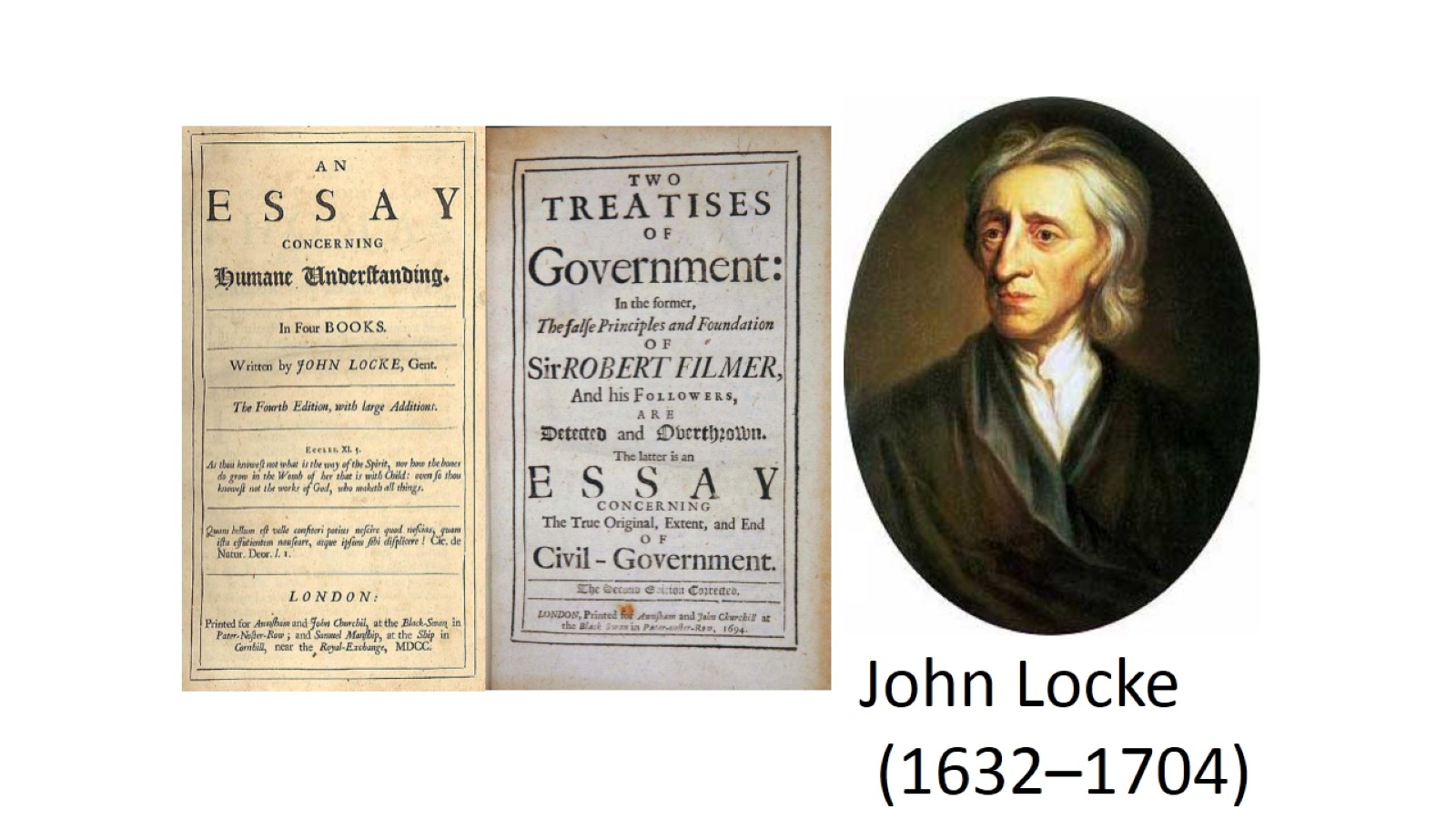 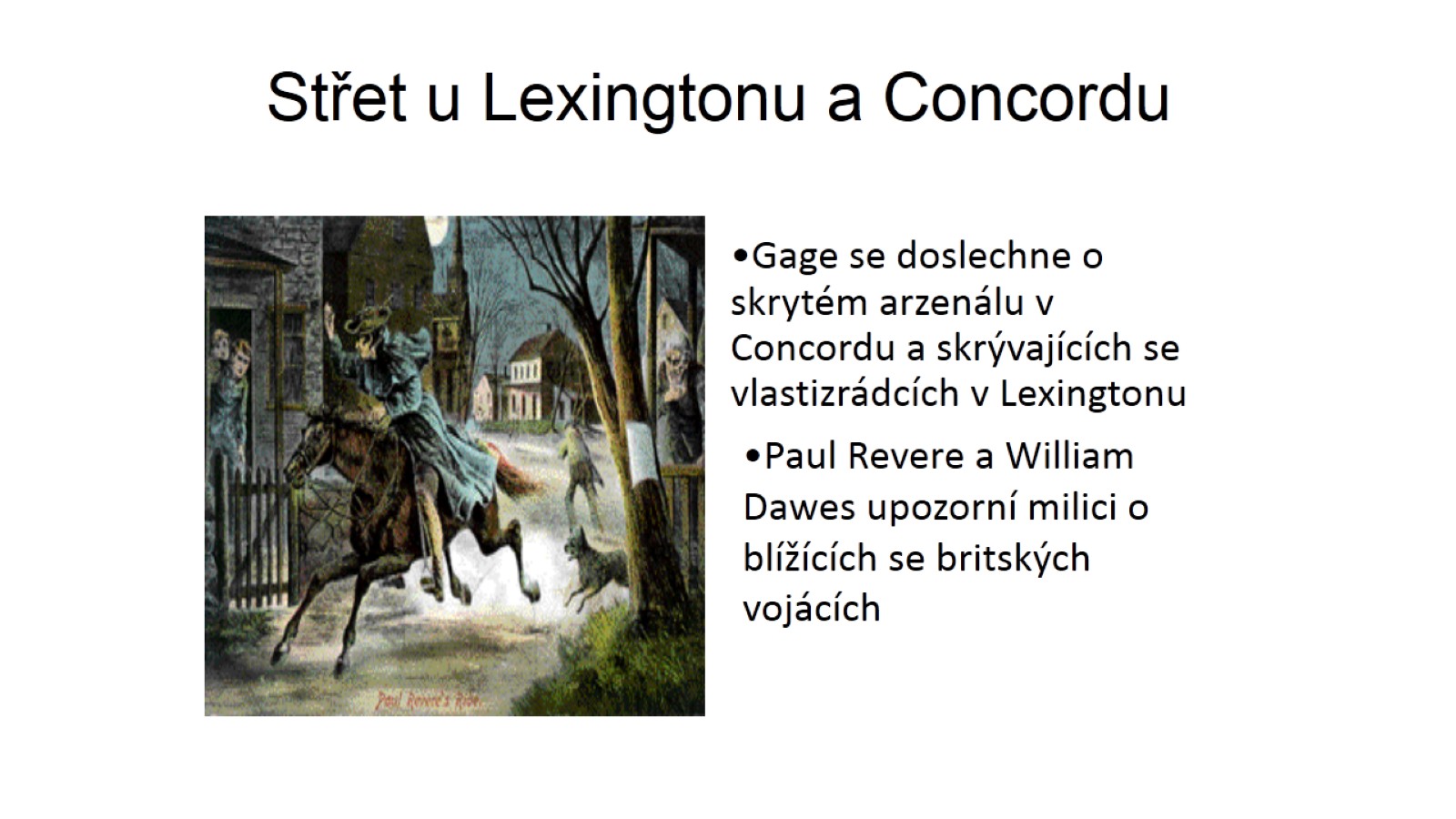 Střet u Lexingtonu a Concordu
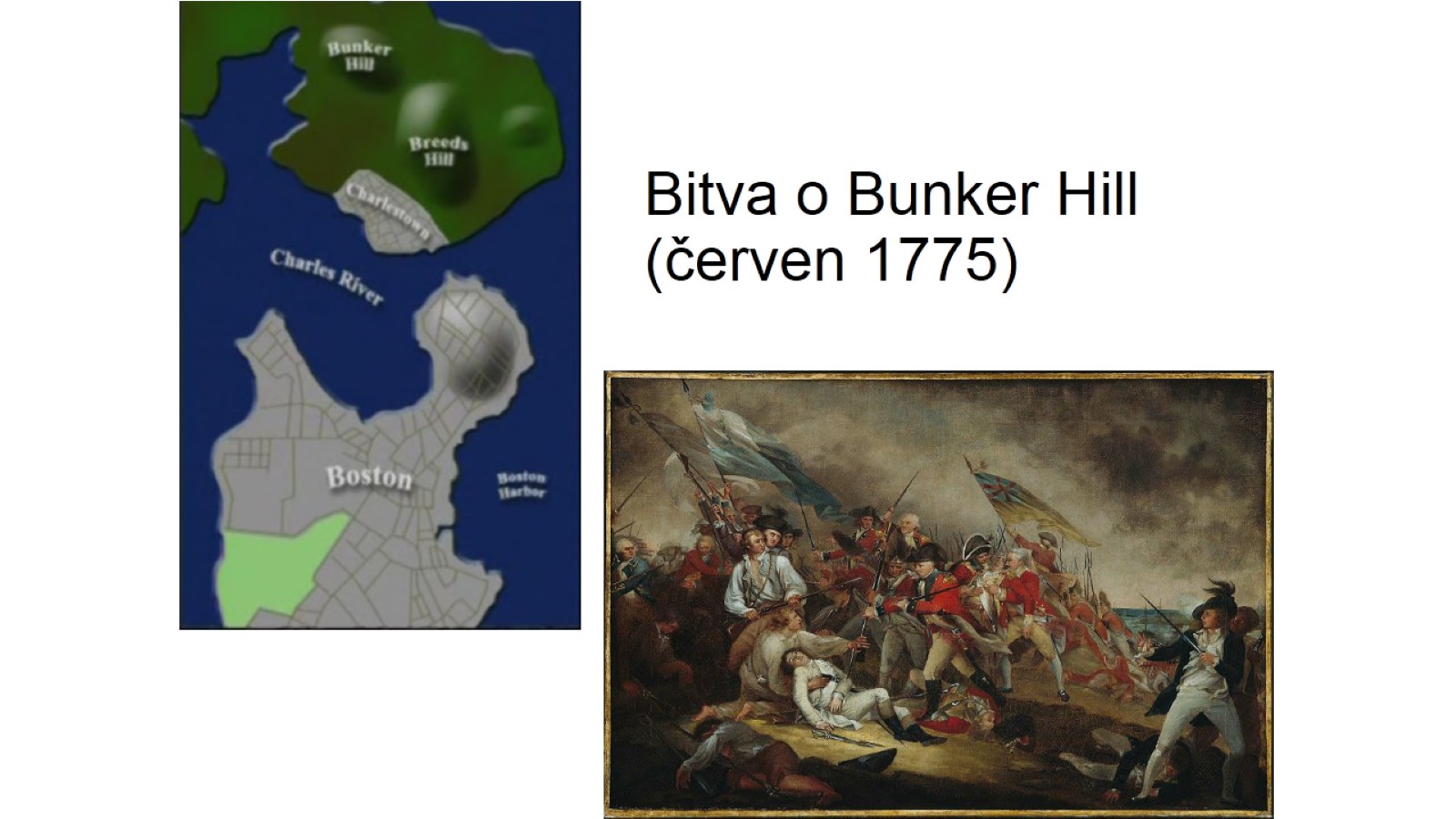 Bitva o Bunker Hill (červen 1775)
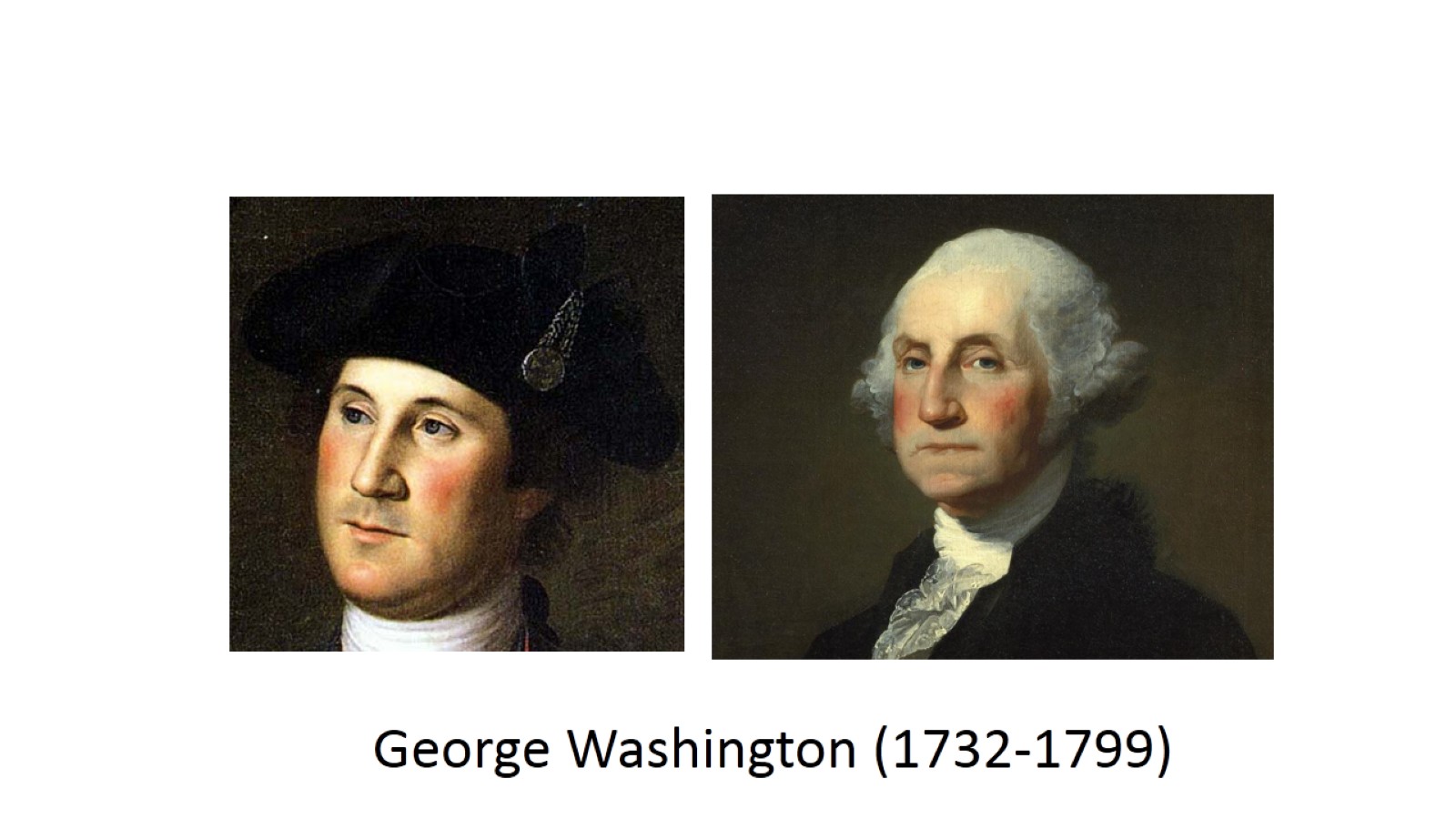 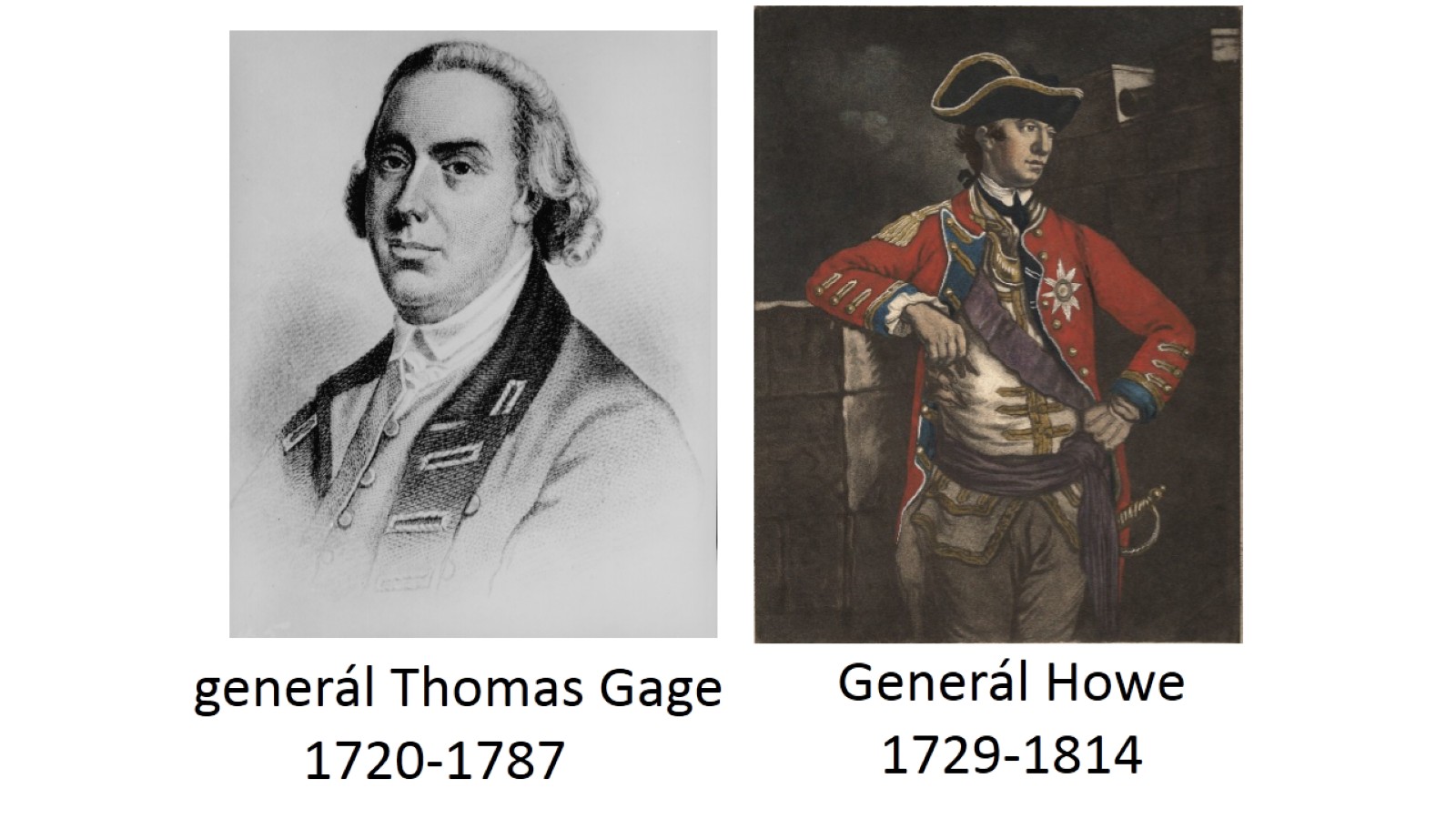 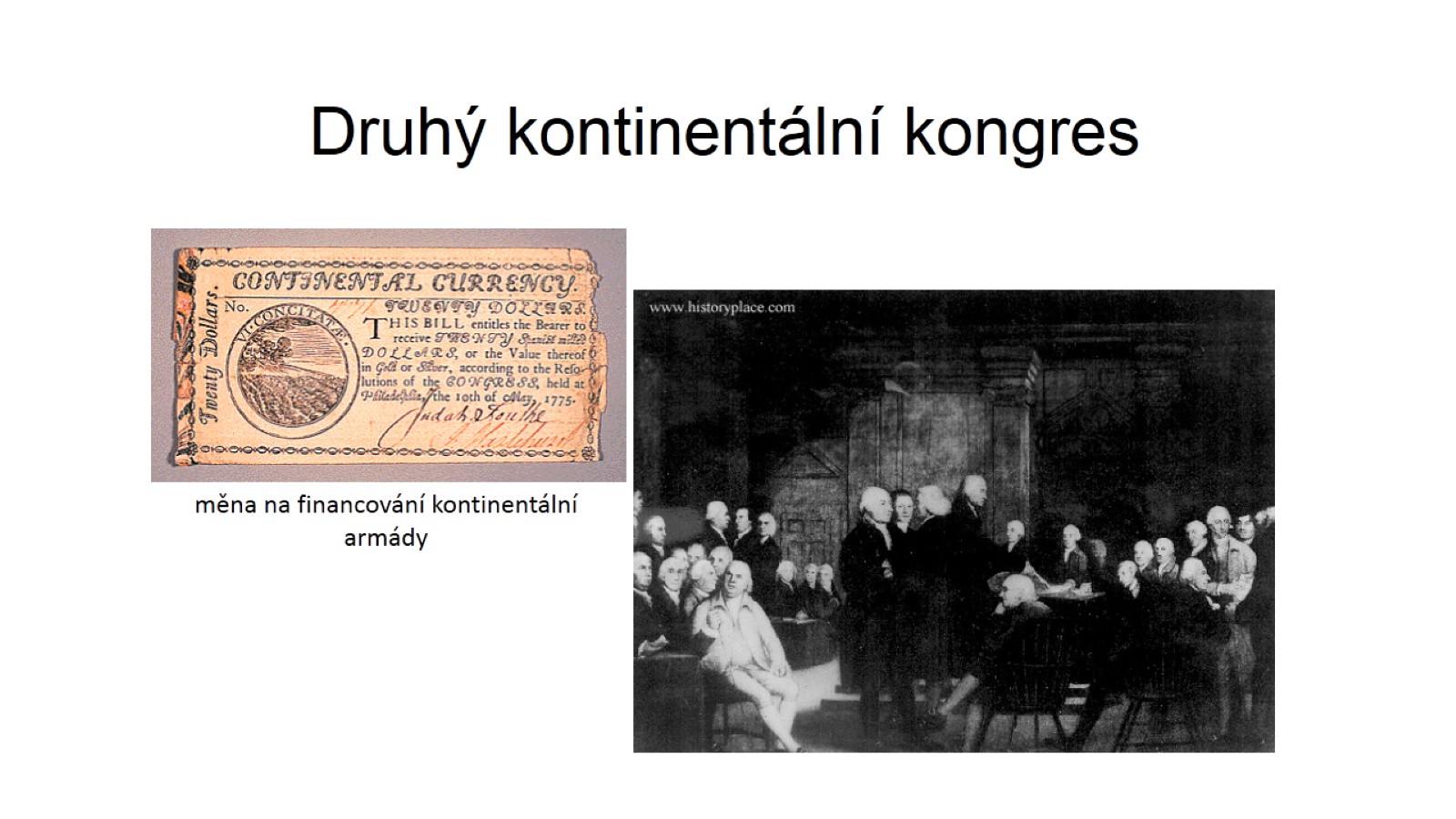 Druhý kontinentální kongres
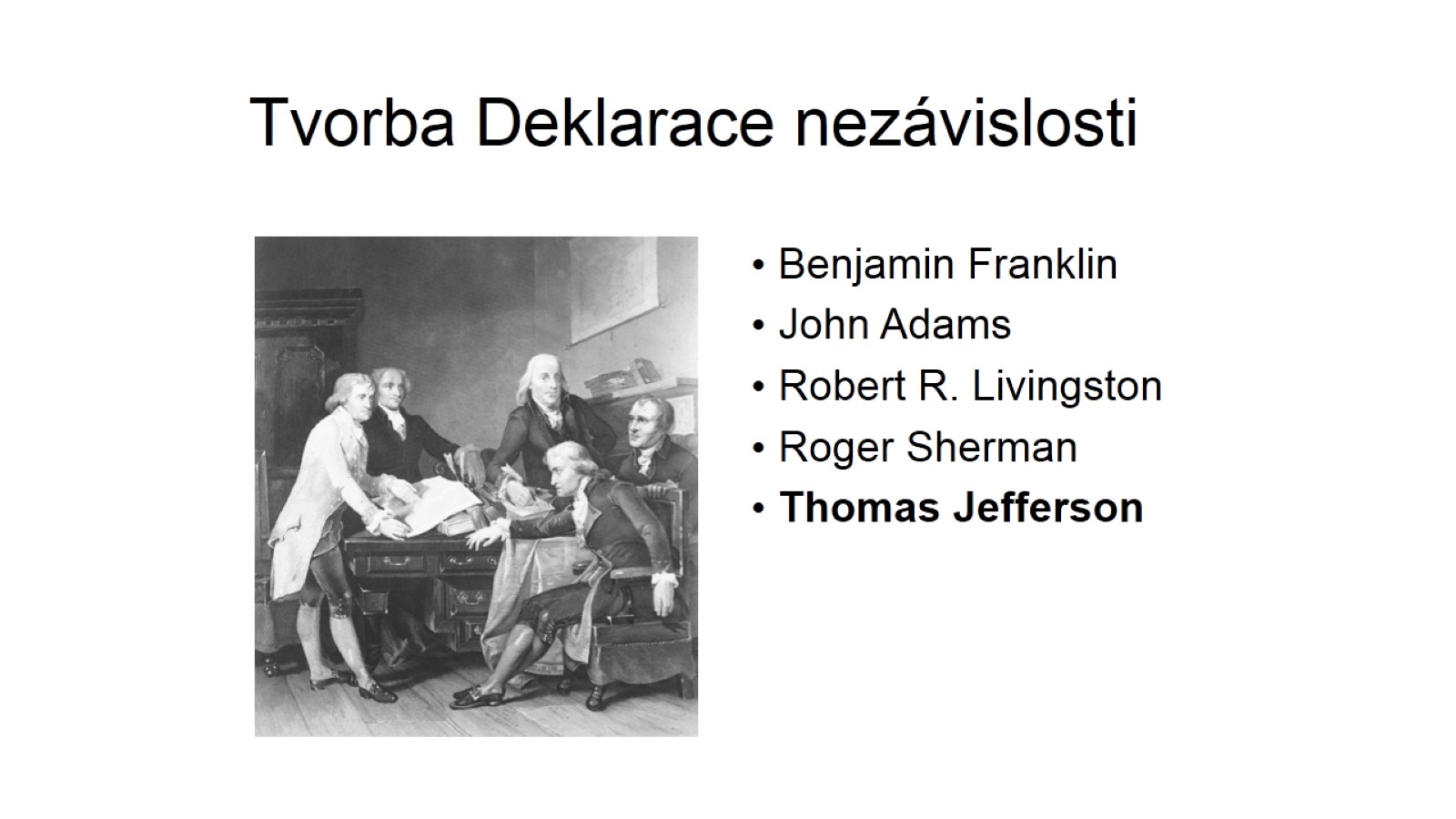 Tvorba Deklarace nezávislosti
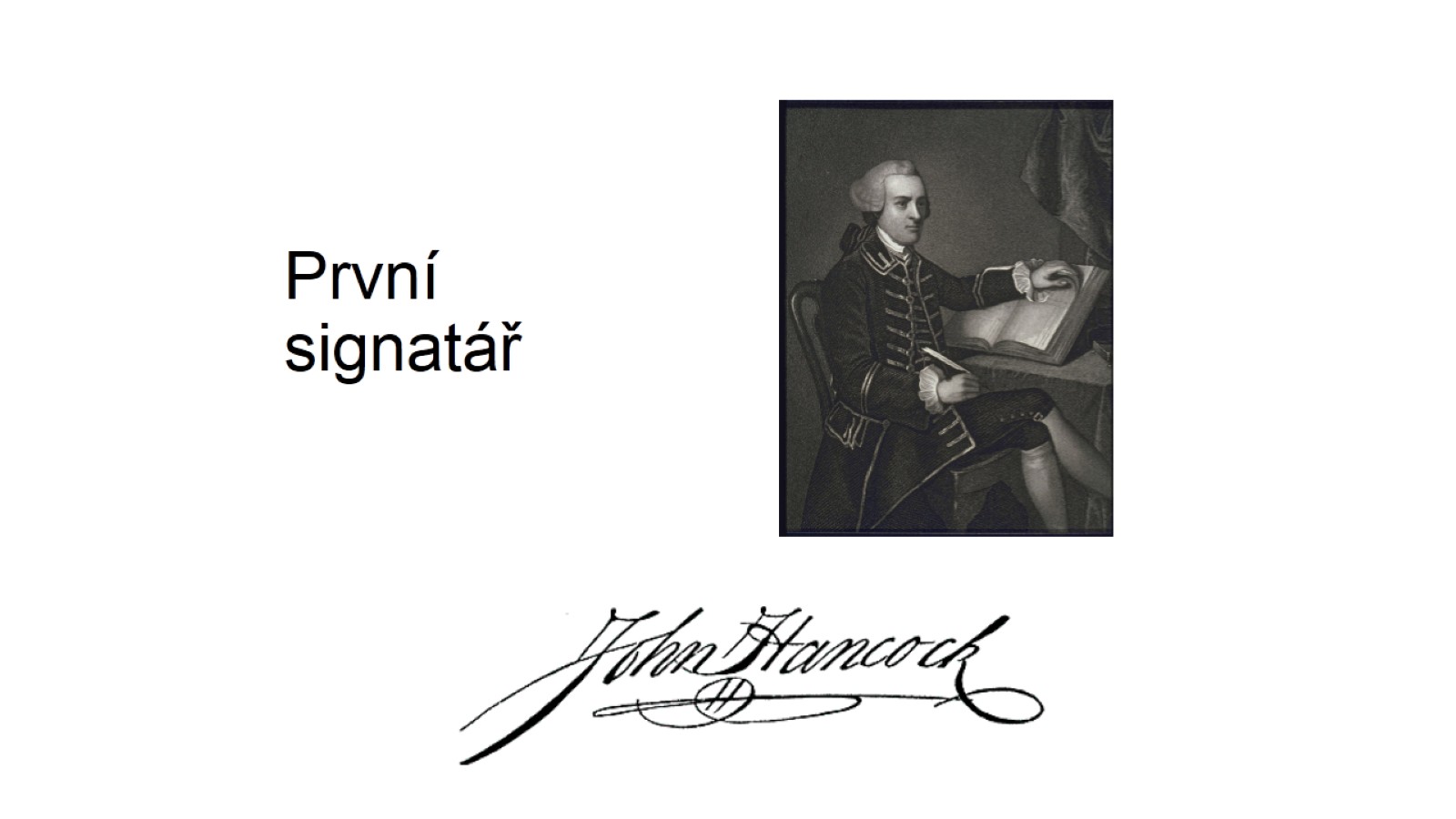 První signatář
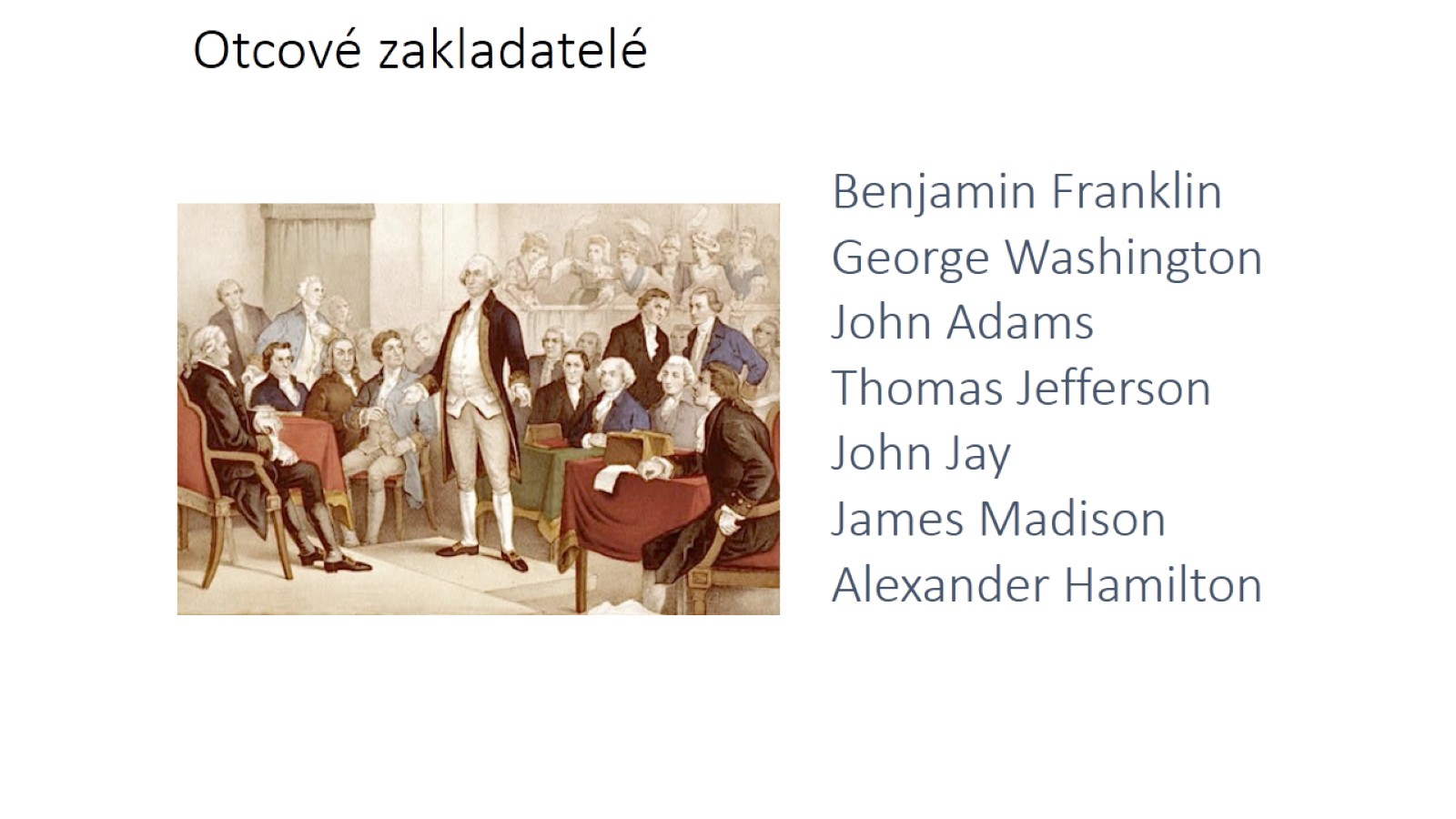 Otcové zakladatelé
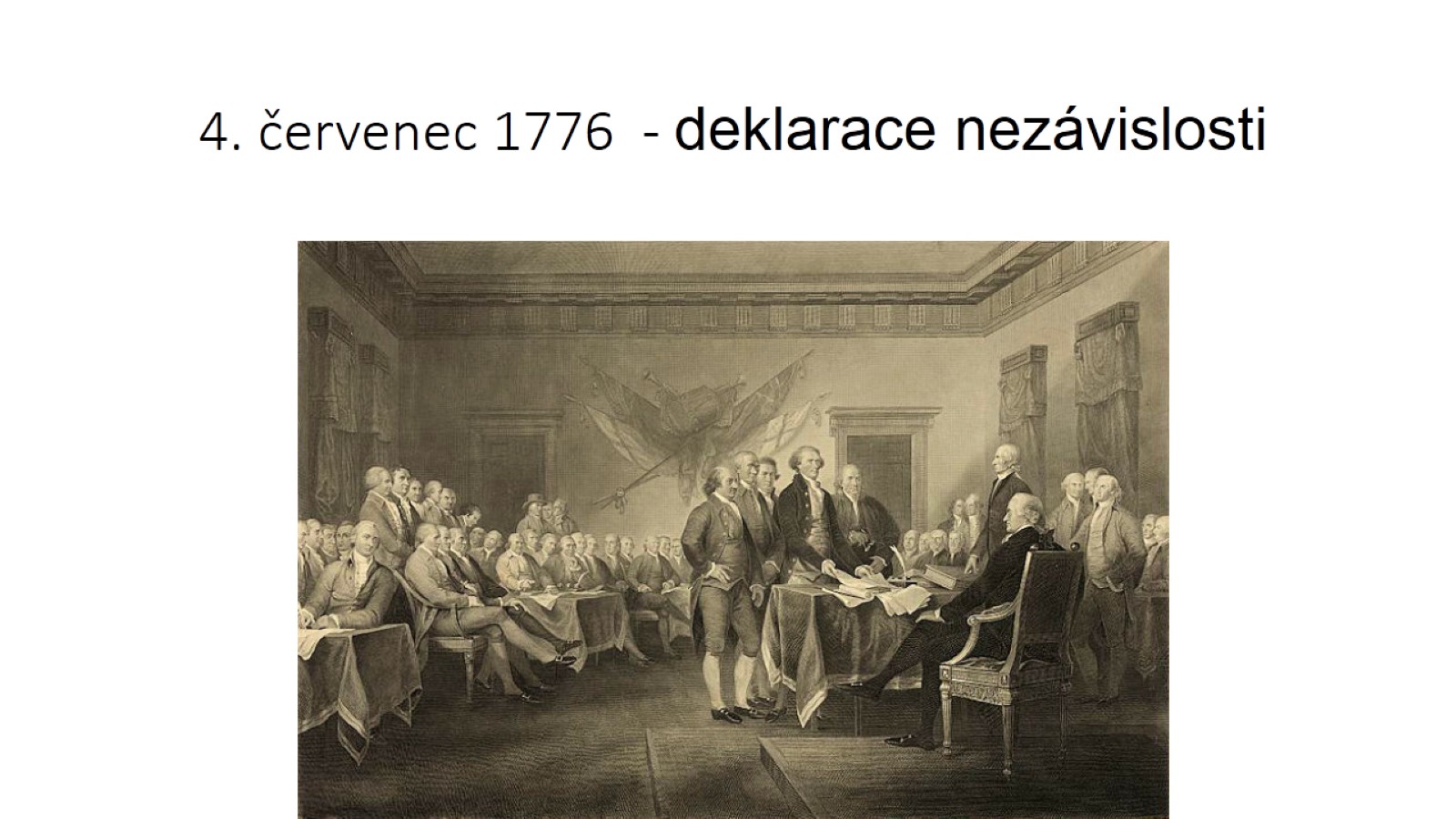 4. červenec 1776  - deklarace nezávislosti
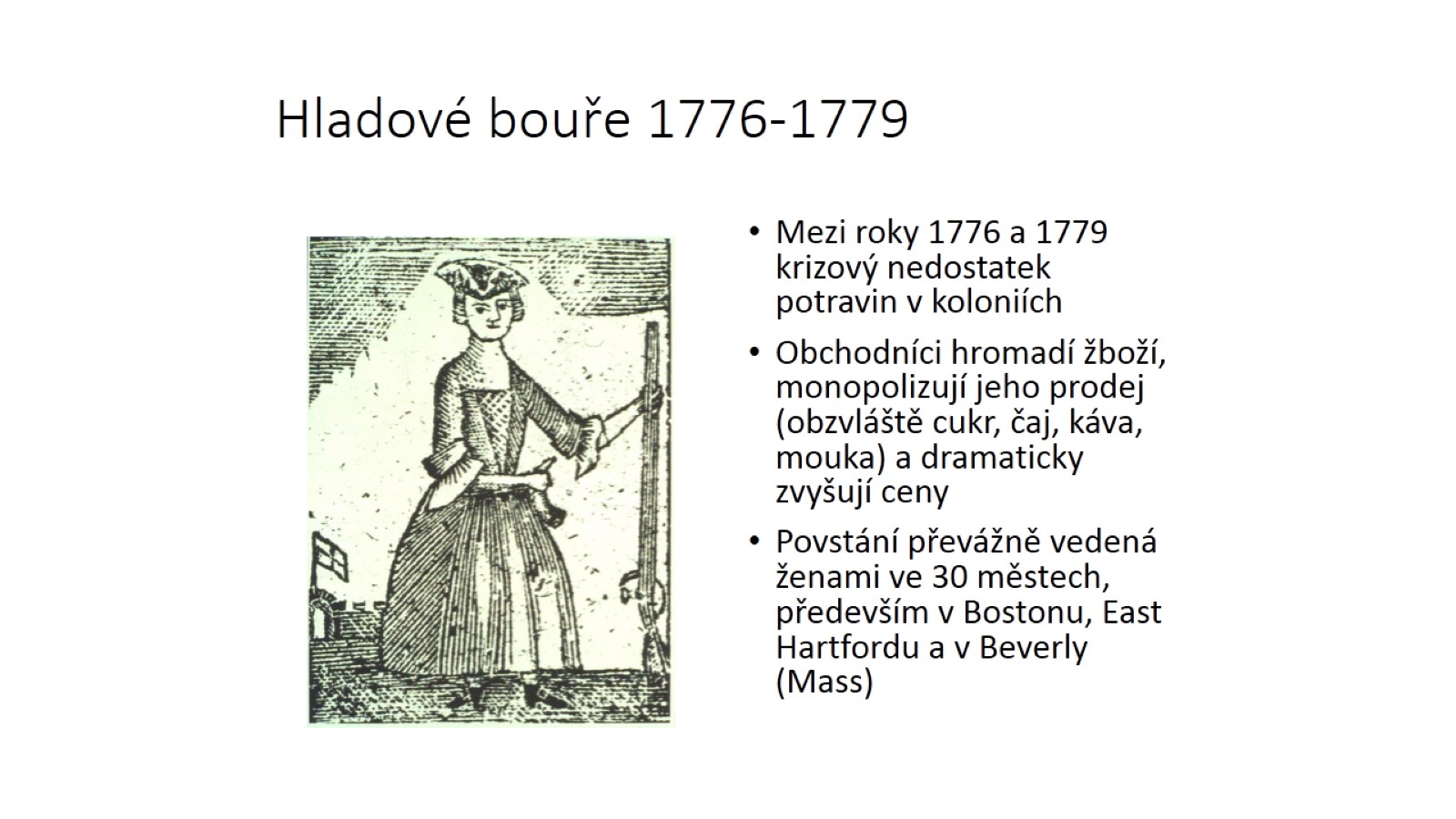 Hladové bouře 1776-1779
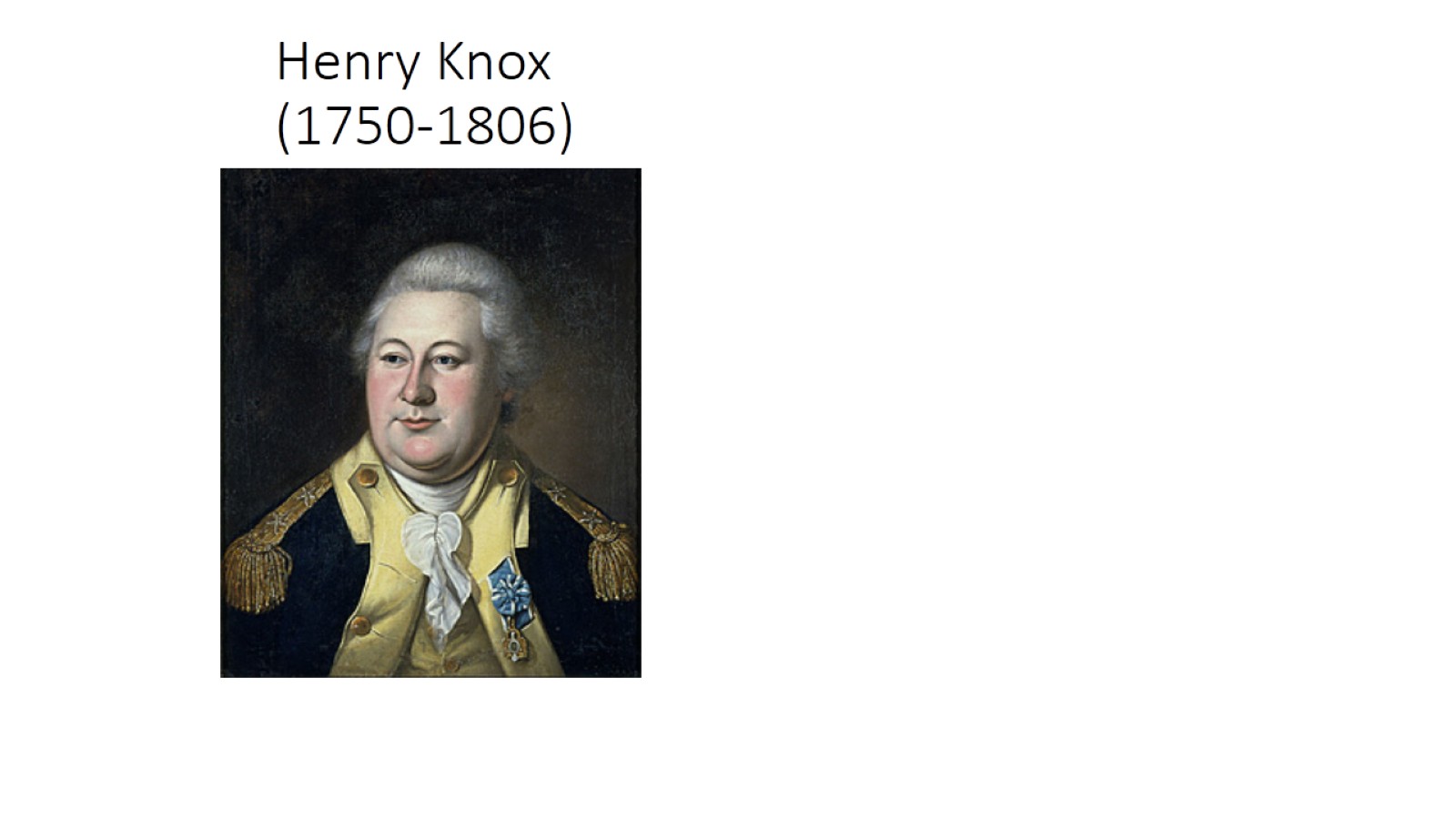 Henry Knox (1750-1806)
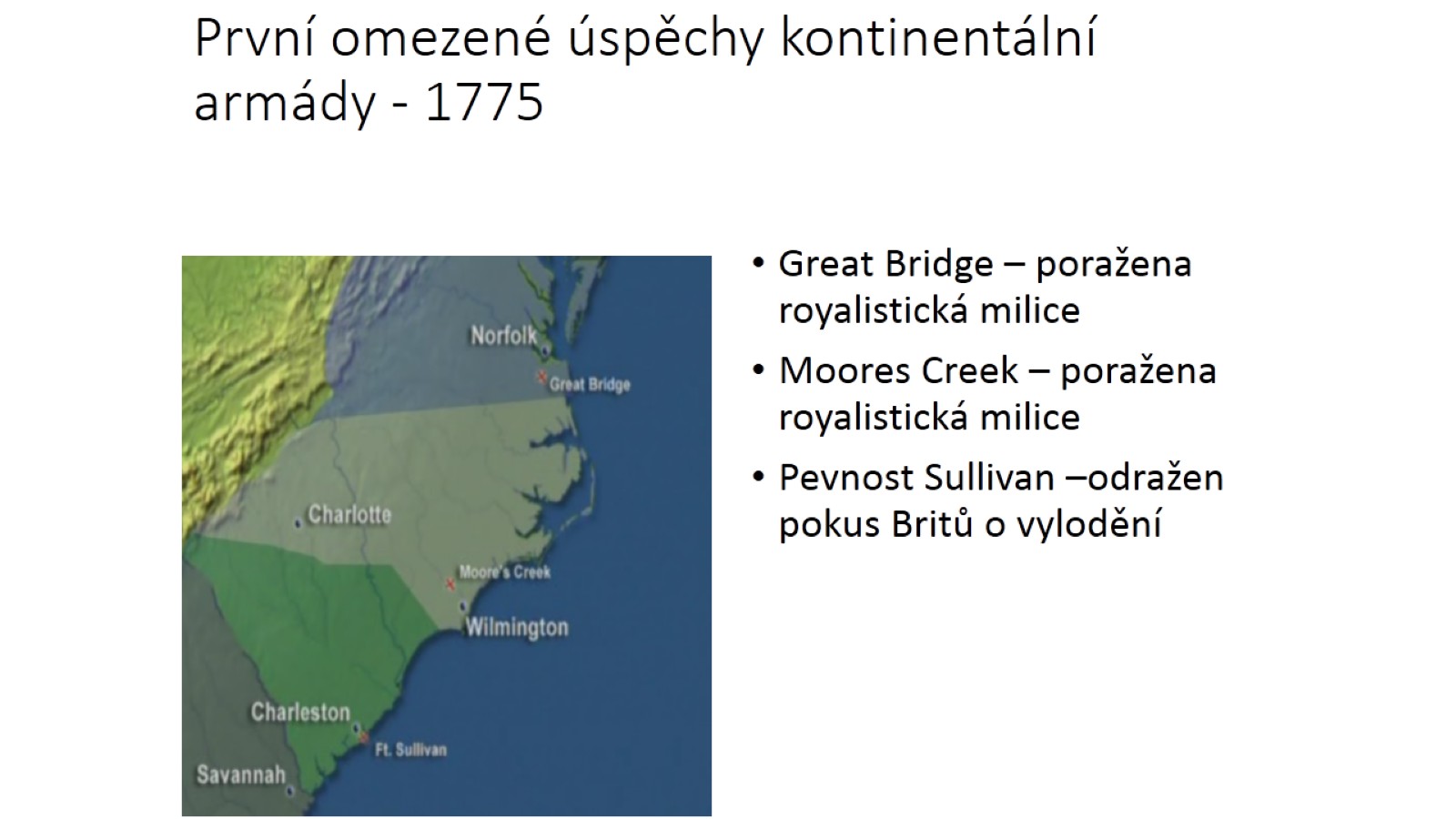 První omezené úspěchy kontinentální armády - 1775
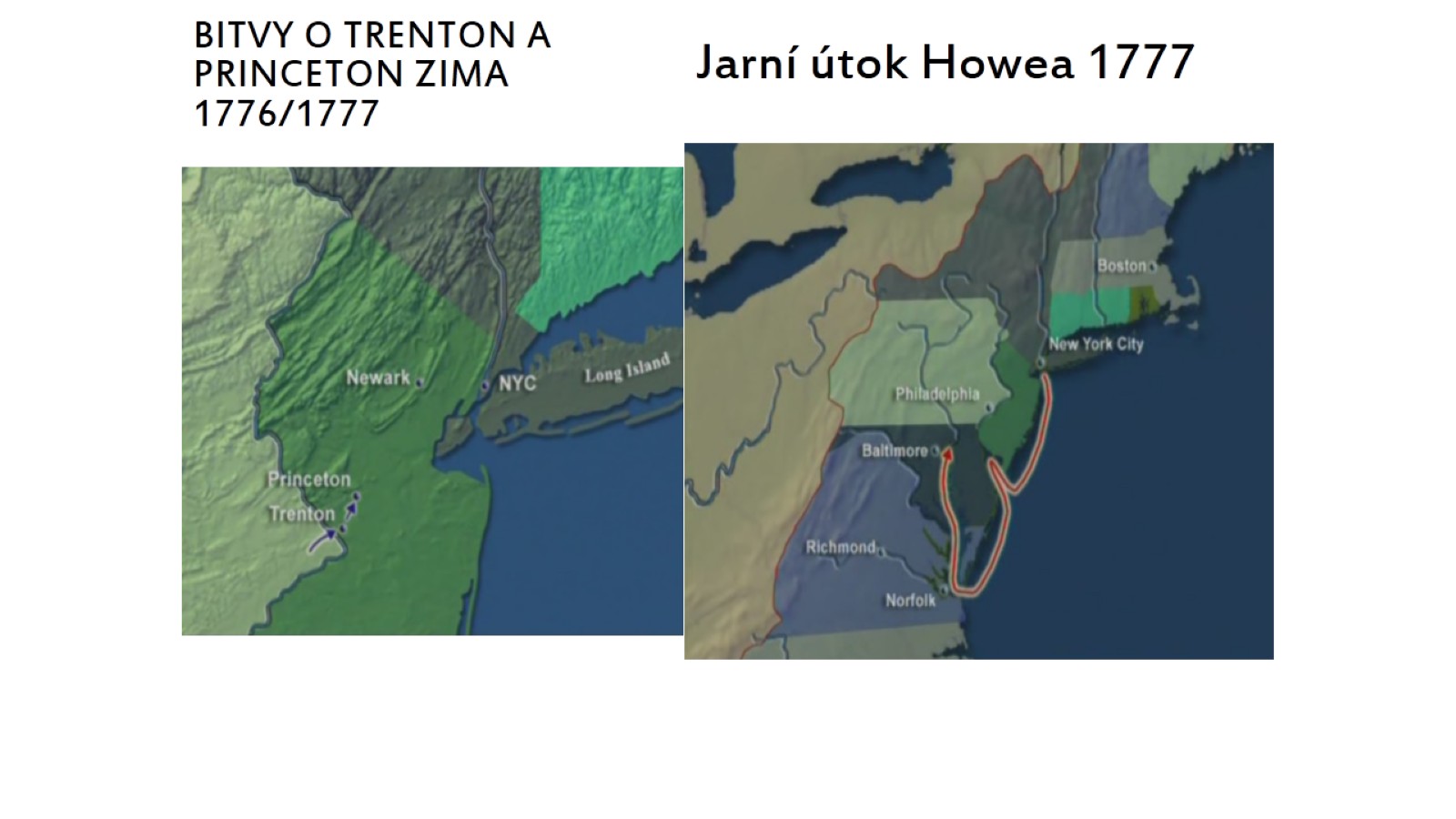 Jarní útok Howea 1777
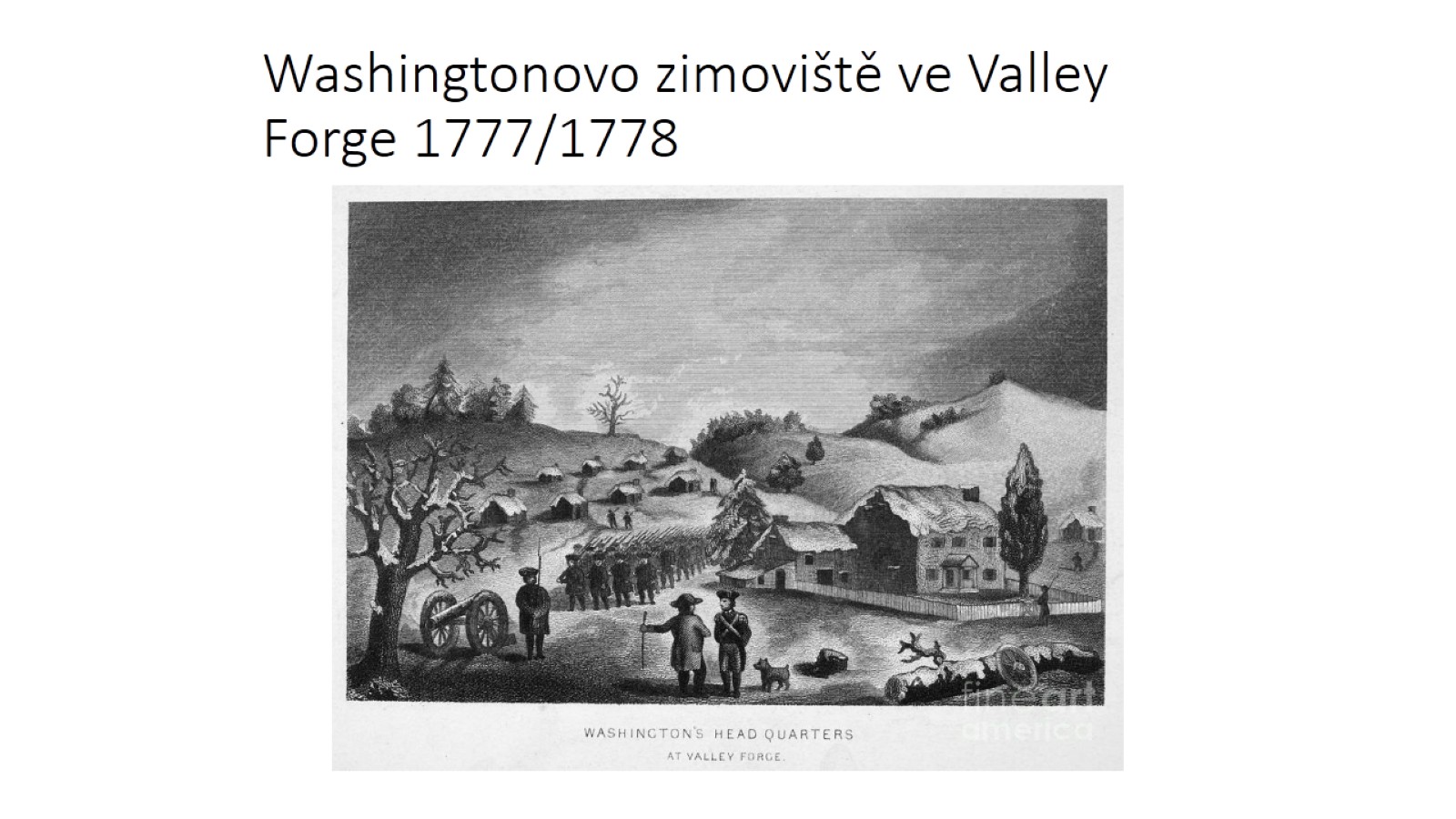 Washingtonovo zimoviště ve Valley Forge 1777/1778
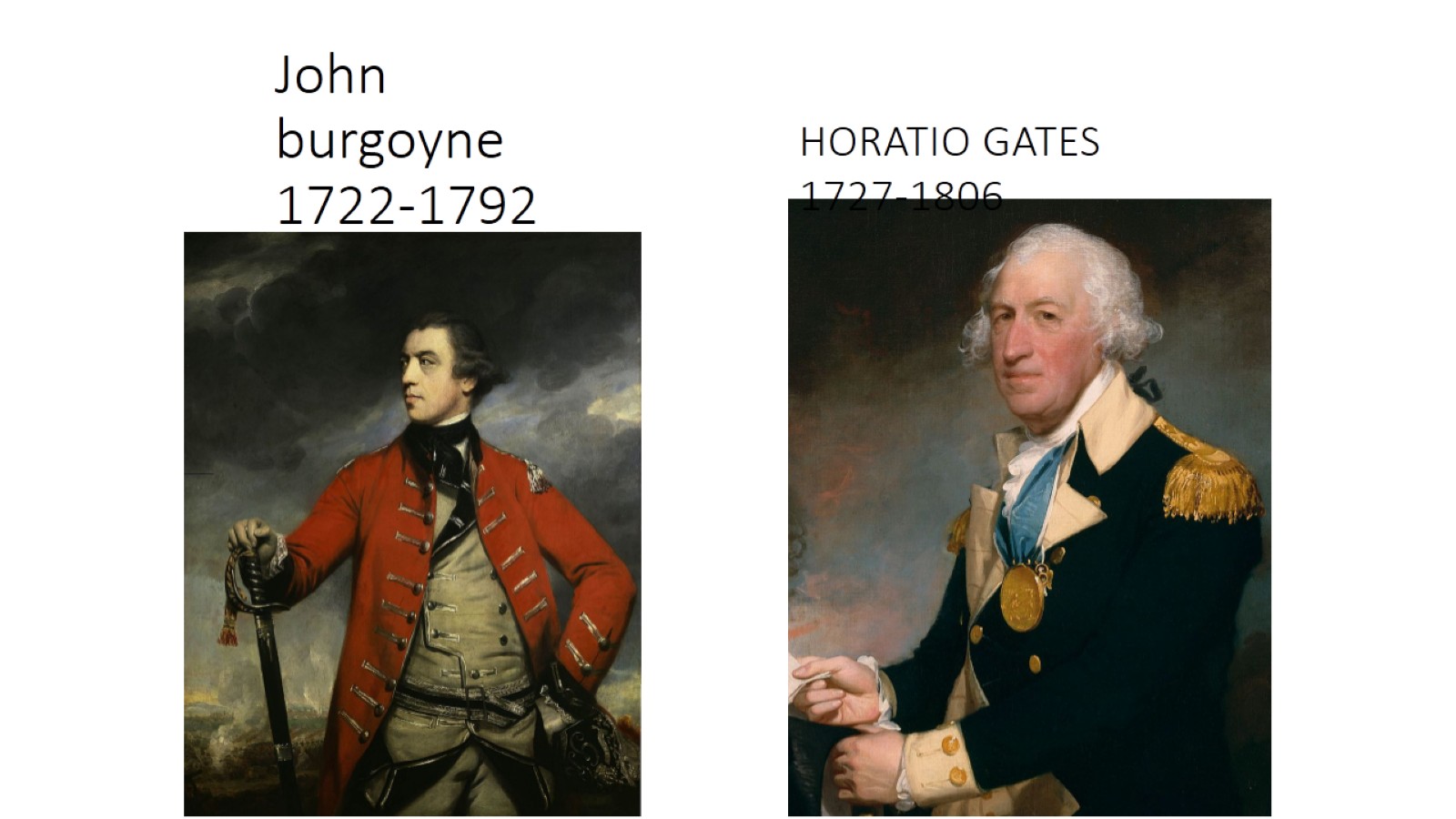 John burgoyne1722-1792
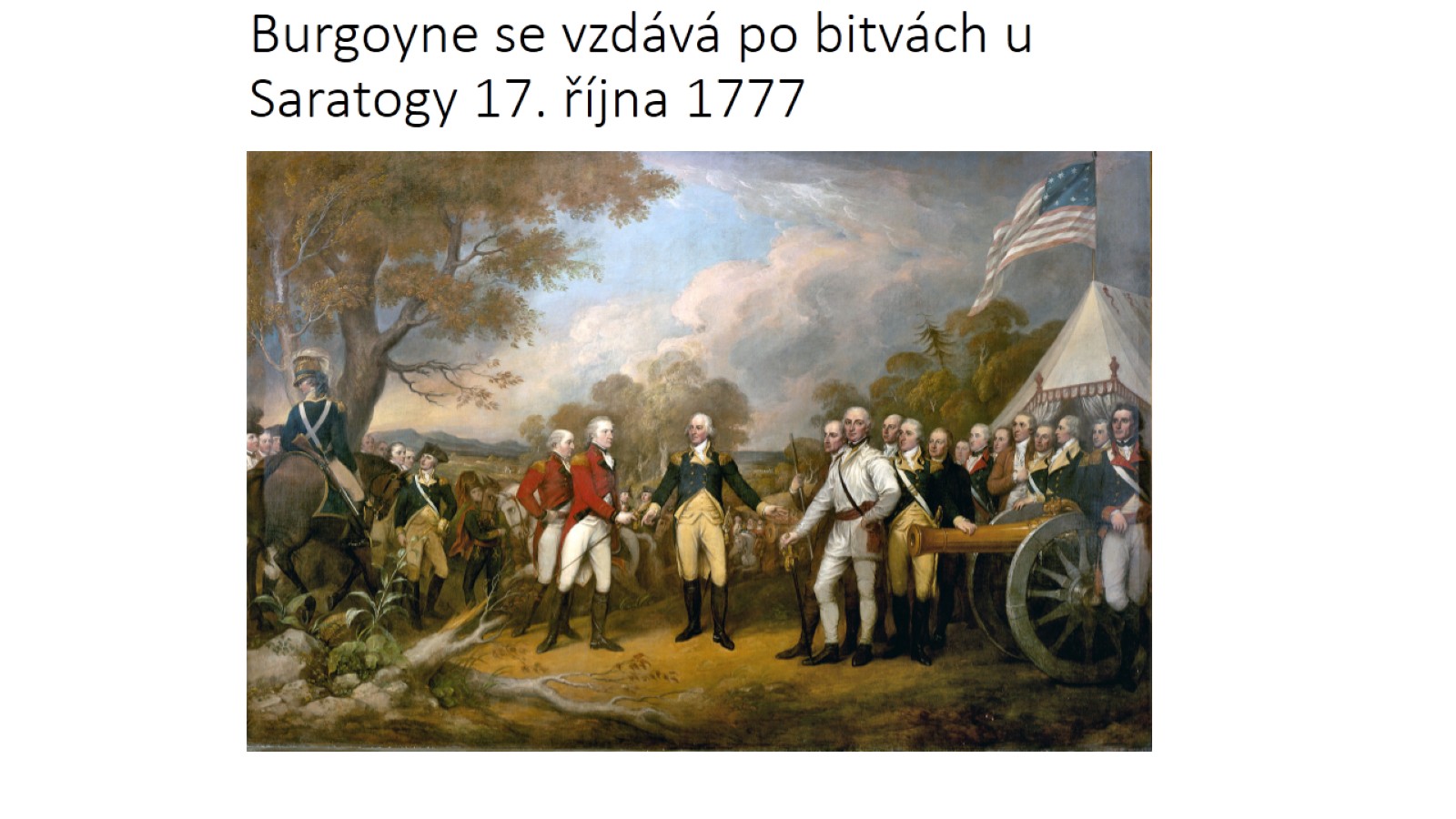 Burgoyne se vzdává po bitvách u Saratogy 17. října 1777
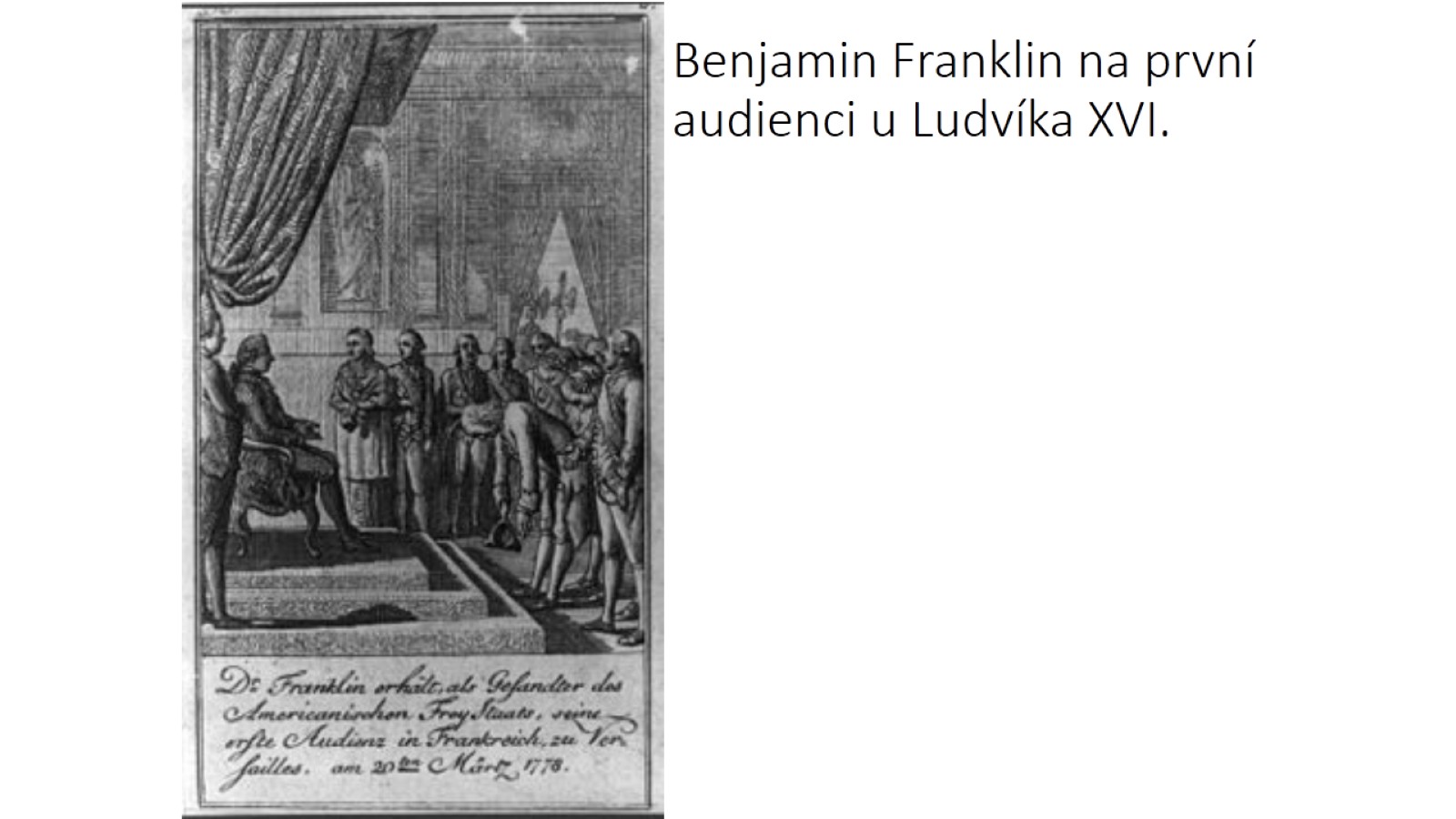 Benjamin Franklin na první audienci u Ludvíka XVI.
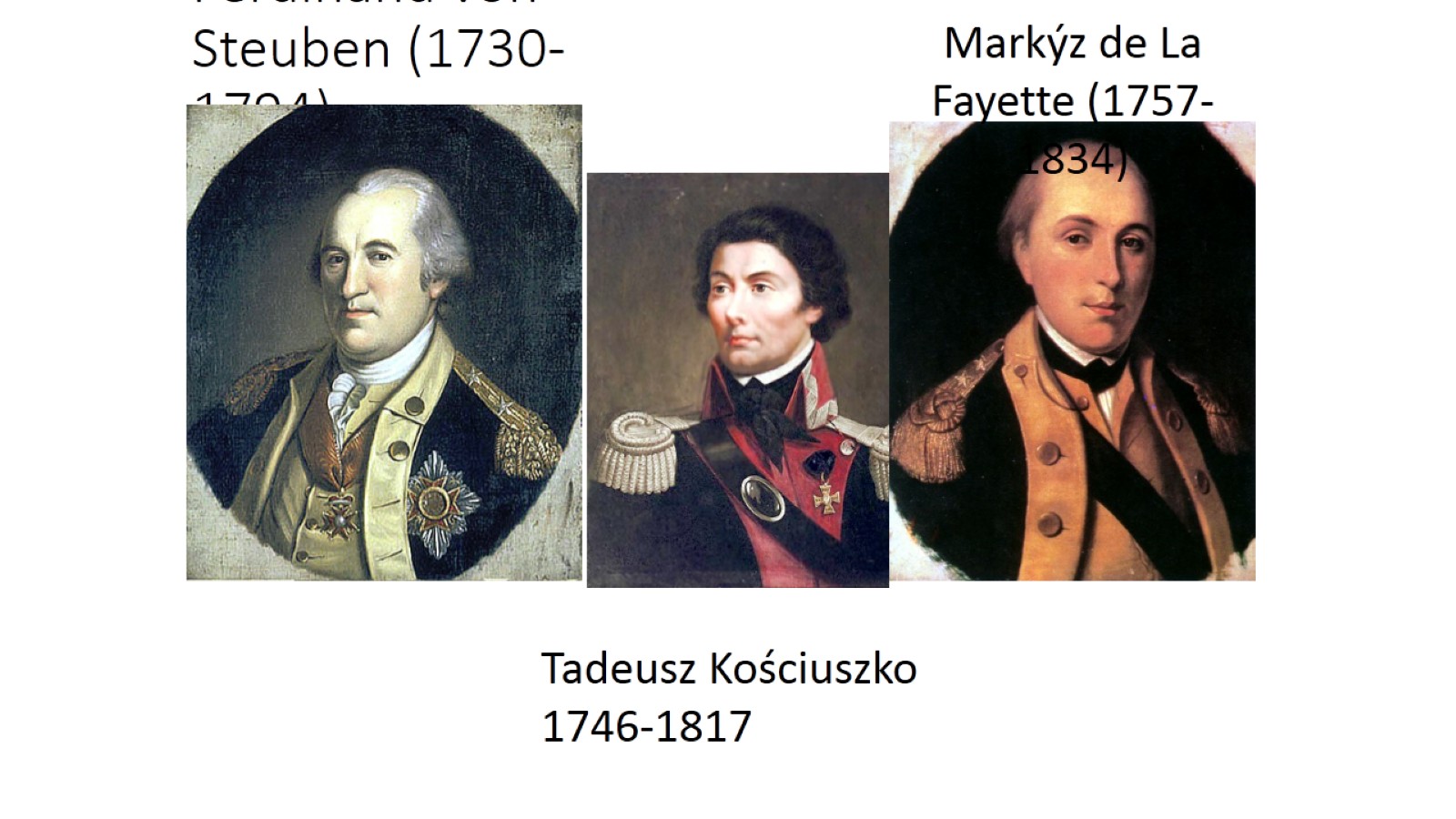 Ferdinand von Steuben (1730-1794)
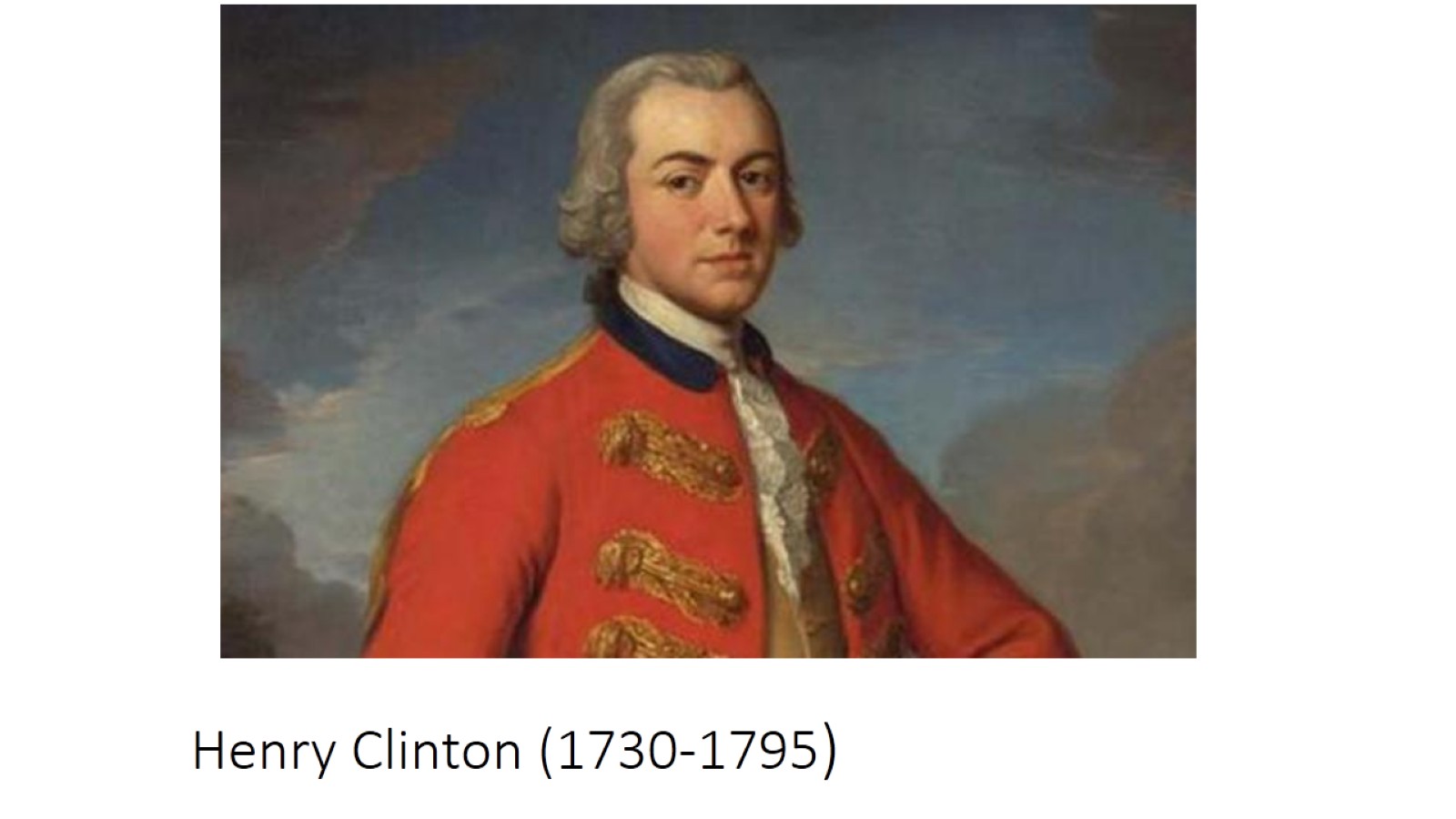 Henry Clinton (1730-1795)
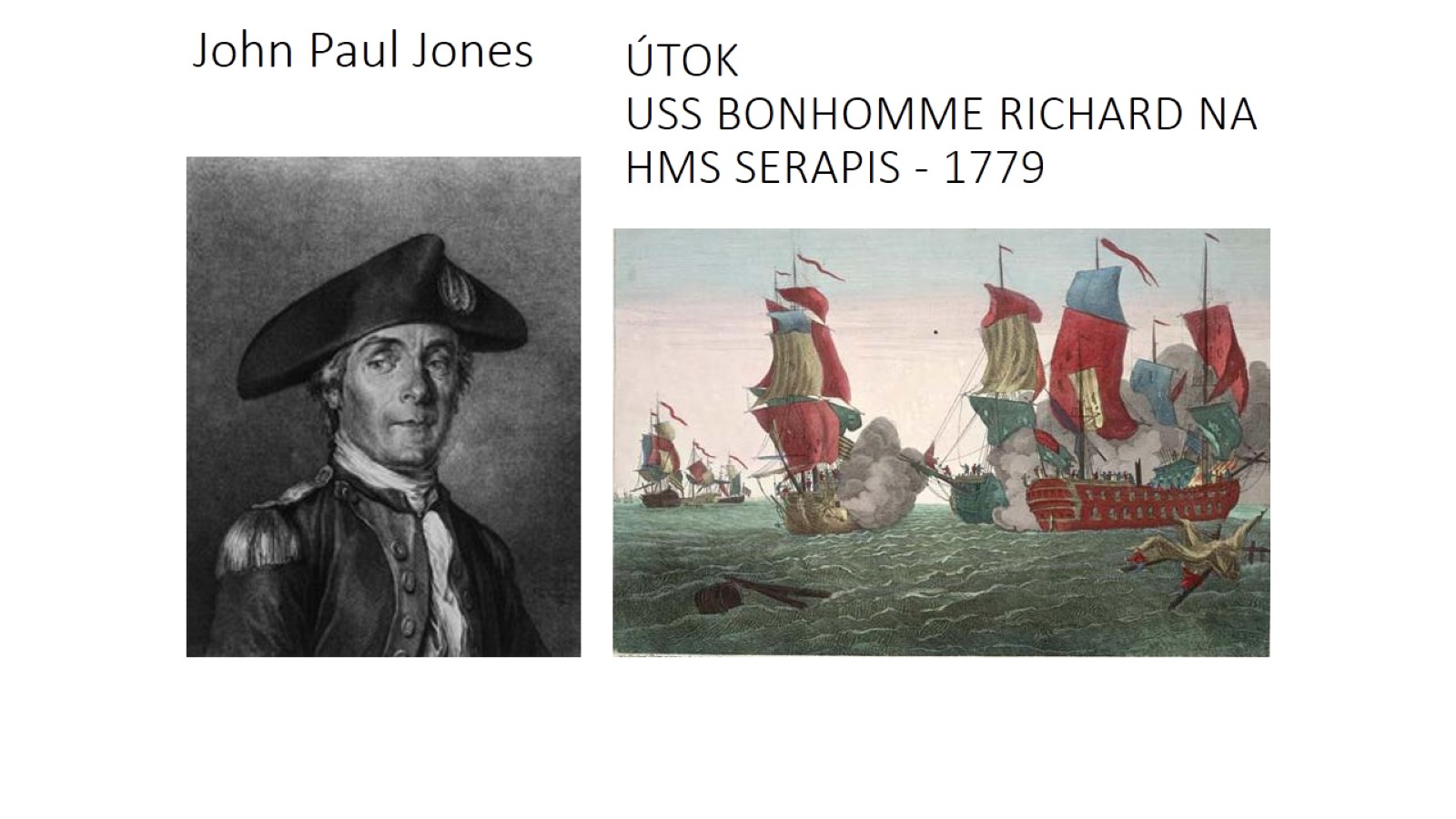 John Paul Jones
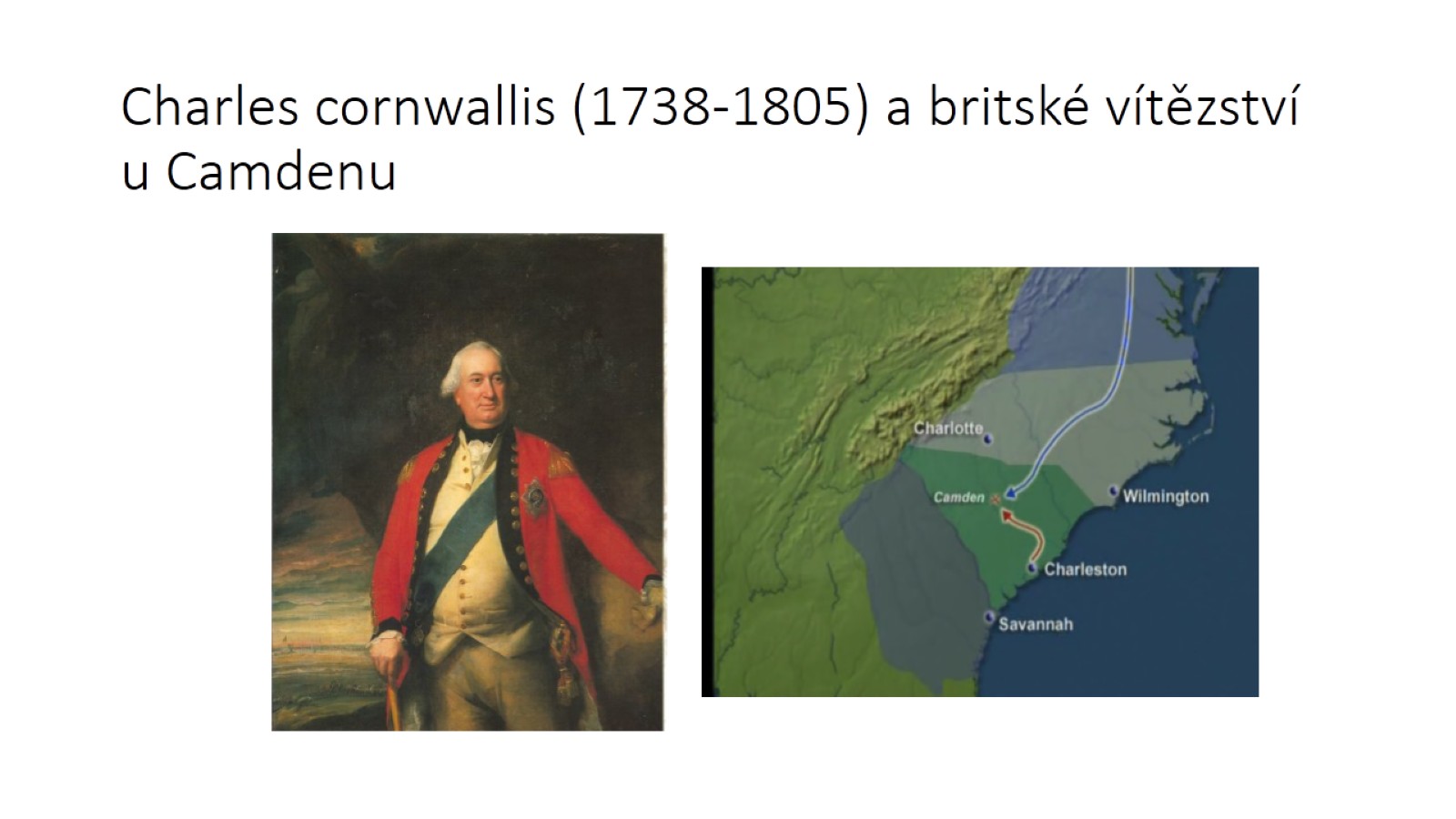 Charles cornwallis (1738-1805) a britské vítězství u Camdenu
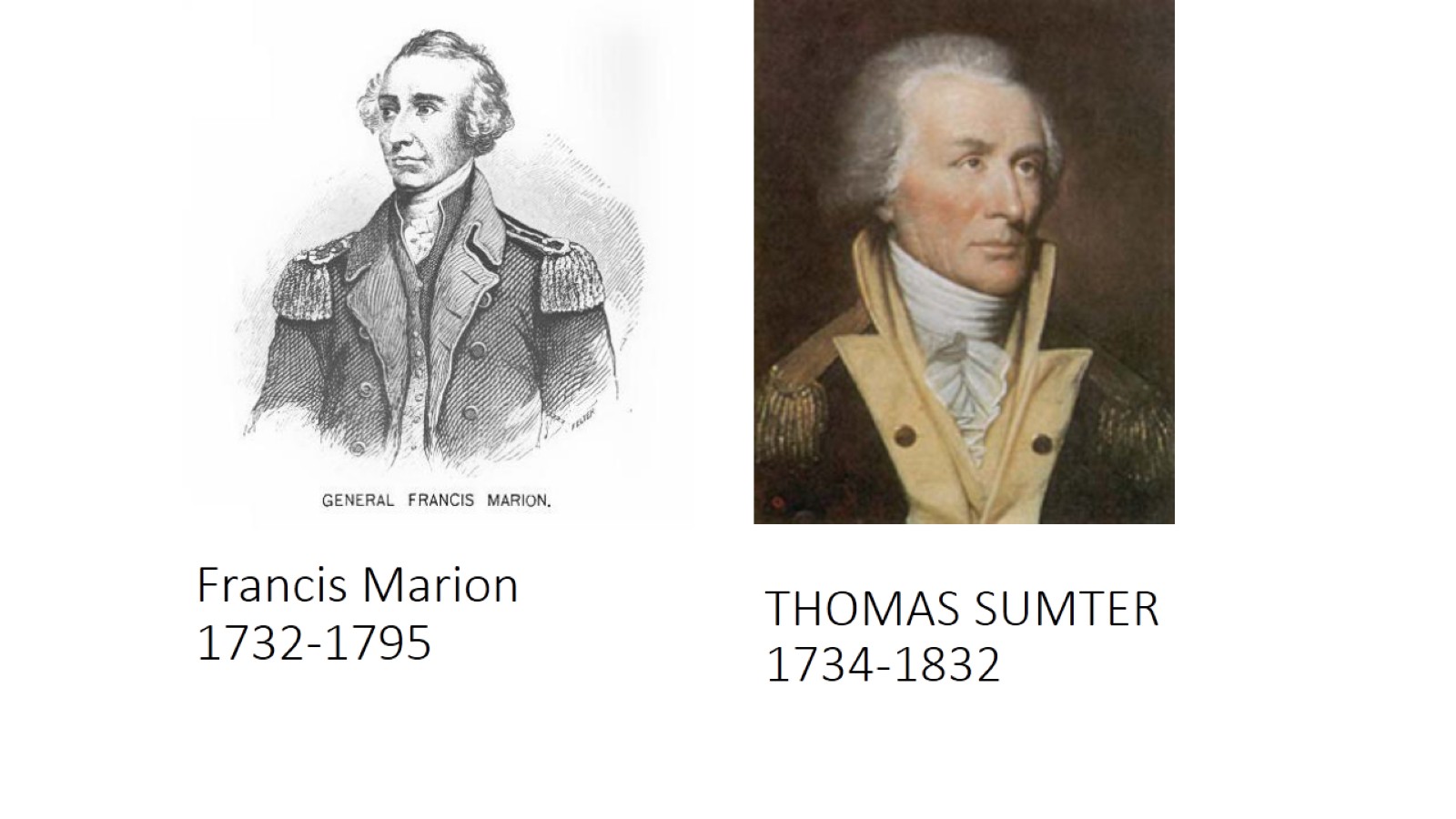 Francis Marion1732-1795
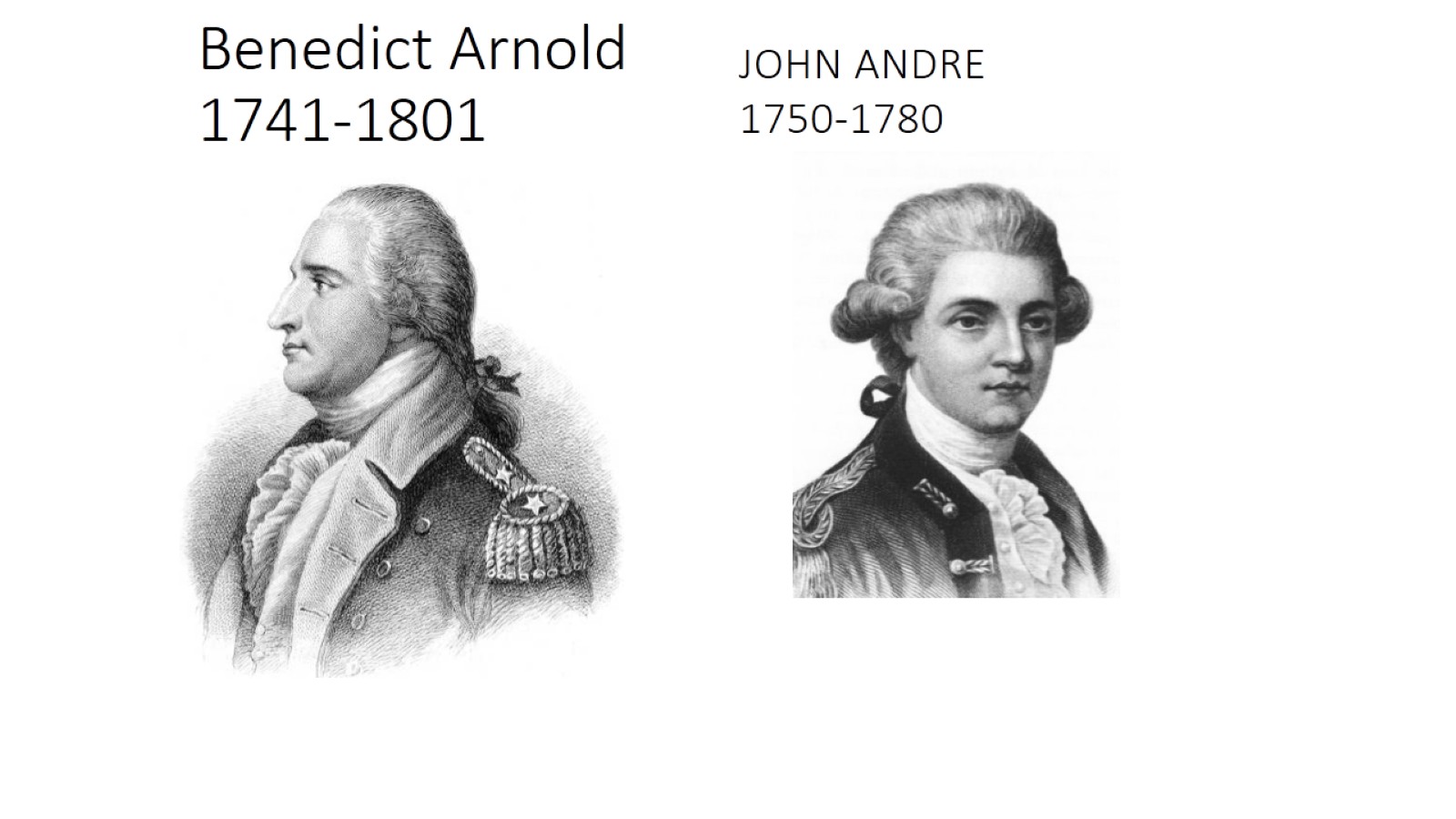 Benedict Arnold1741-1801
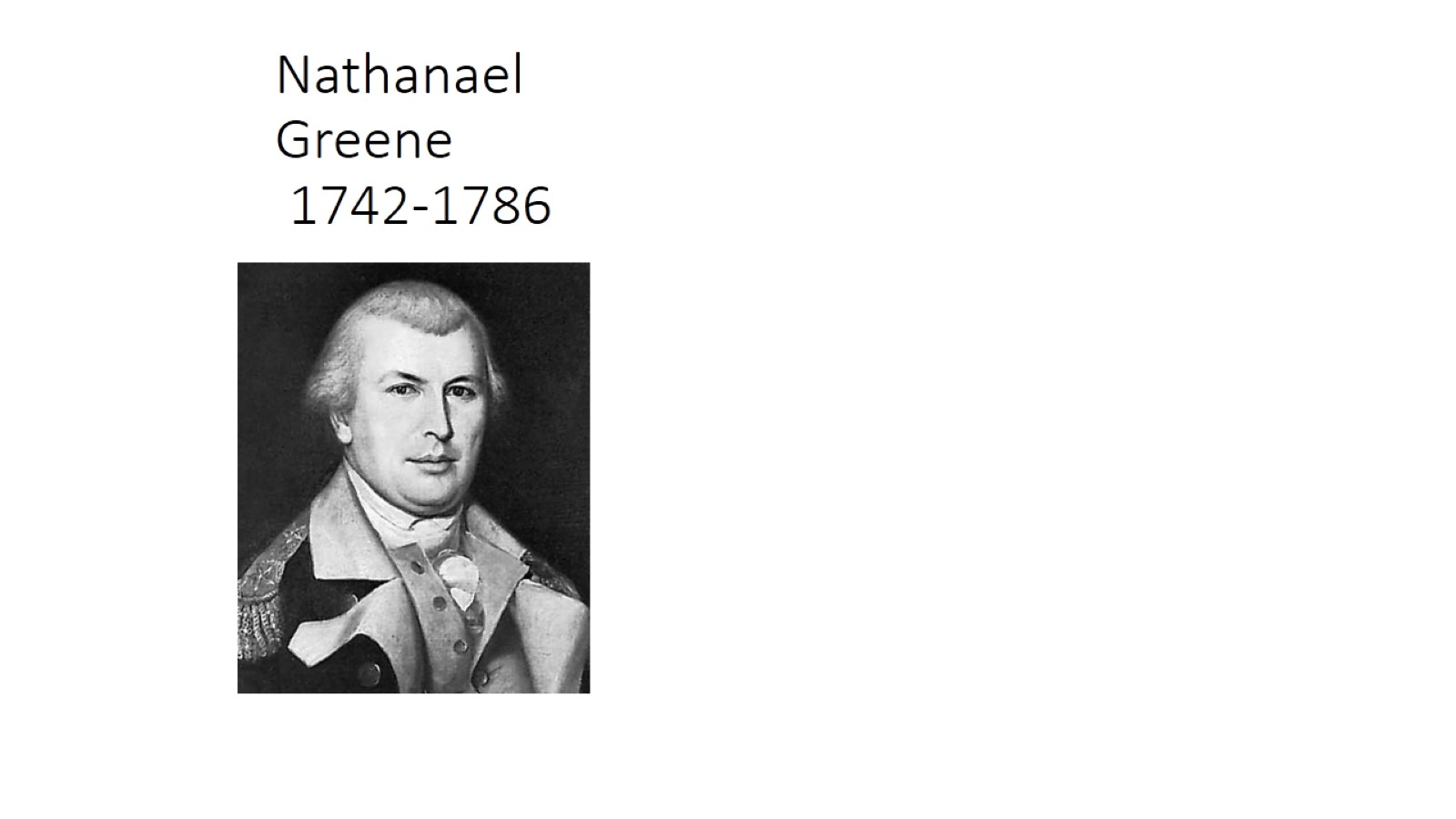 Nathanael Greene 1742-1786
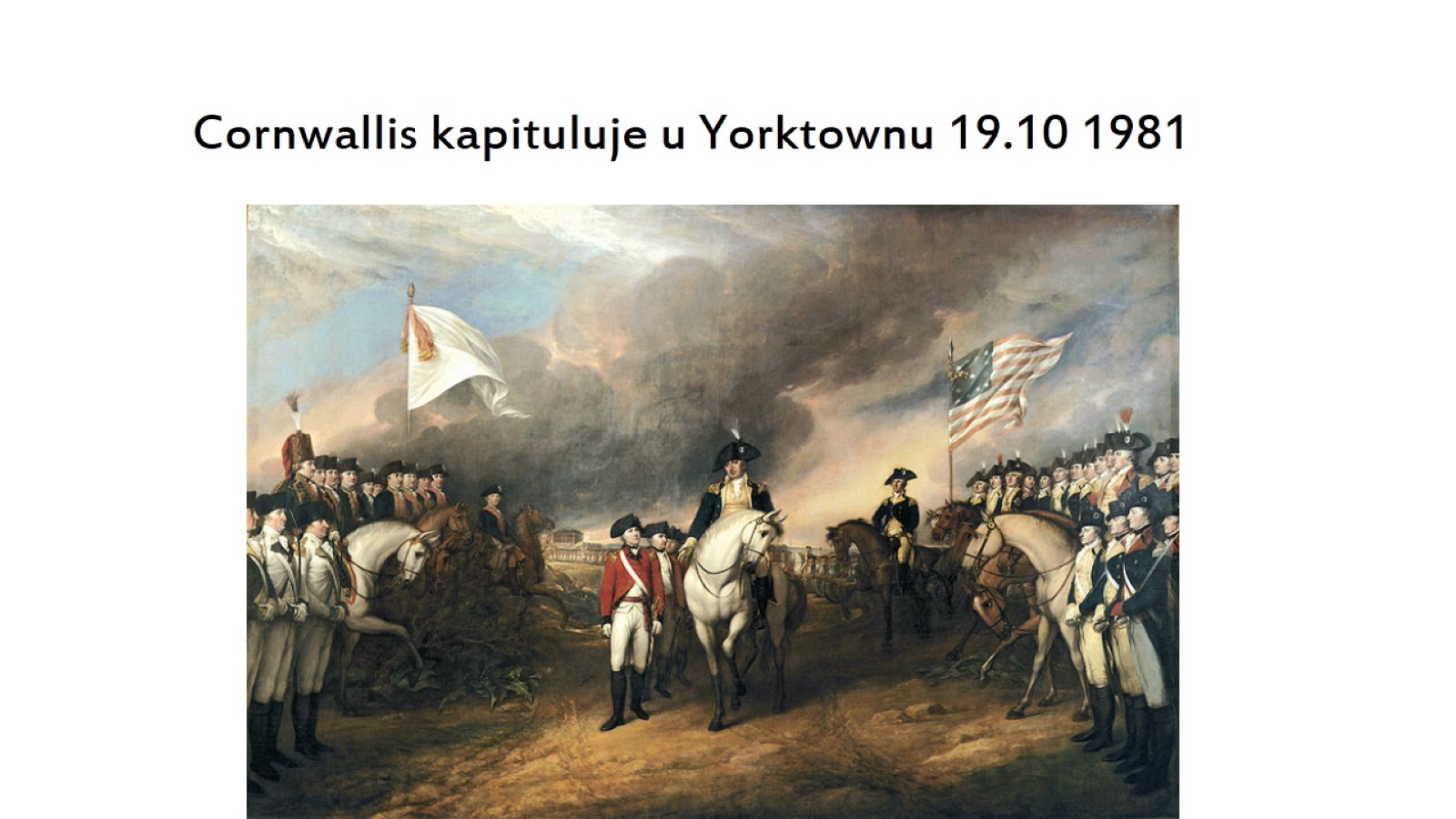 Cornwallis kapituluje u Yorktownu 19.10 1981
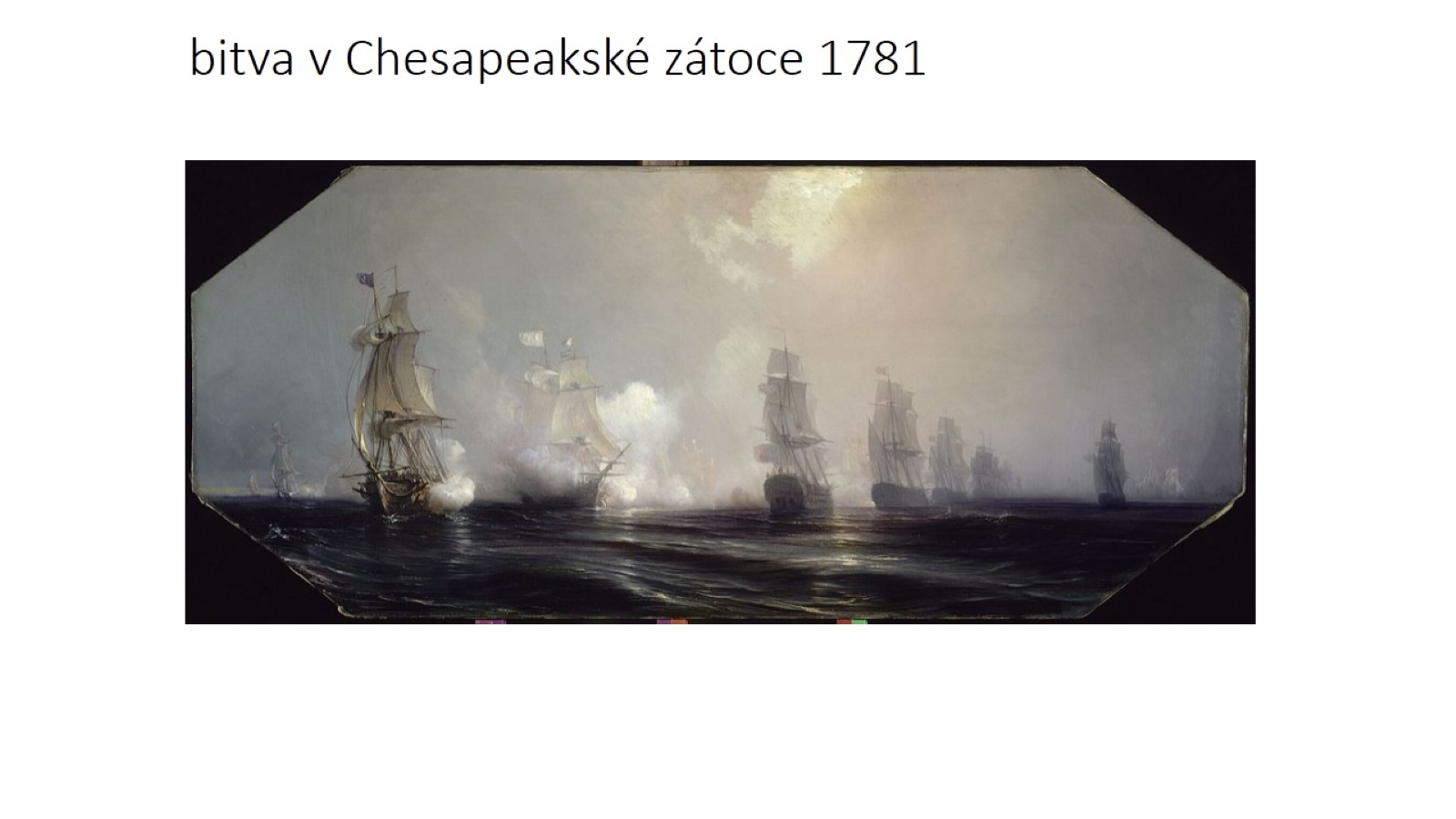 bitva v Chesapeakské zátoce 1781
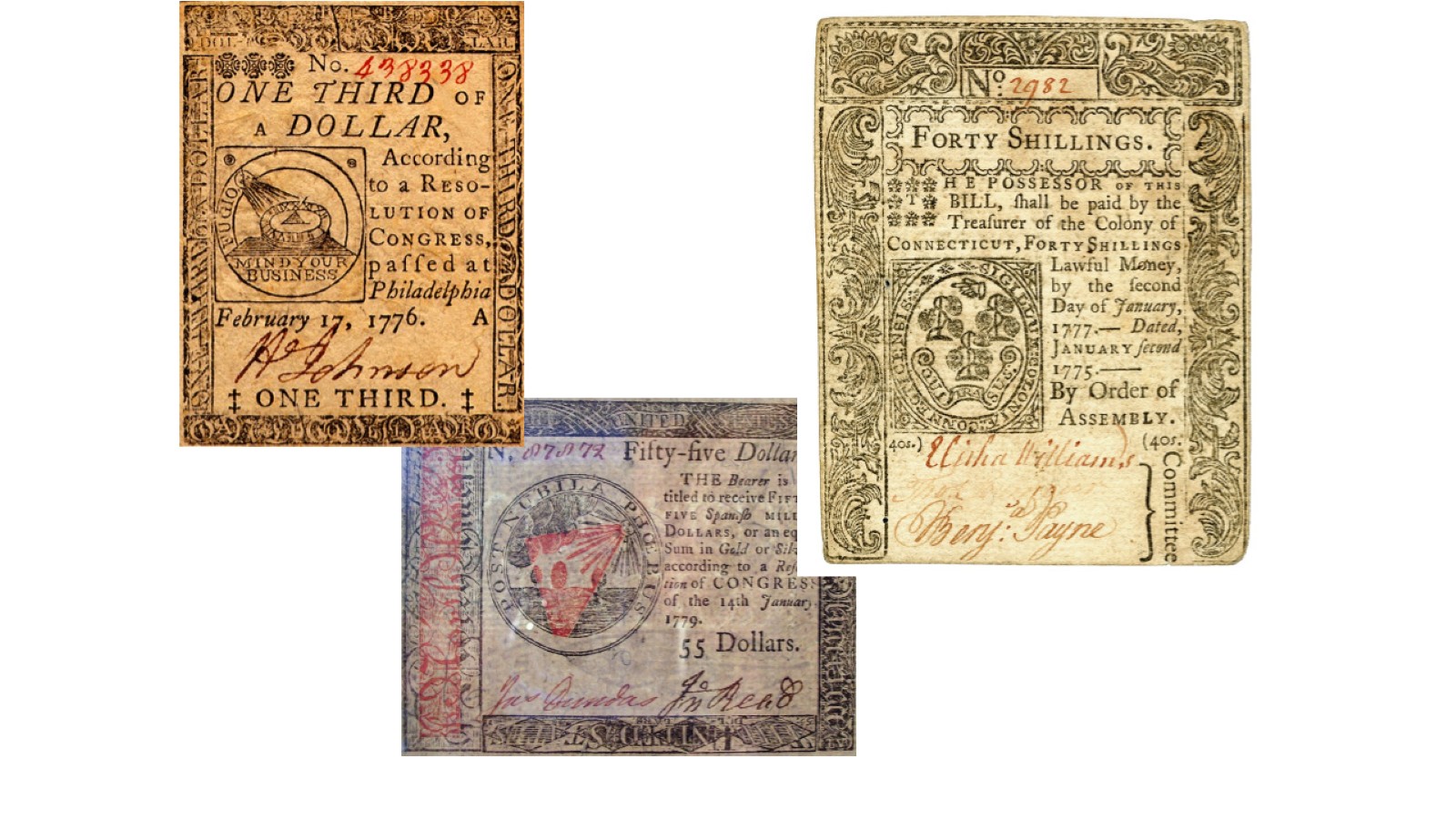 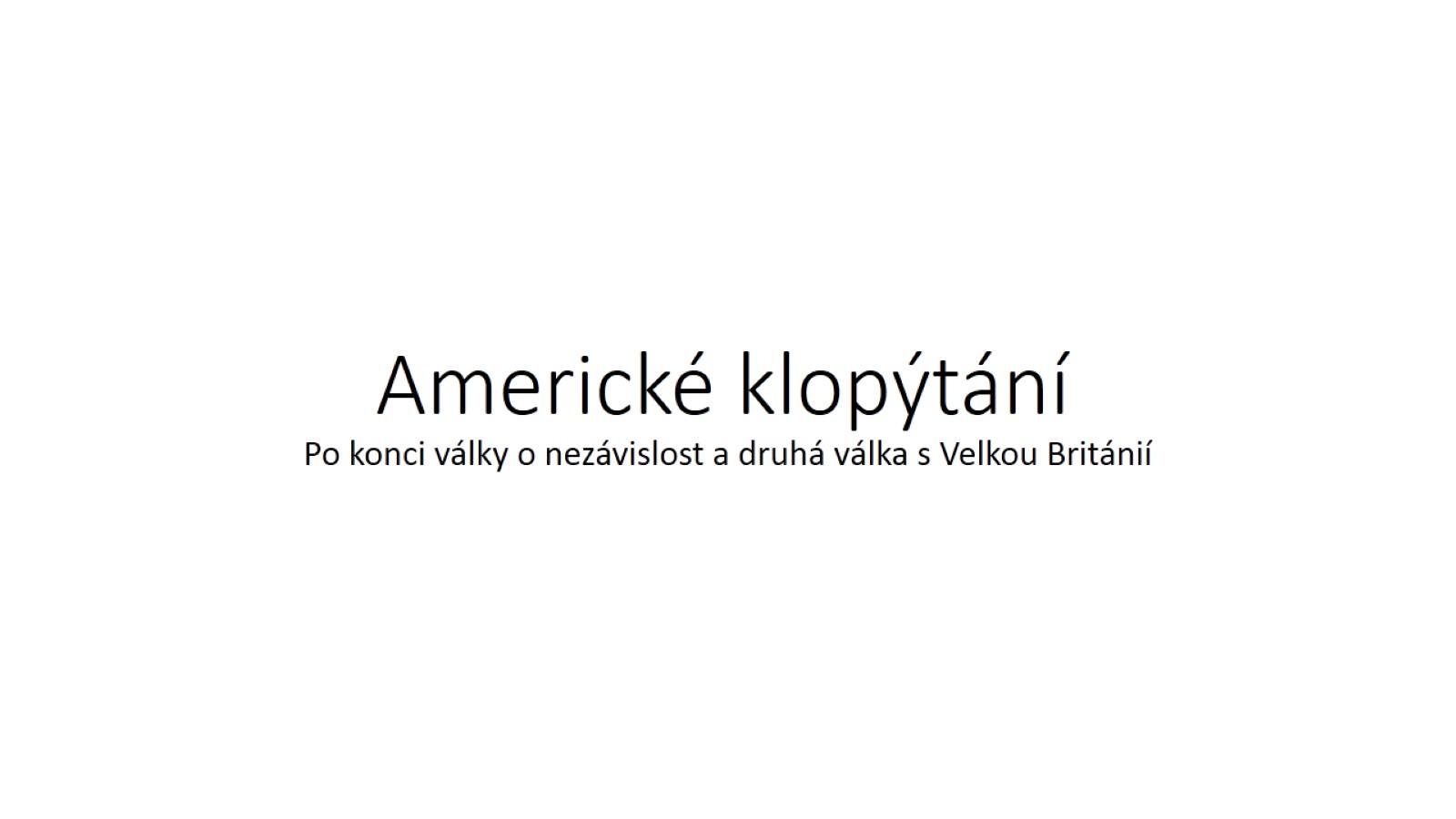 Americké klopýtání
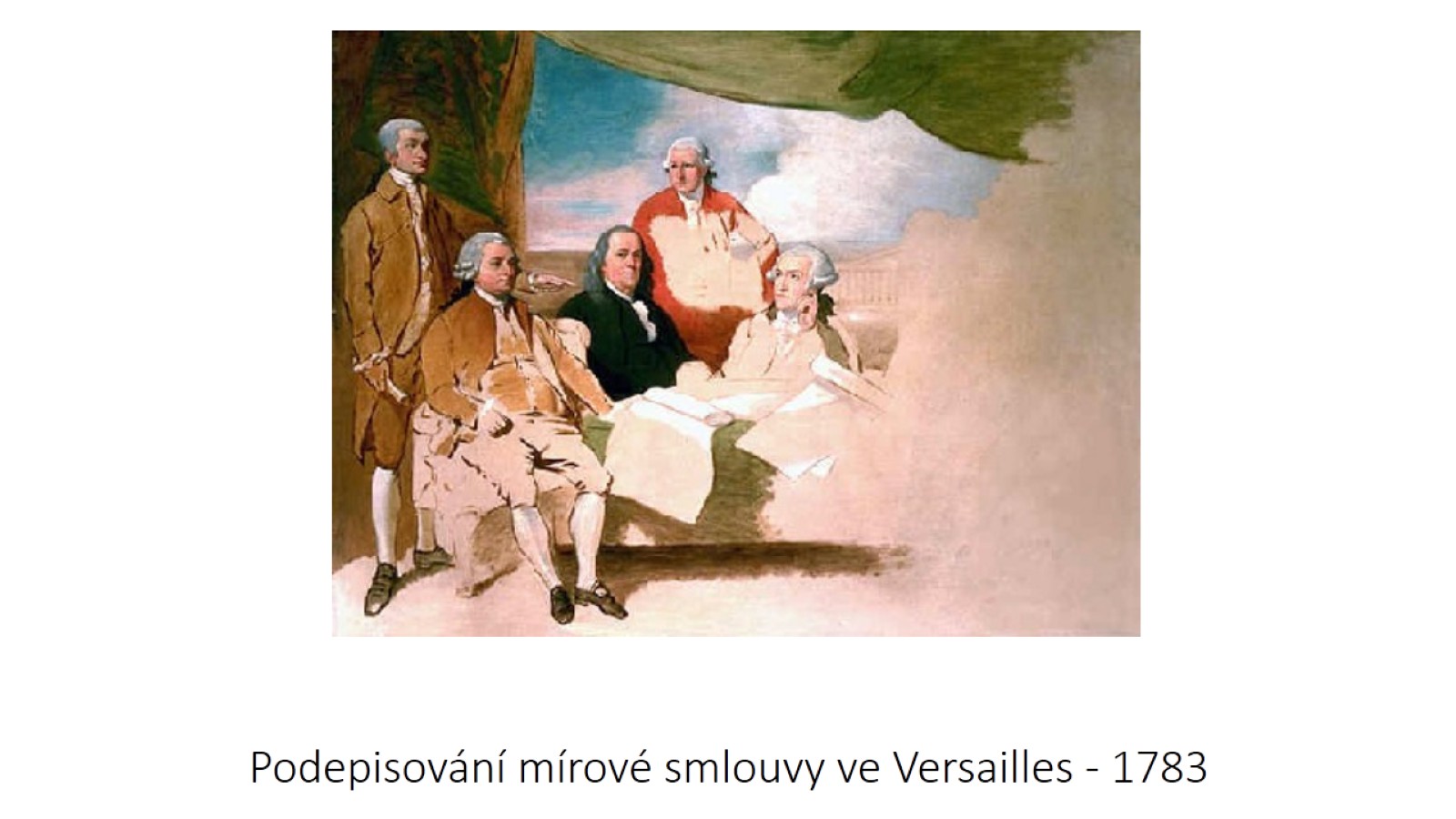 Podepisování mírové smlouvy ve Versailles - 1783
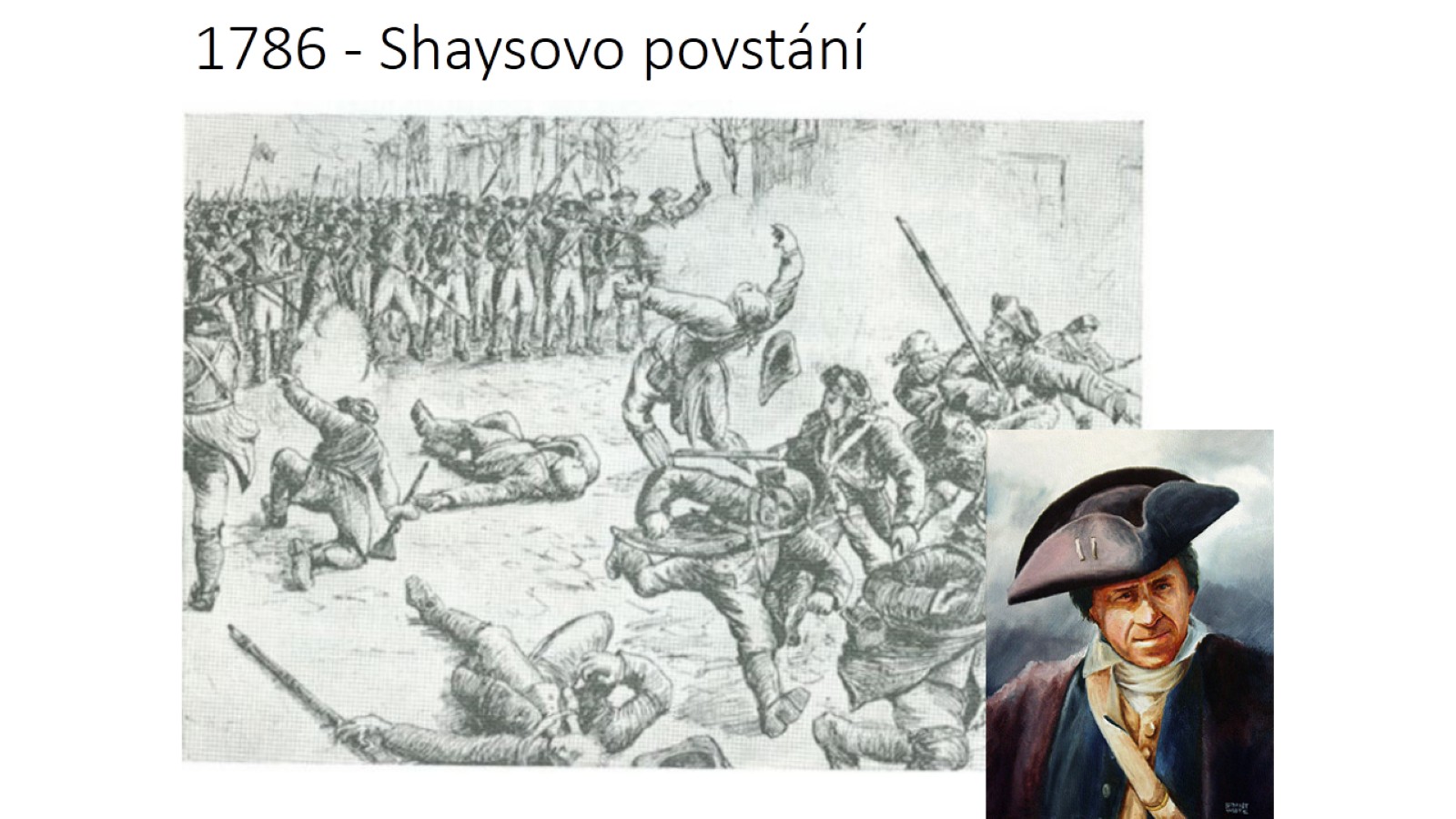 1786 - Shaysovo povstání
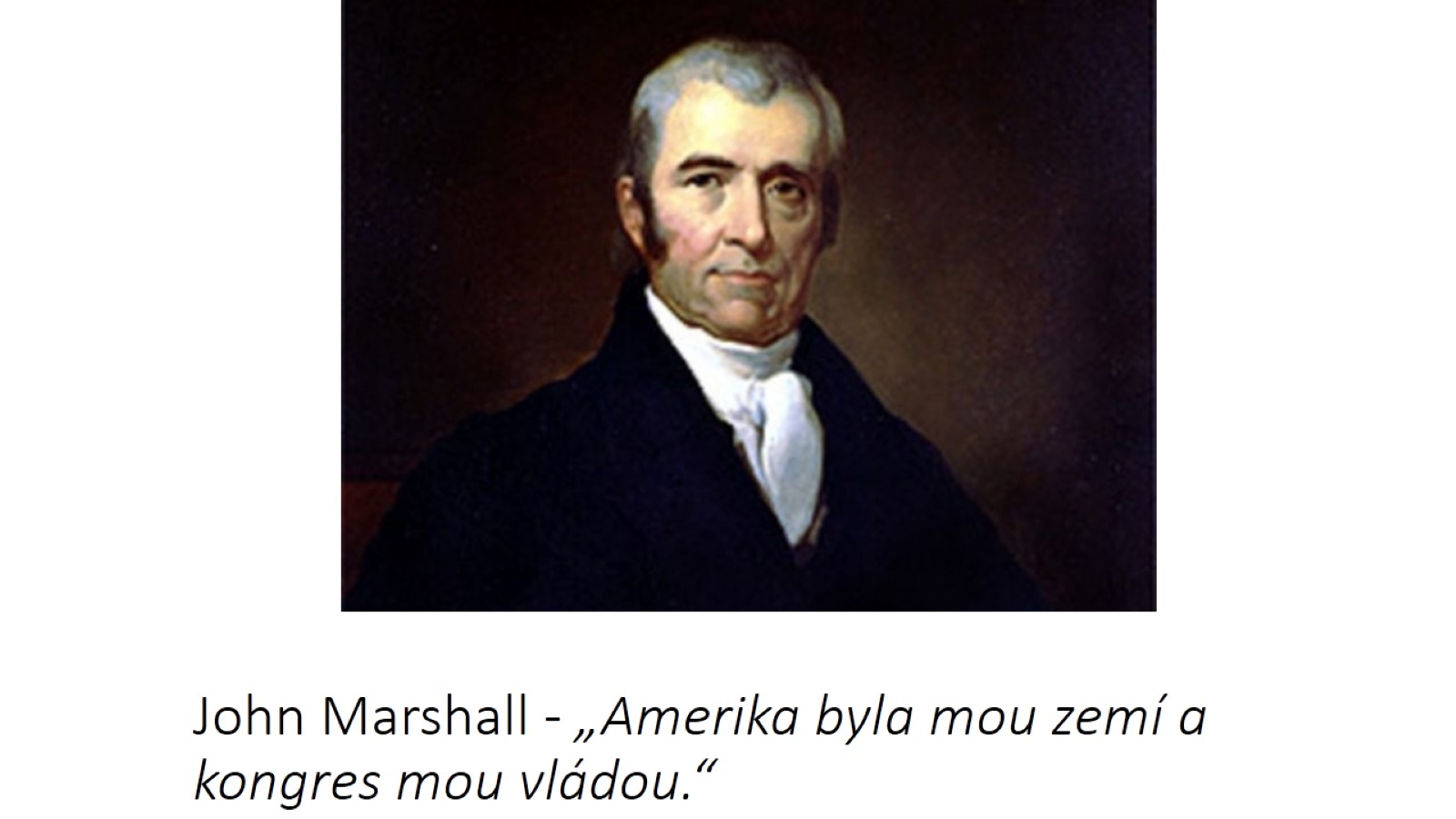 John Marshall - „Amerika byla mou zemí a kongres mou vládou.“
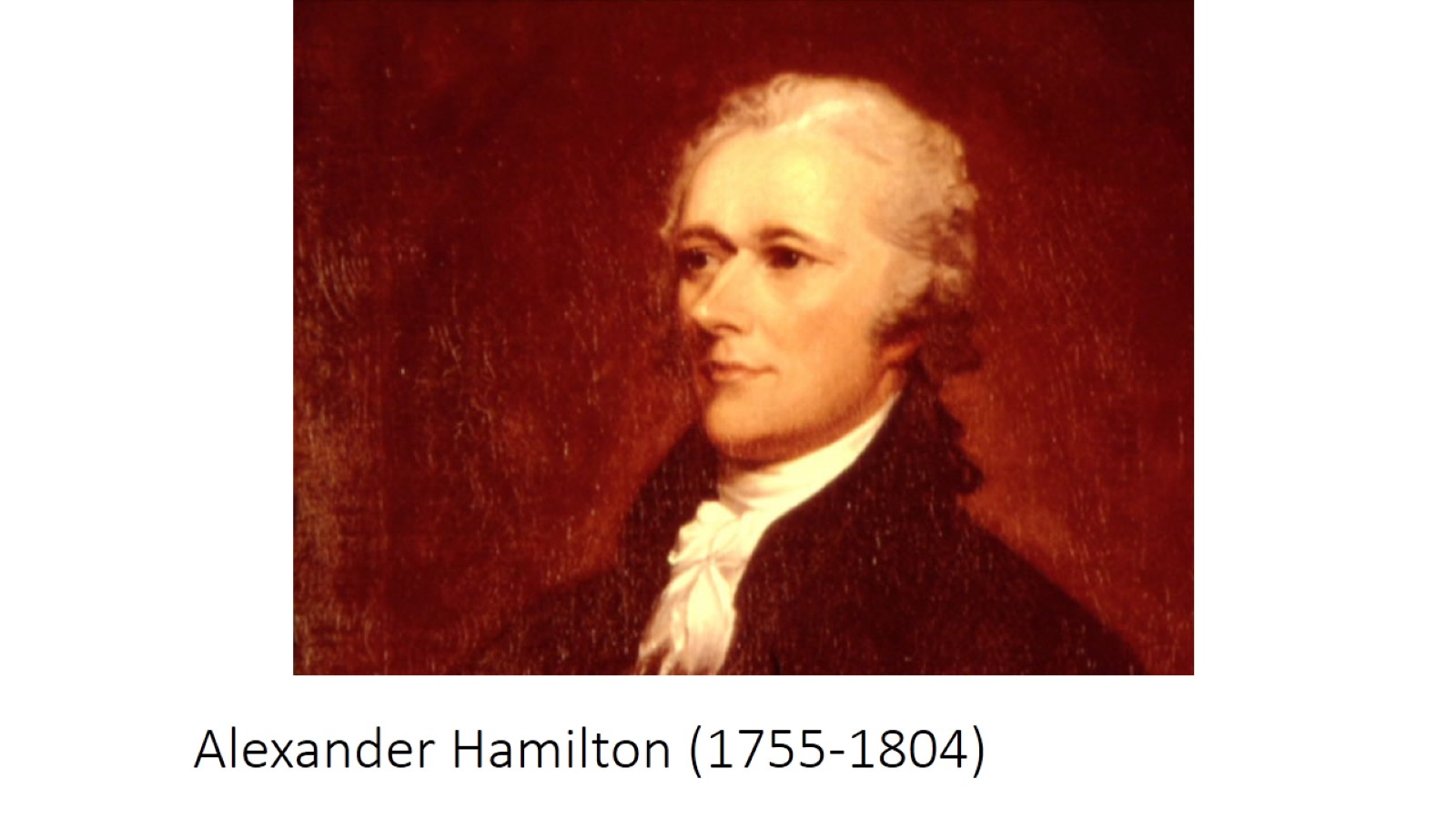 Alexander Hamilton (1755-1804)
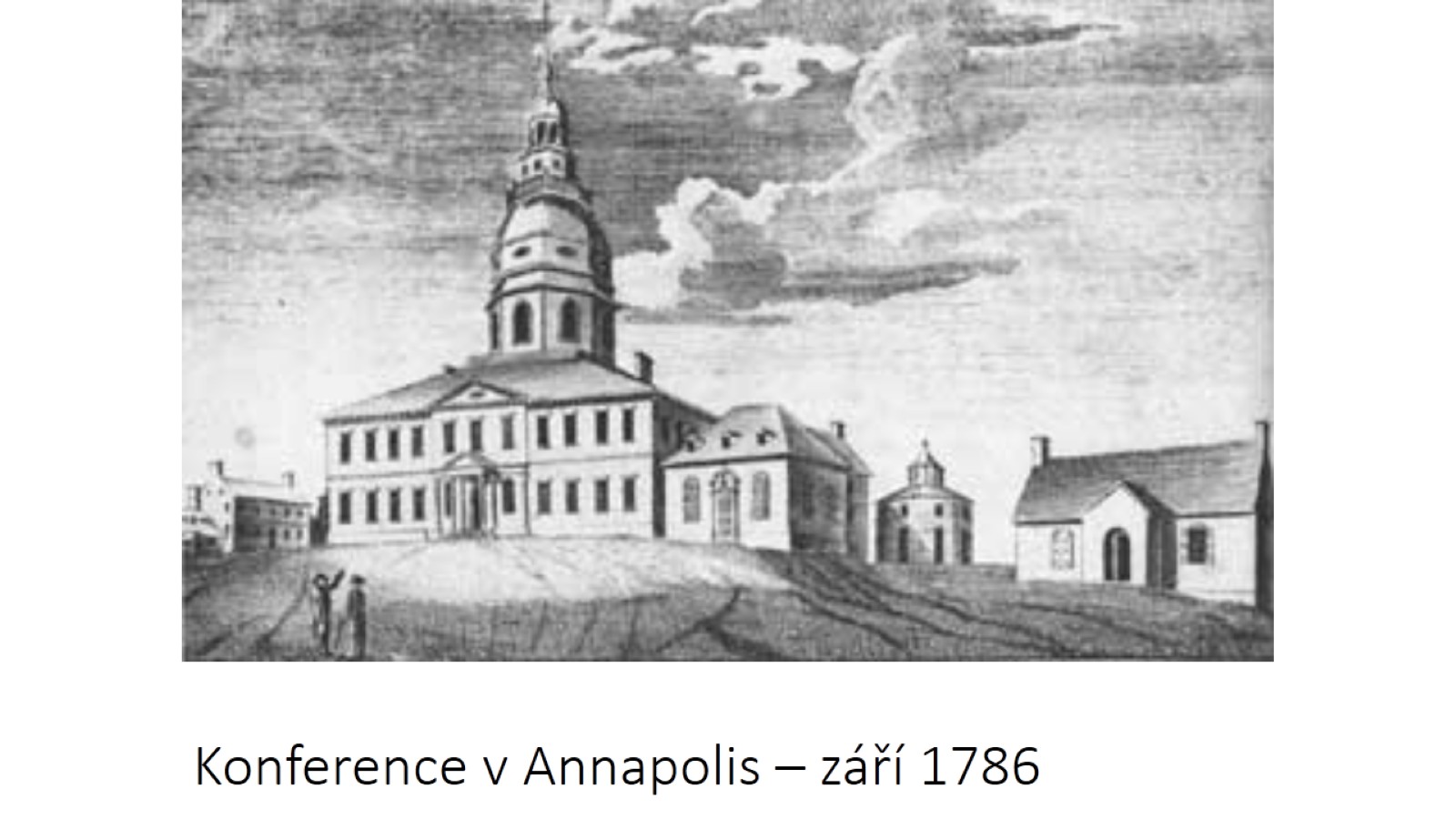 Konference v Annapolis – září 1786
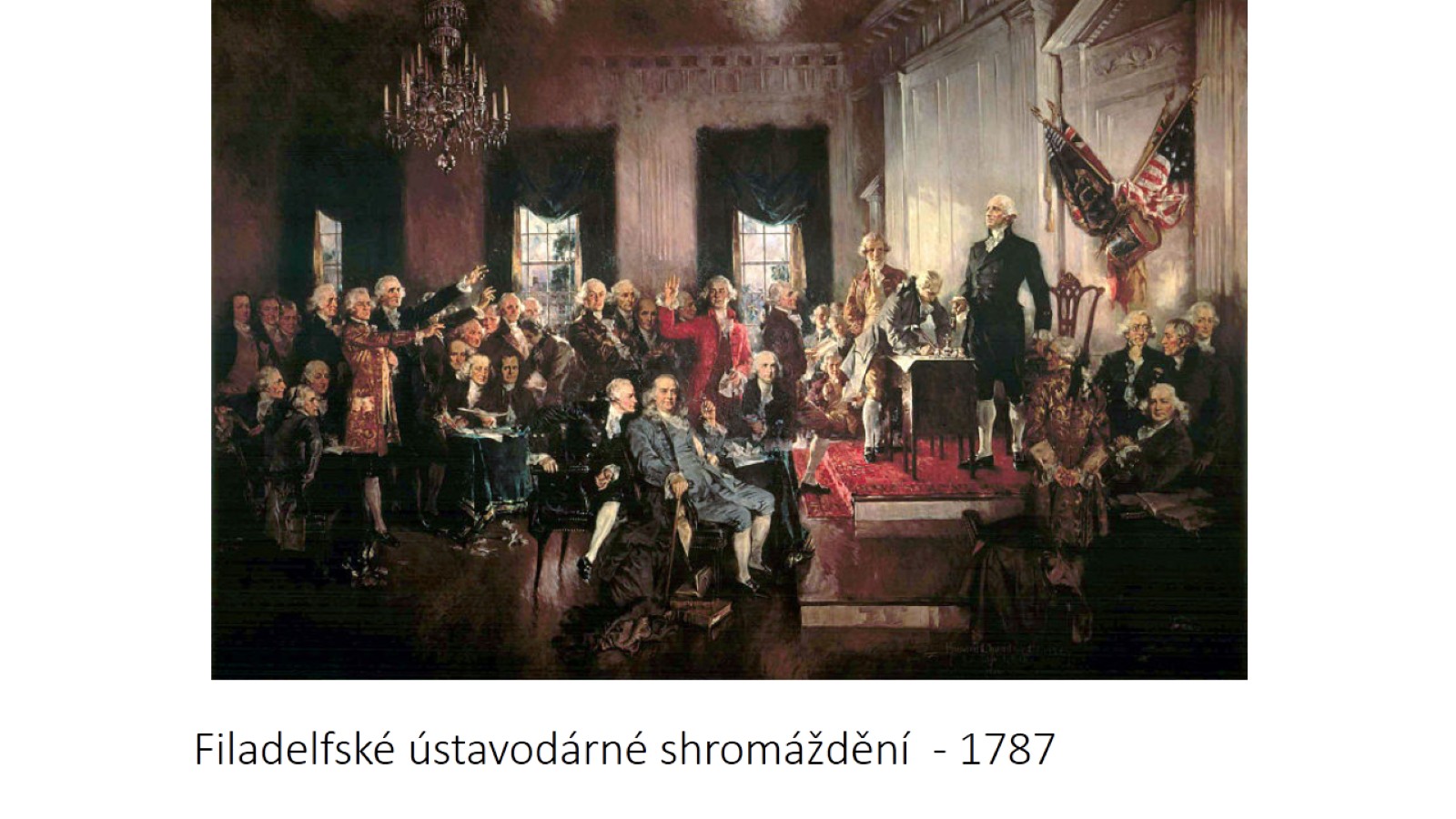 Filadelfské ústavodárné shromáždění  - 1787
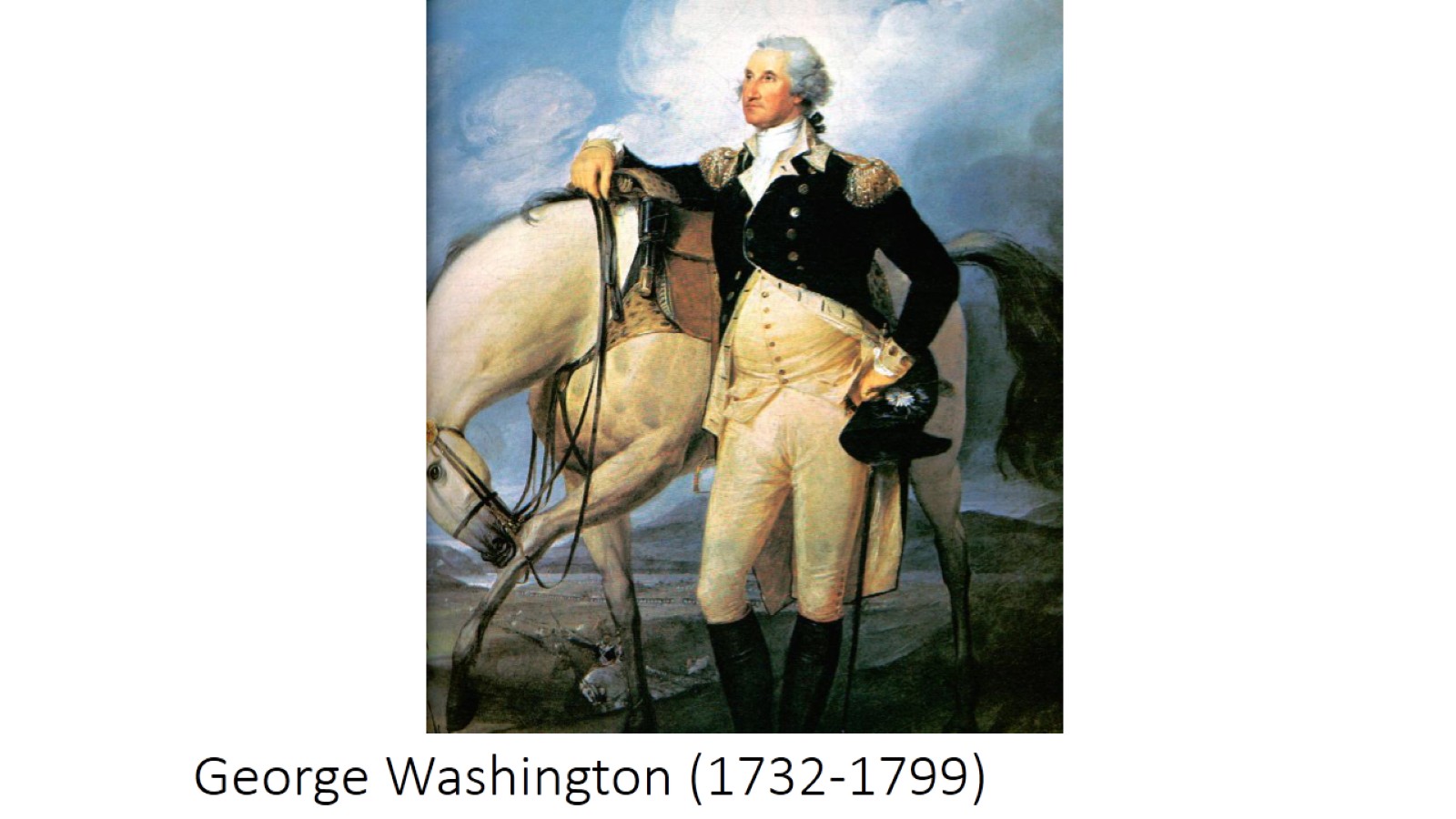 George Washington (1732-1799)
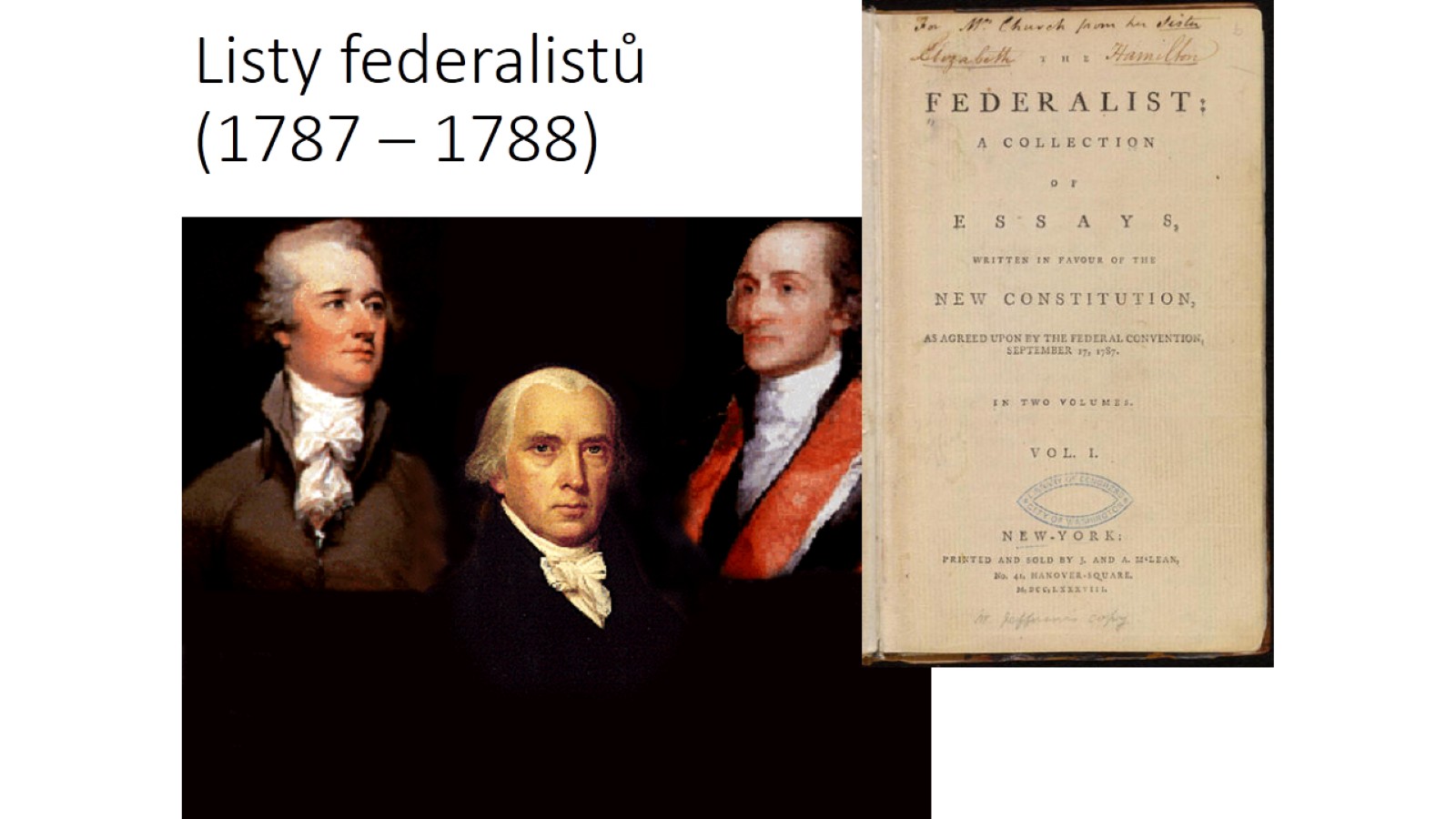 Listy federalistů(1787 – 1788)
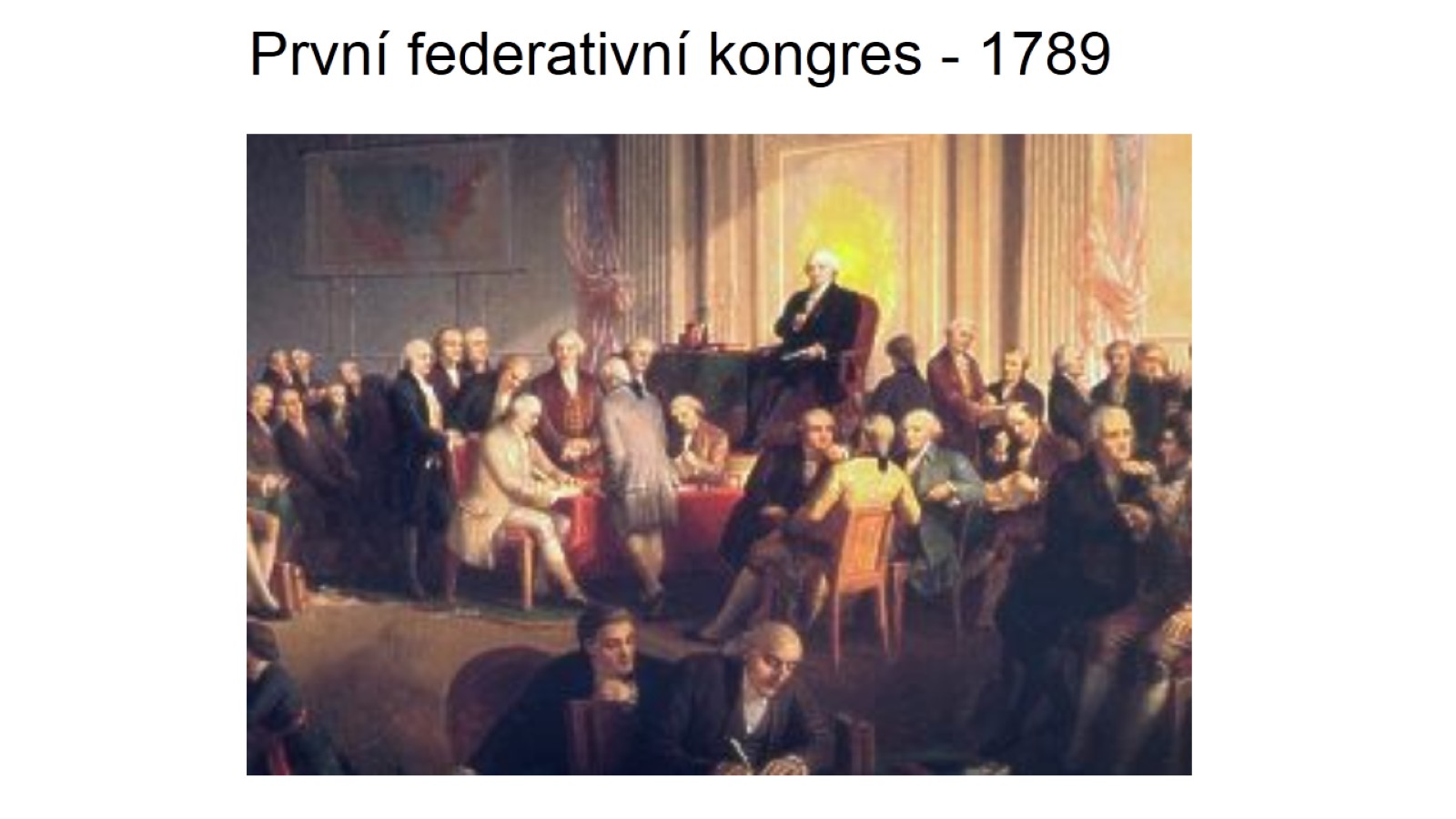 První federativní kongres - 1789
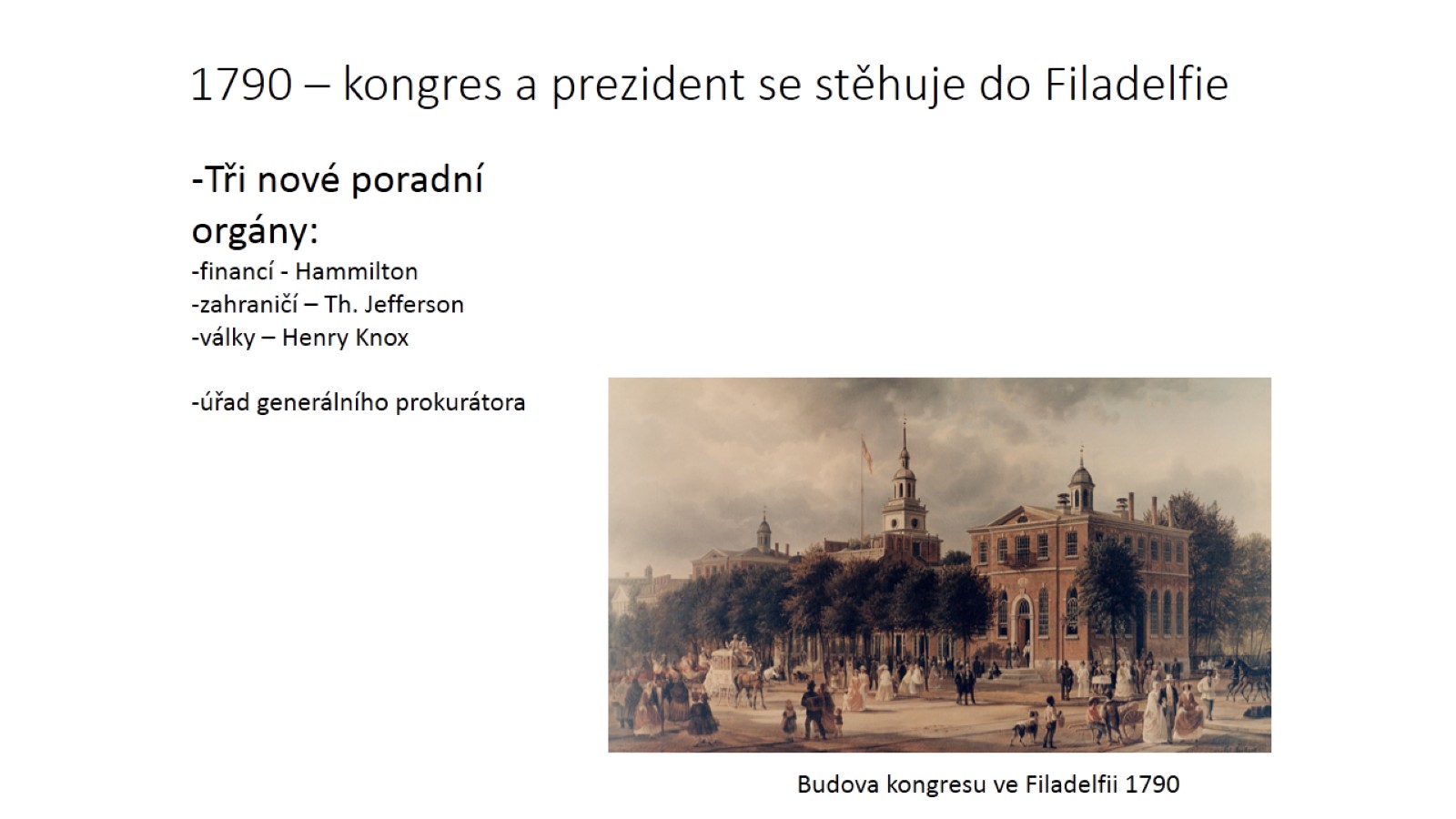 1790 – kongres a prezident se stěhuje do Filadelfie
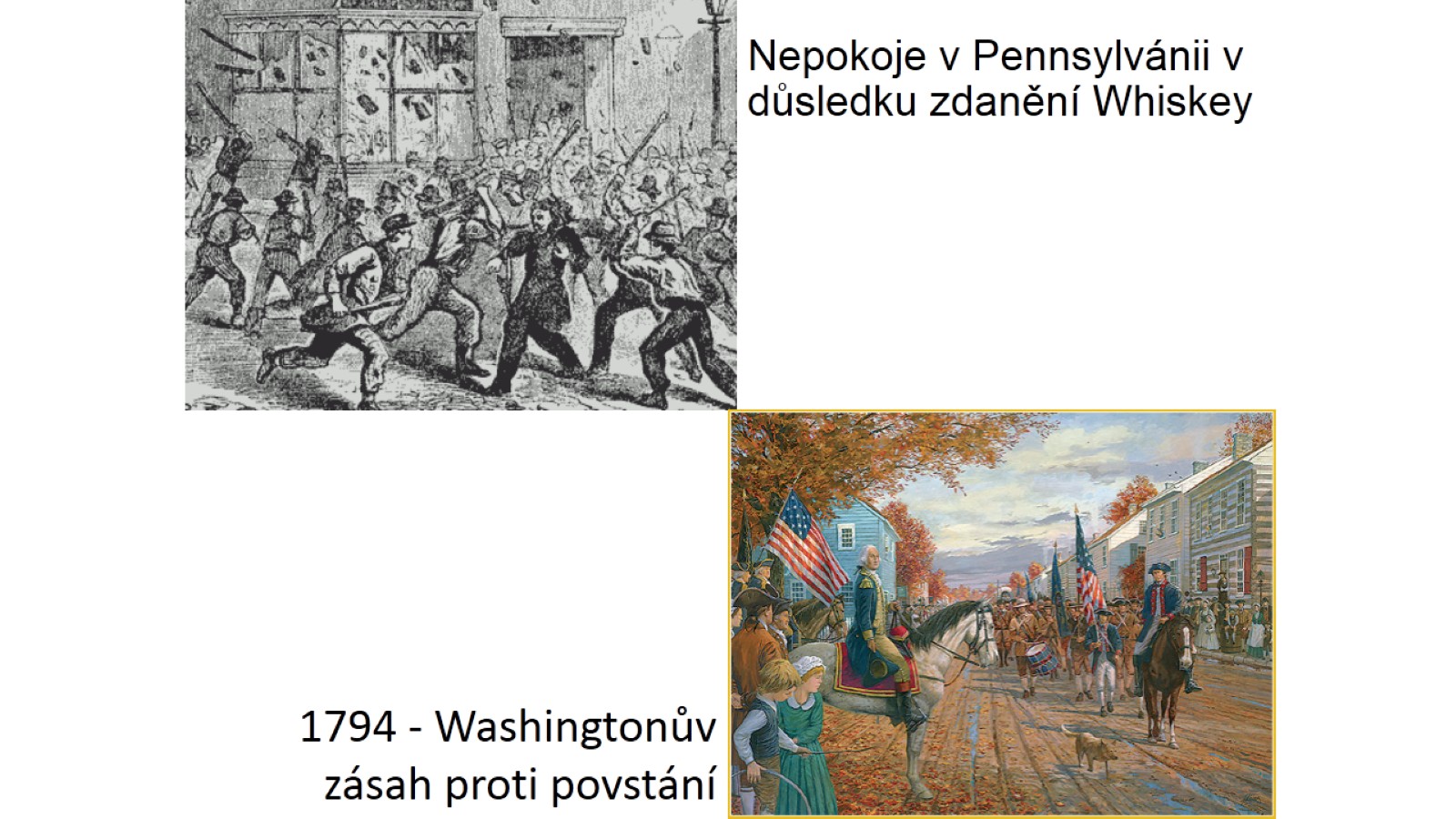 Nepokoje v Pennsylvánii v důsledku zdanění Whiskey
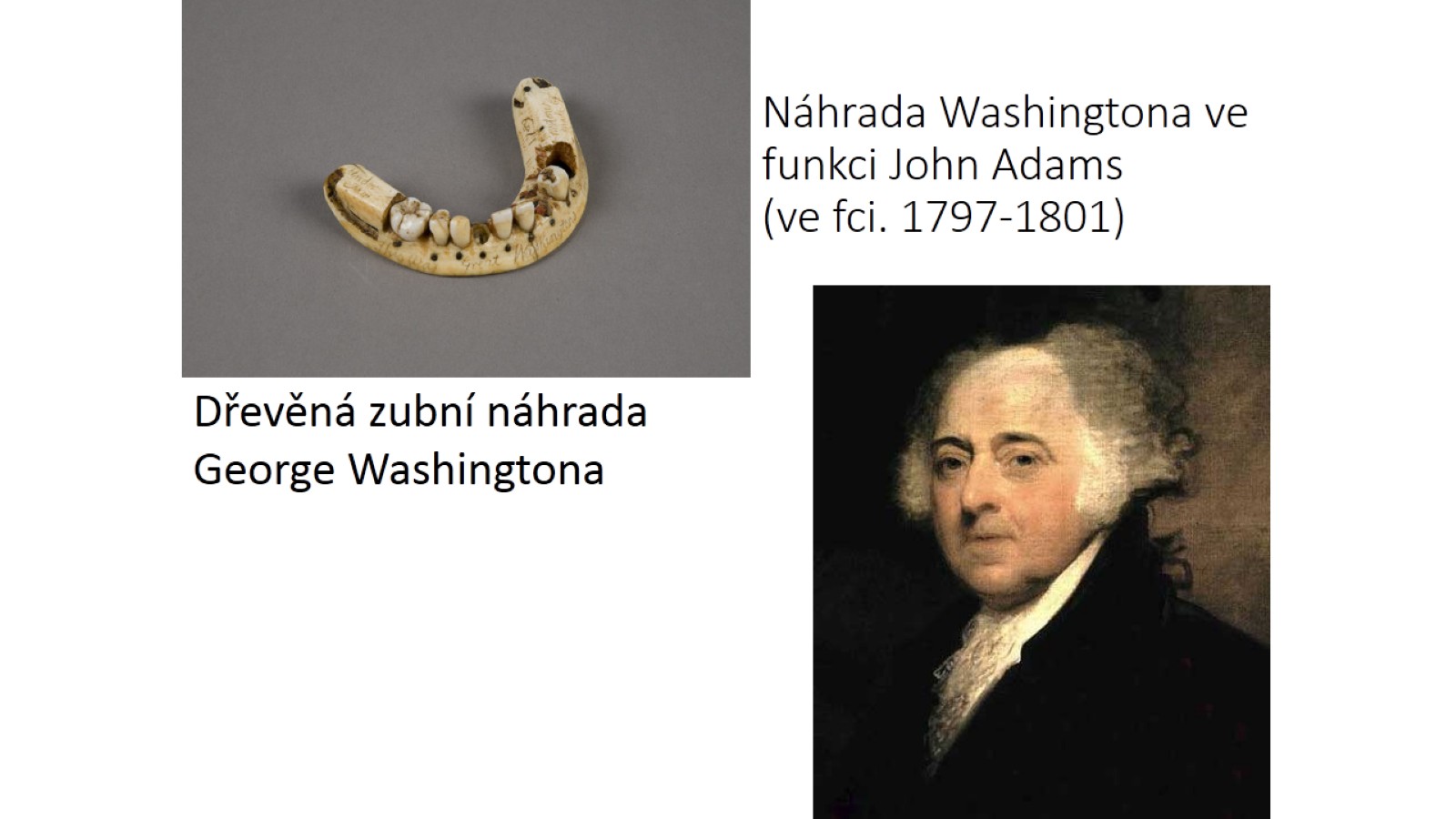 Náhrada Washingtona ve funkci John Adams(ve fci. 1797-1801)
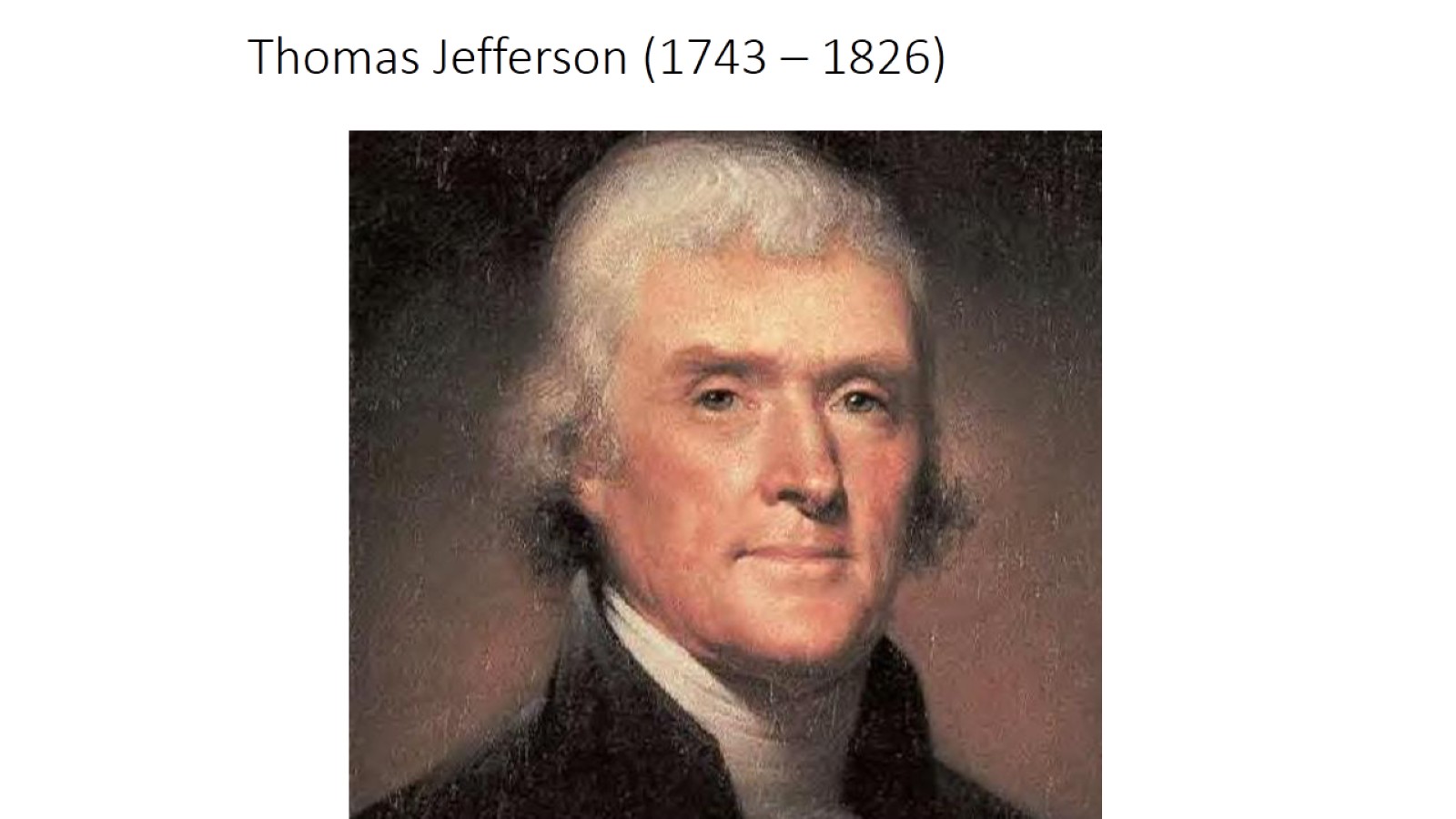 Thomas Jefferson (1743 – 1826)
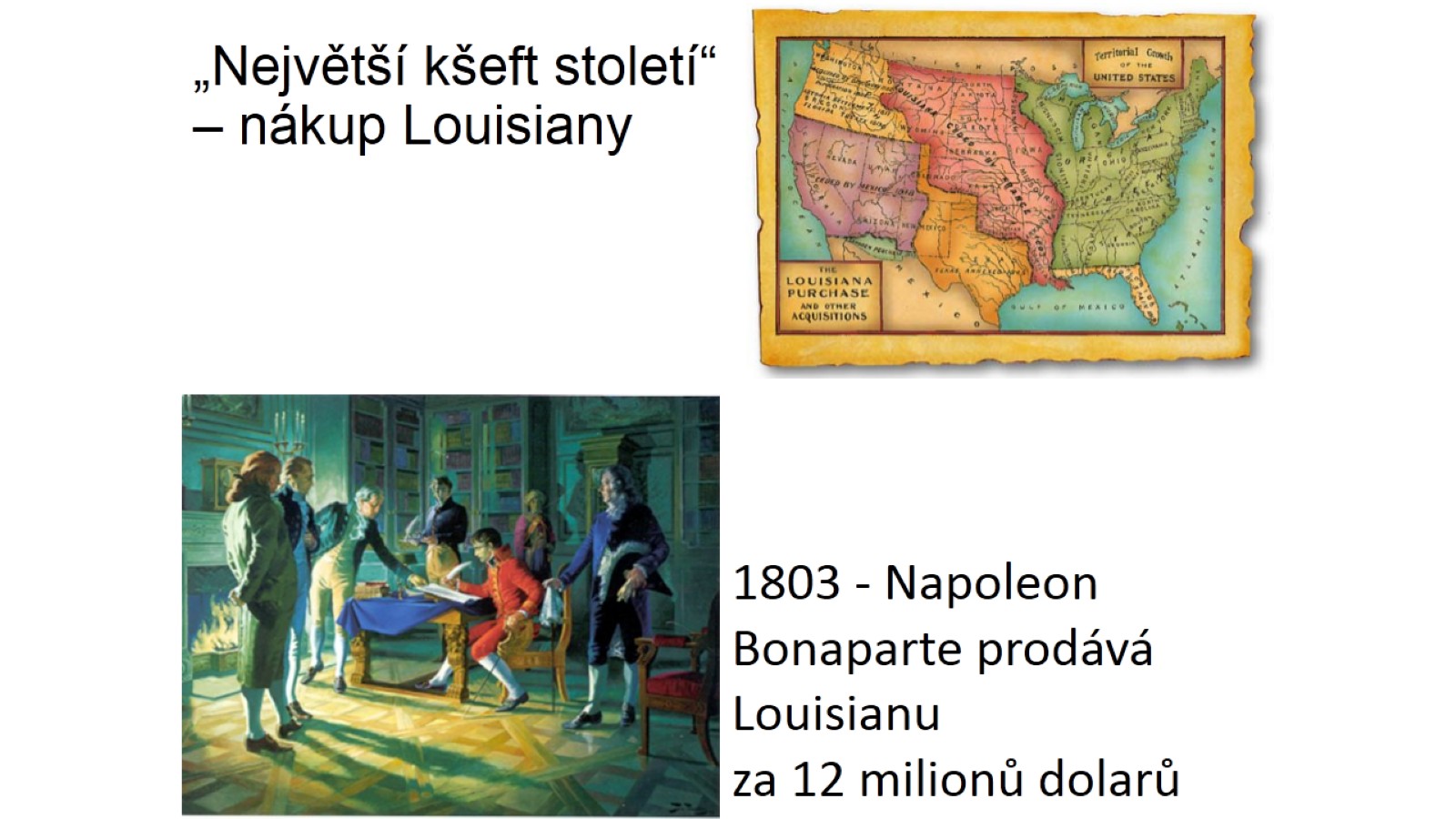 „Největší kšeft století“ – nákup Louisiany
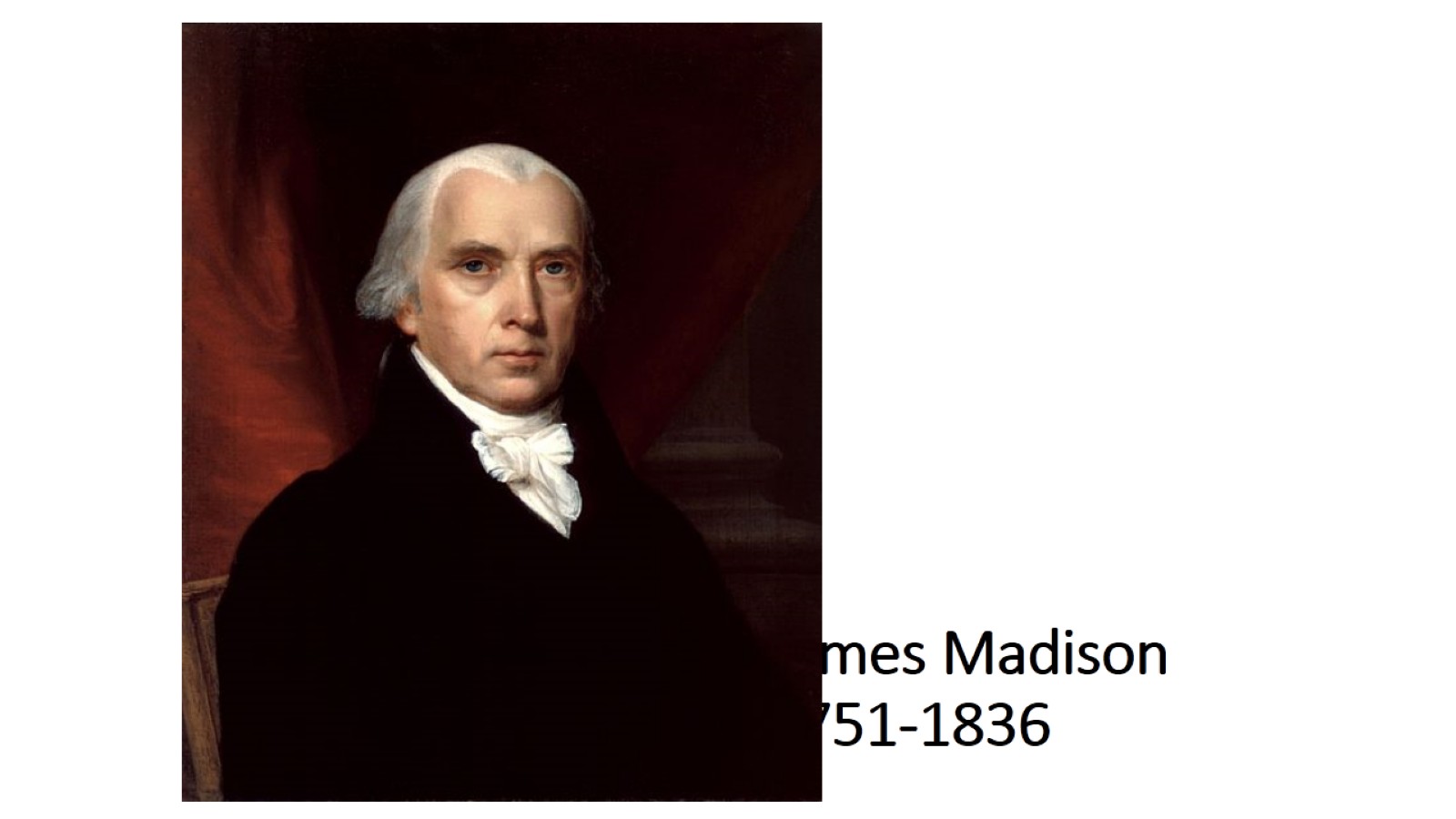 James Madison1751-1836
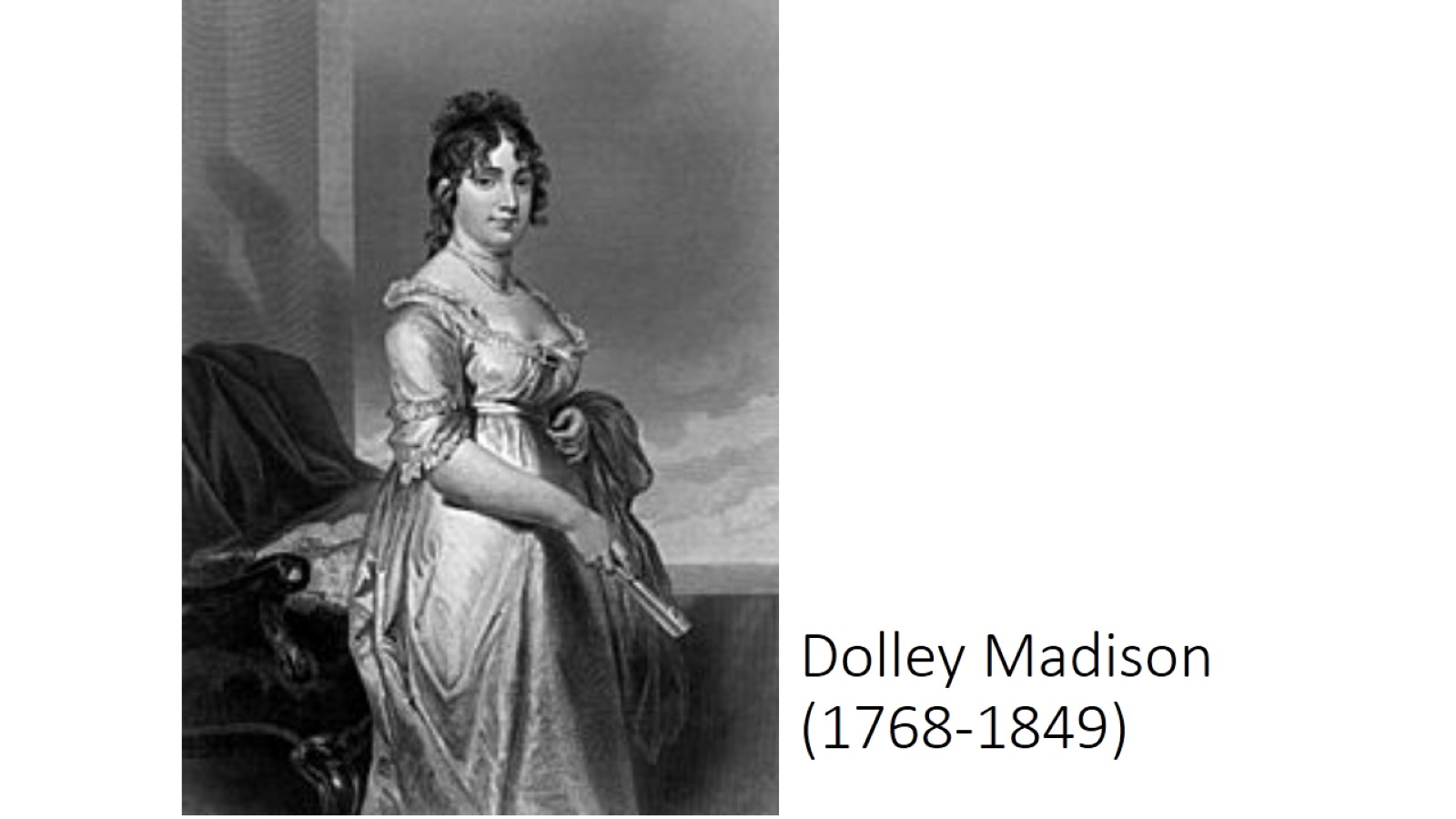 Dolley Madison(1768-1849)
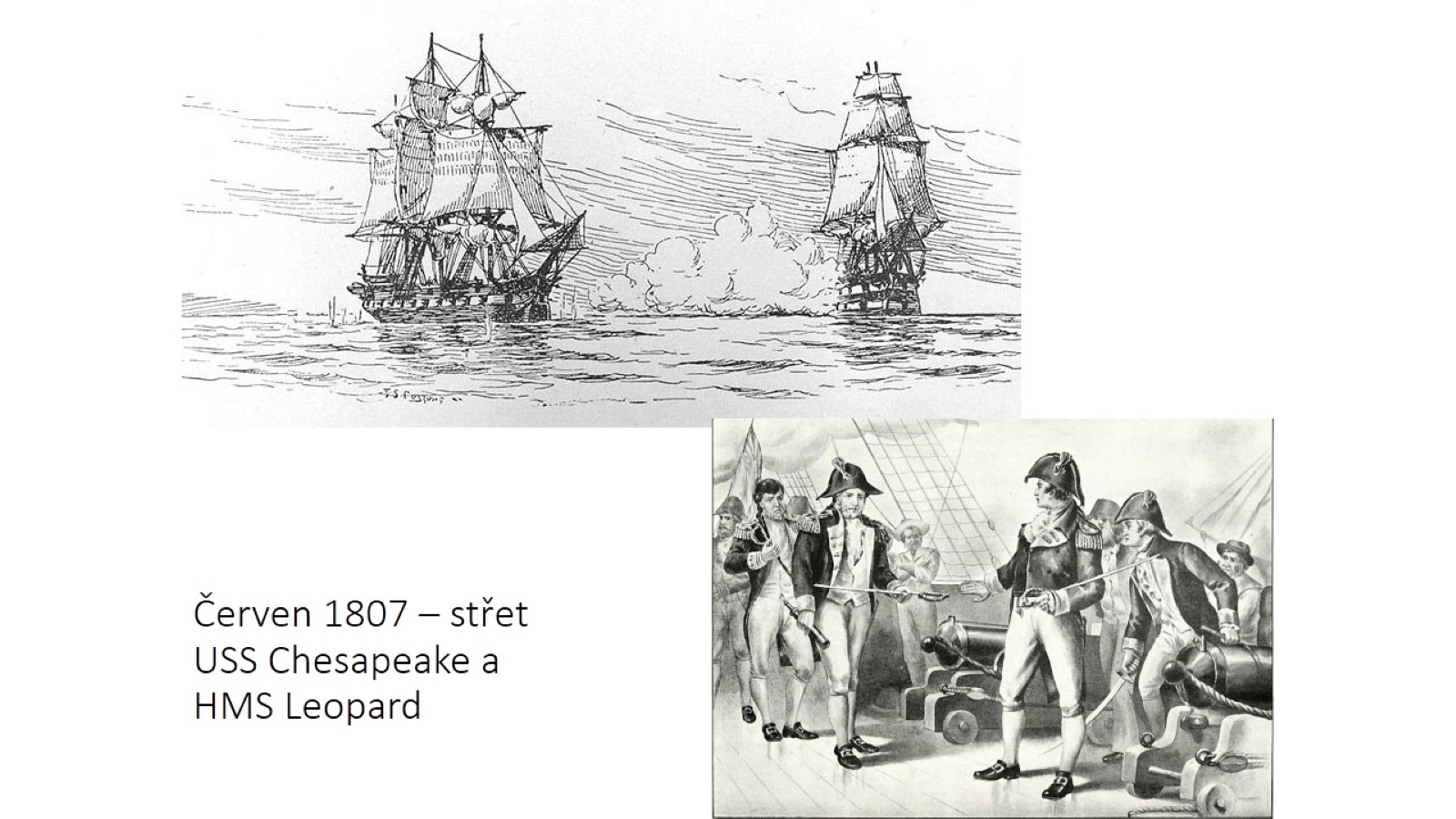 Červen 1807 – střet USS Chesapeake a HMS Leopard
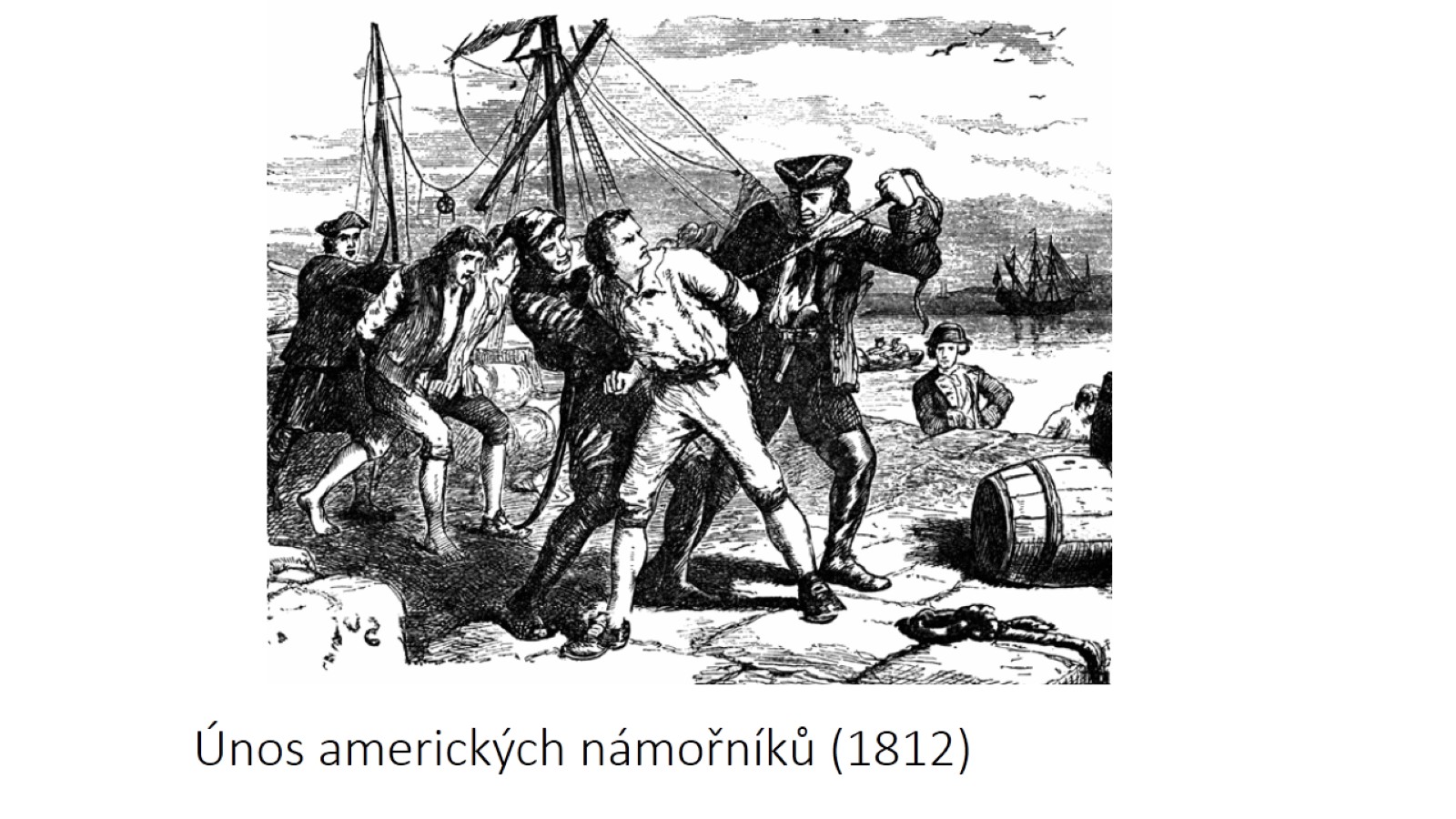 Únos amerických námořníků (1812)
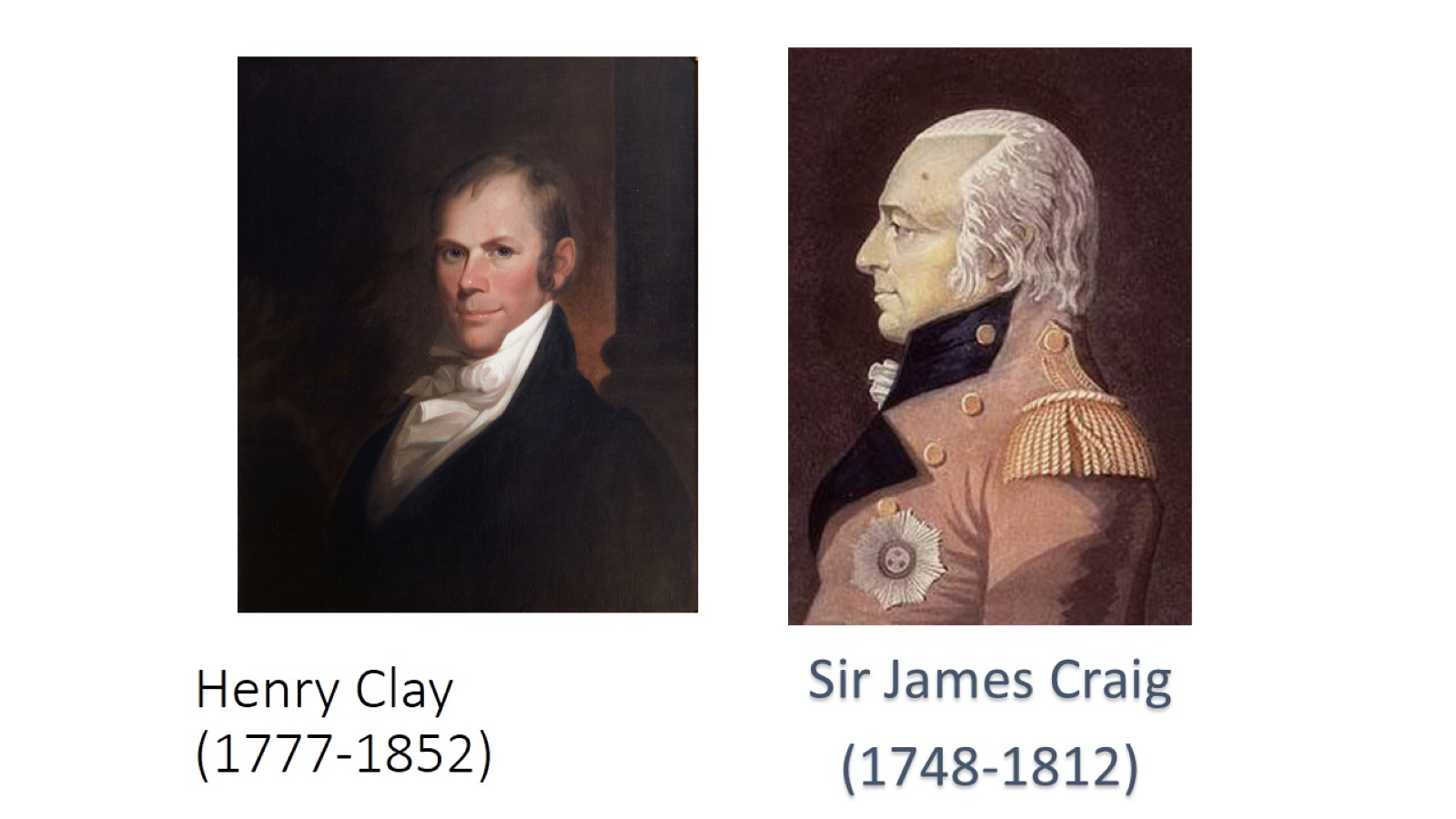 Henry Clay(1777-1852)
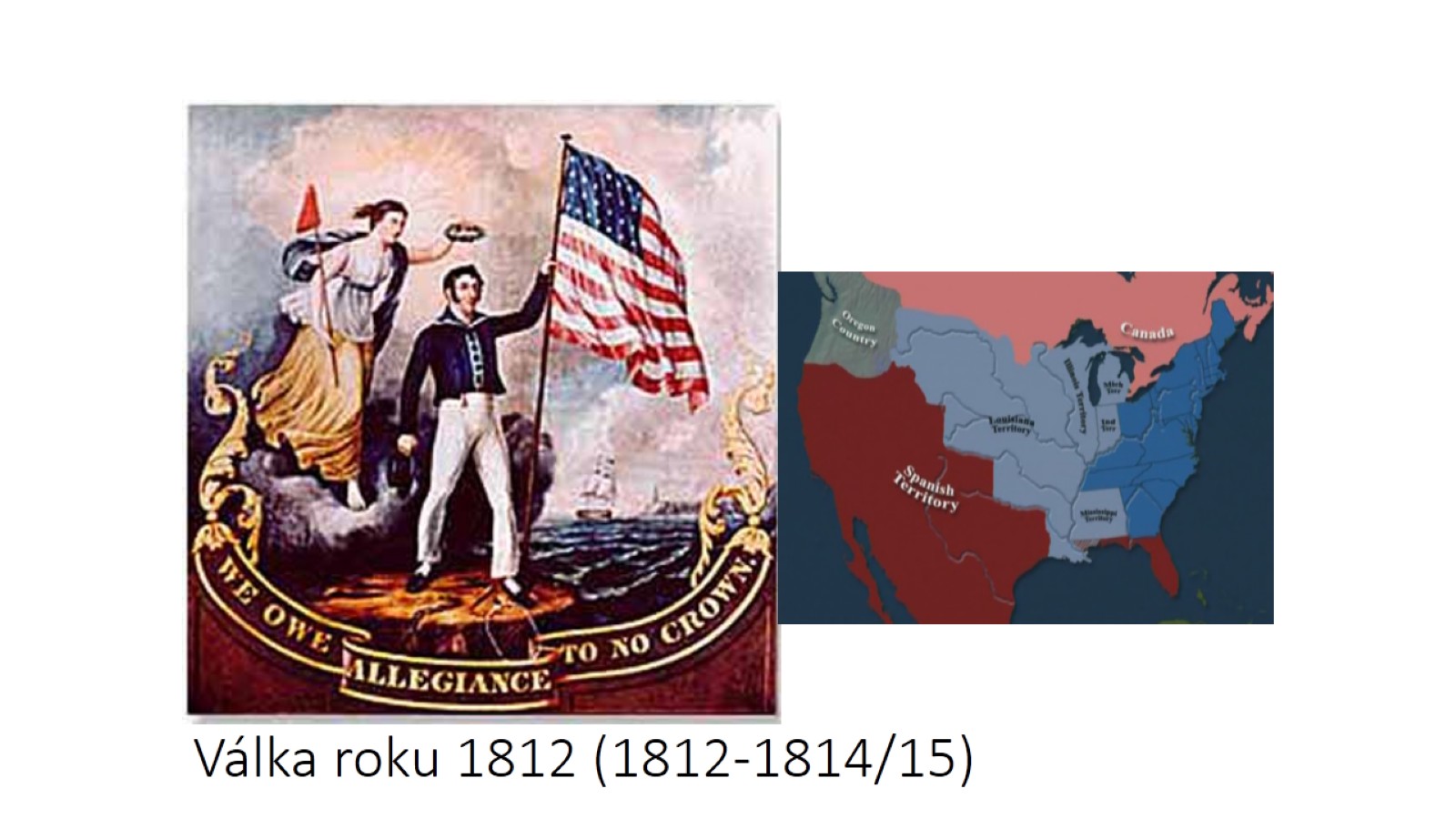 Válka roku 1812 (1812-1814/15)
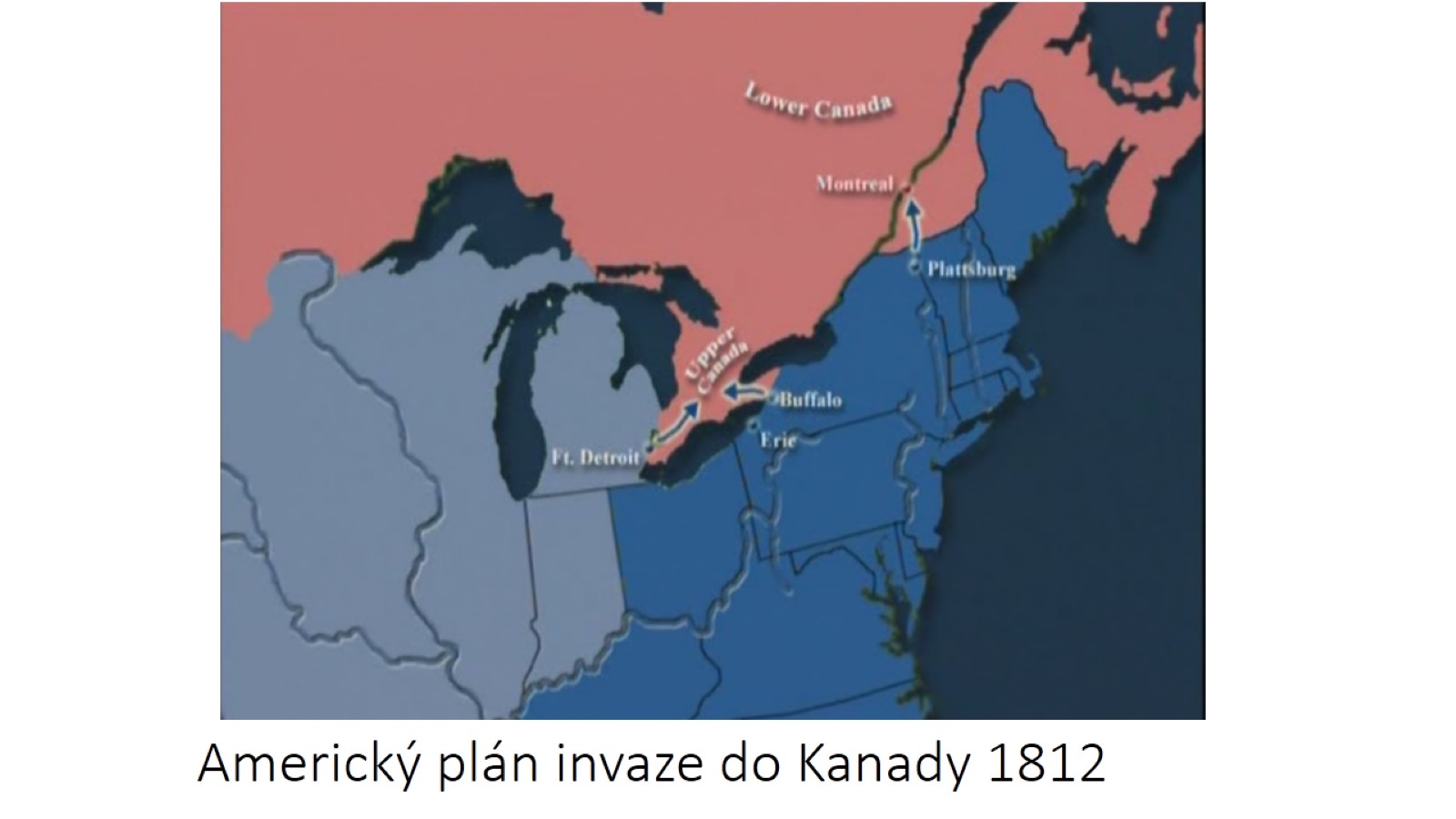 Americký plán invaze do Kanady 1812
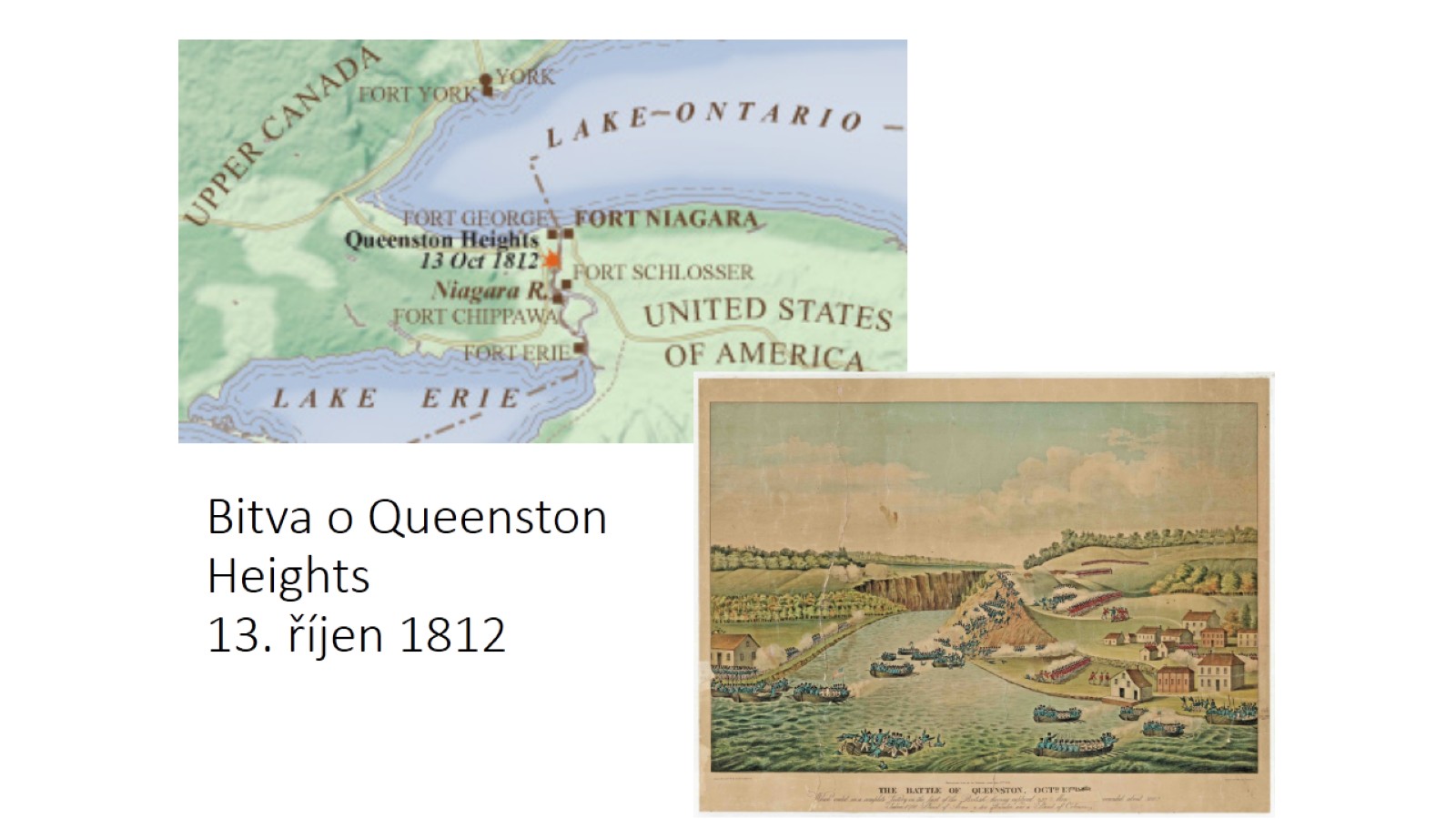 Bitva o Queenston Heights 13. říjen 1812
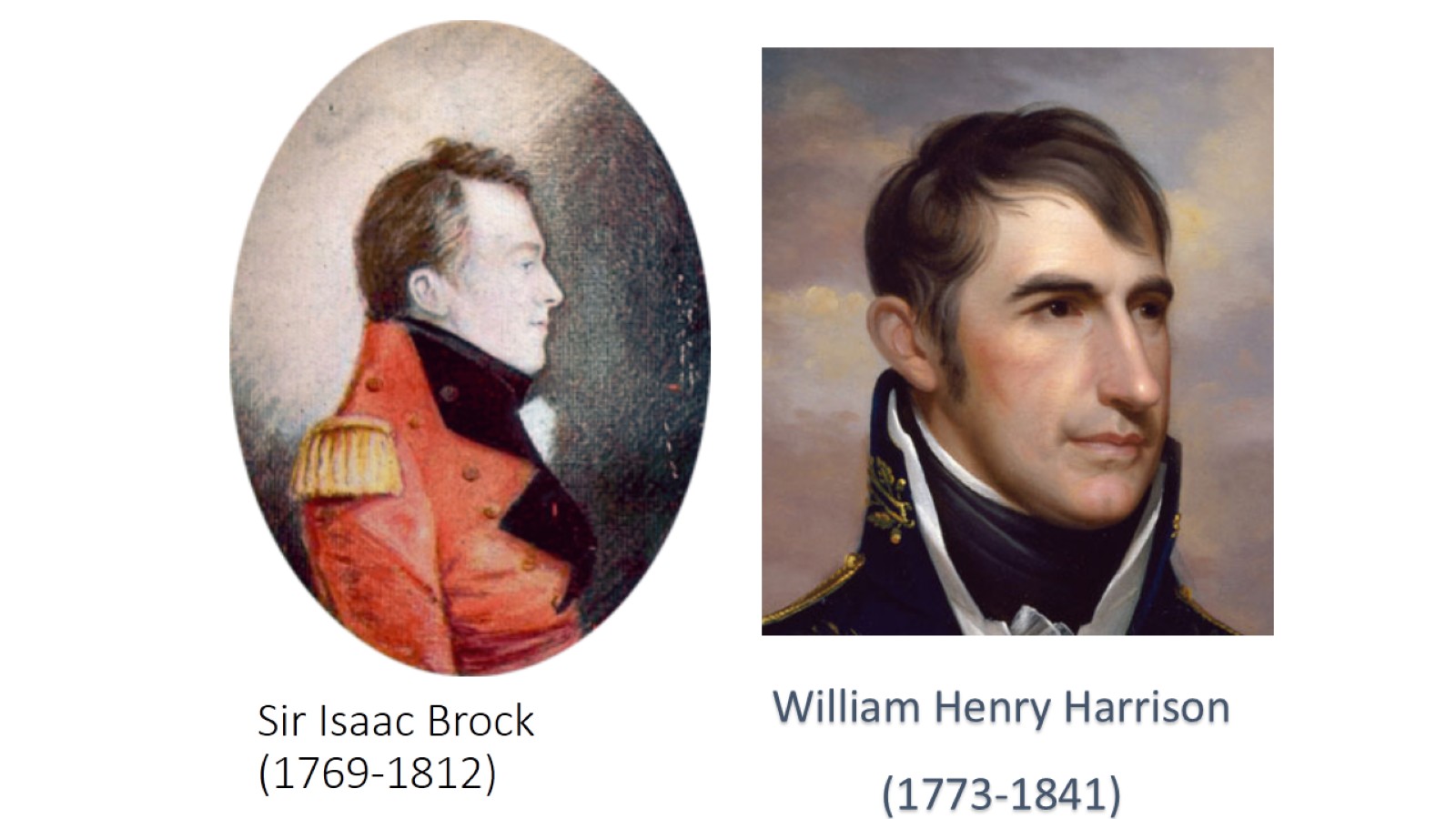 Sir Isaac Brock(1769-1812)
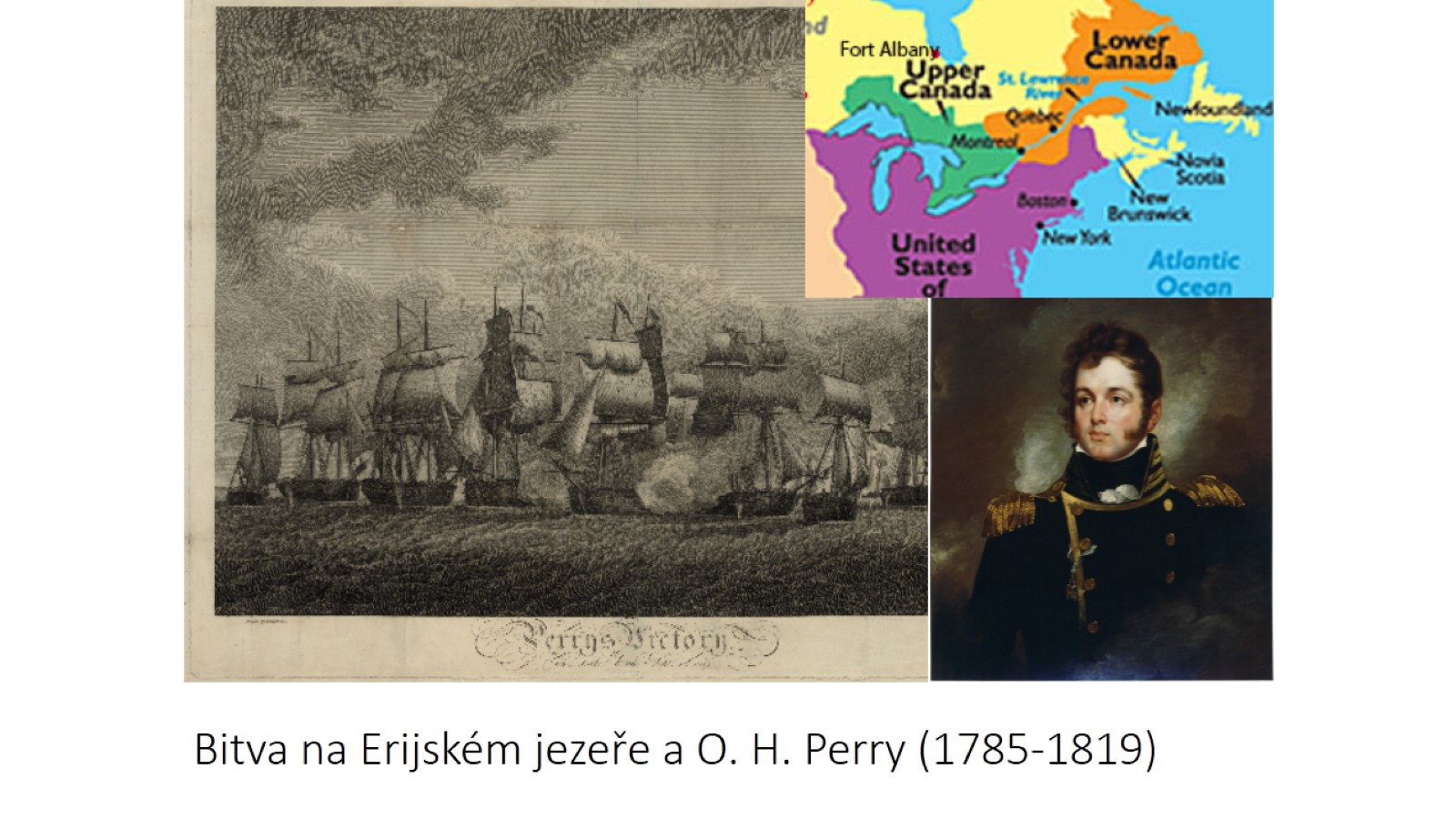 Bitva na Erijském jezeře a O. H. Perry (1785-1819)
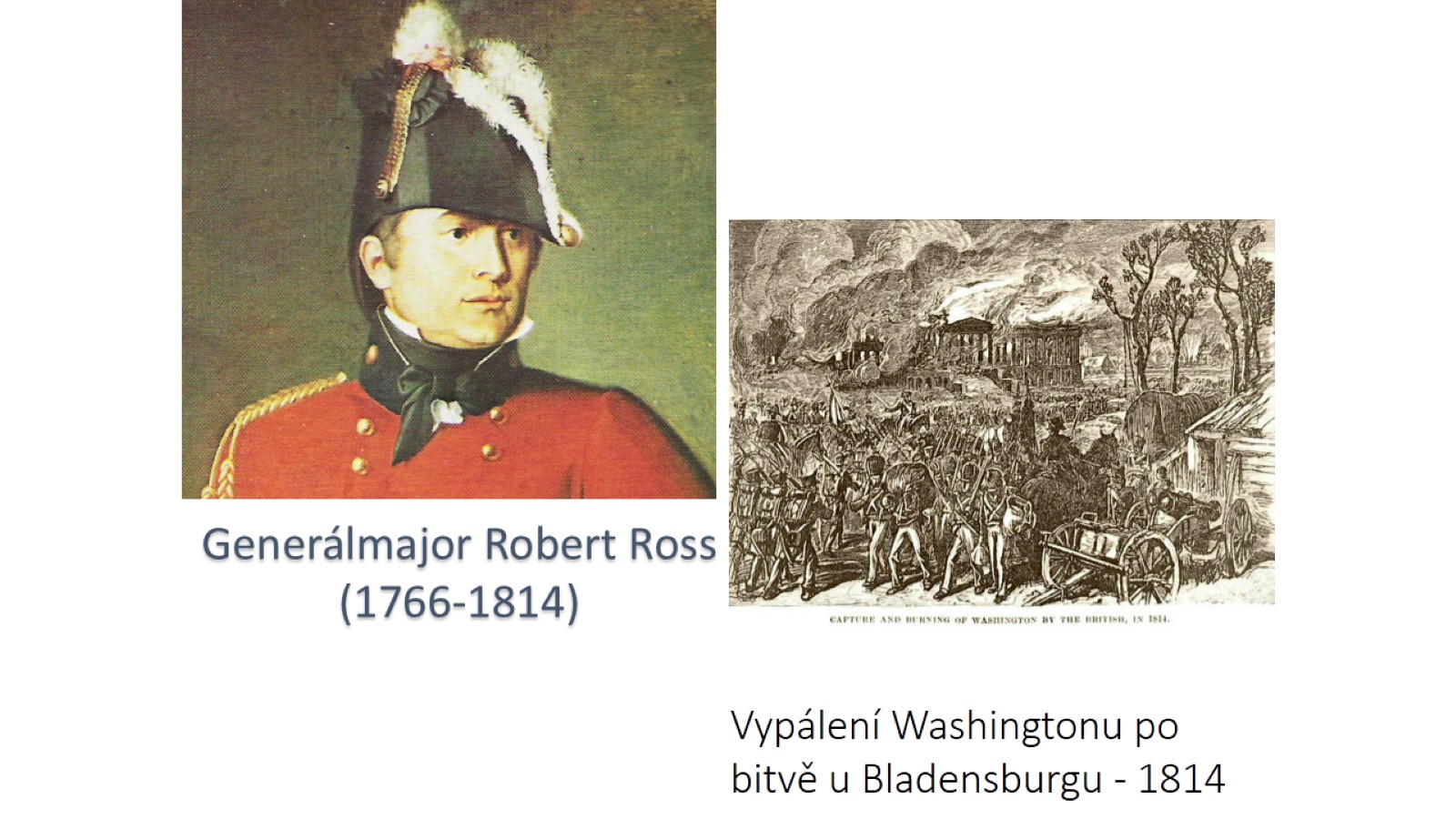 Vypálení Washingtonu po bitvě u Bladensburgu - 1814
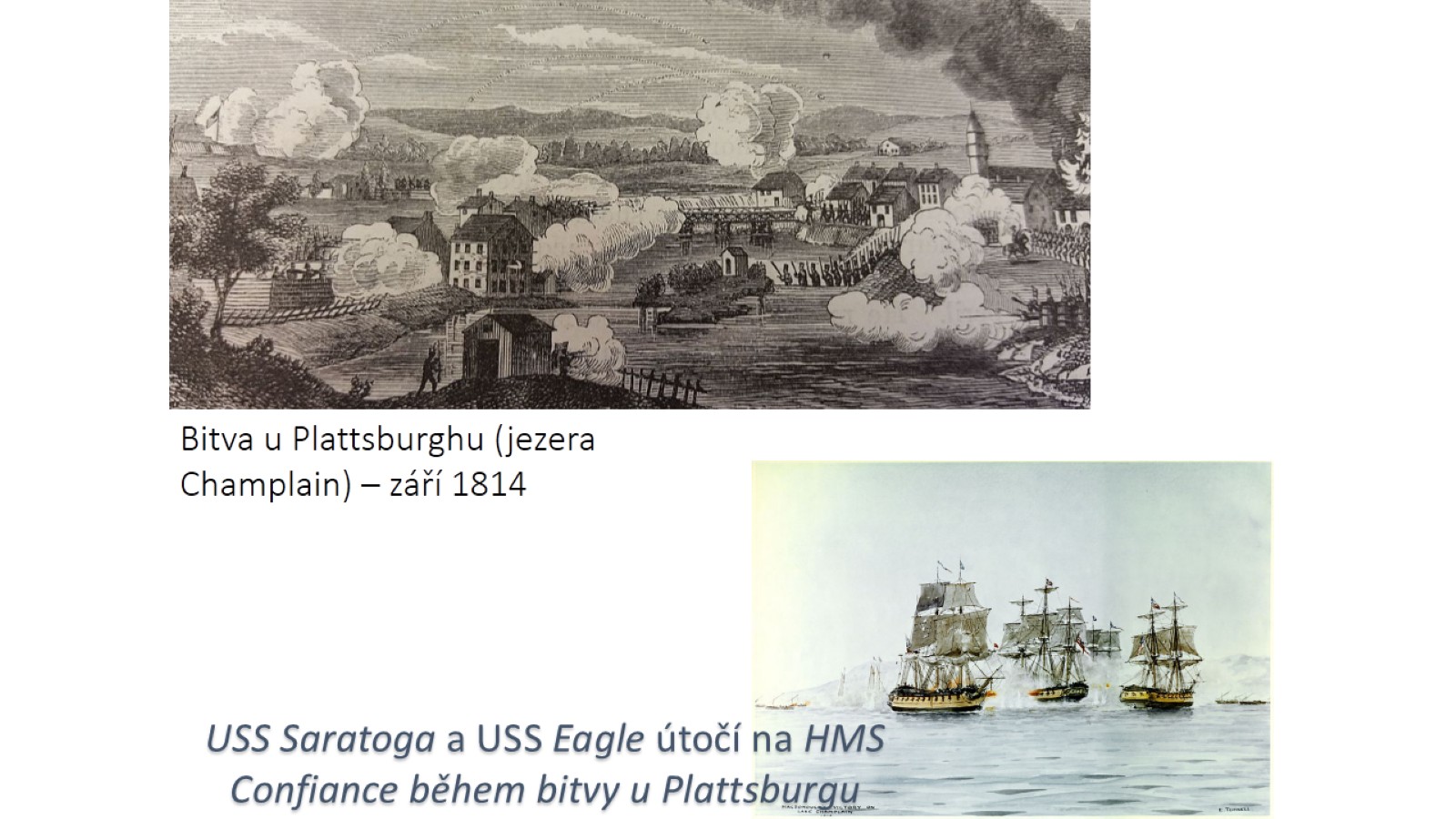 Bitva u Plattsburghu (jezera Champlain) – září 1814
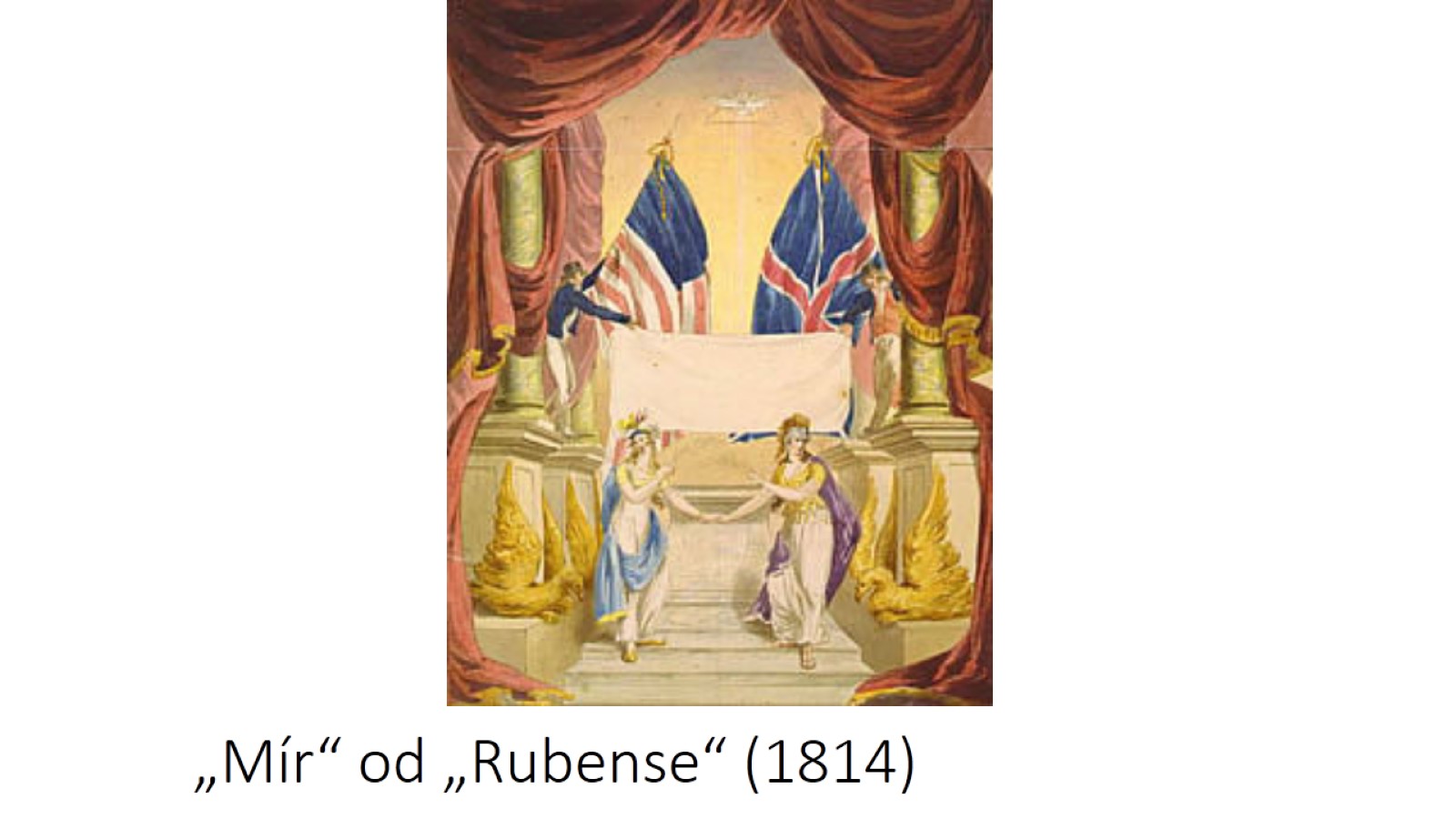 „Mír“ od „Rubense“ (1814)
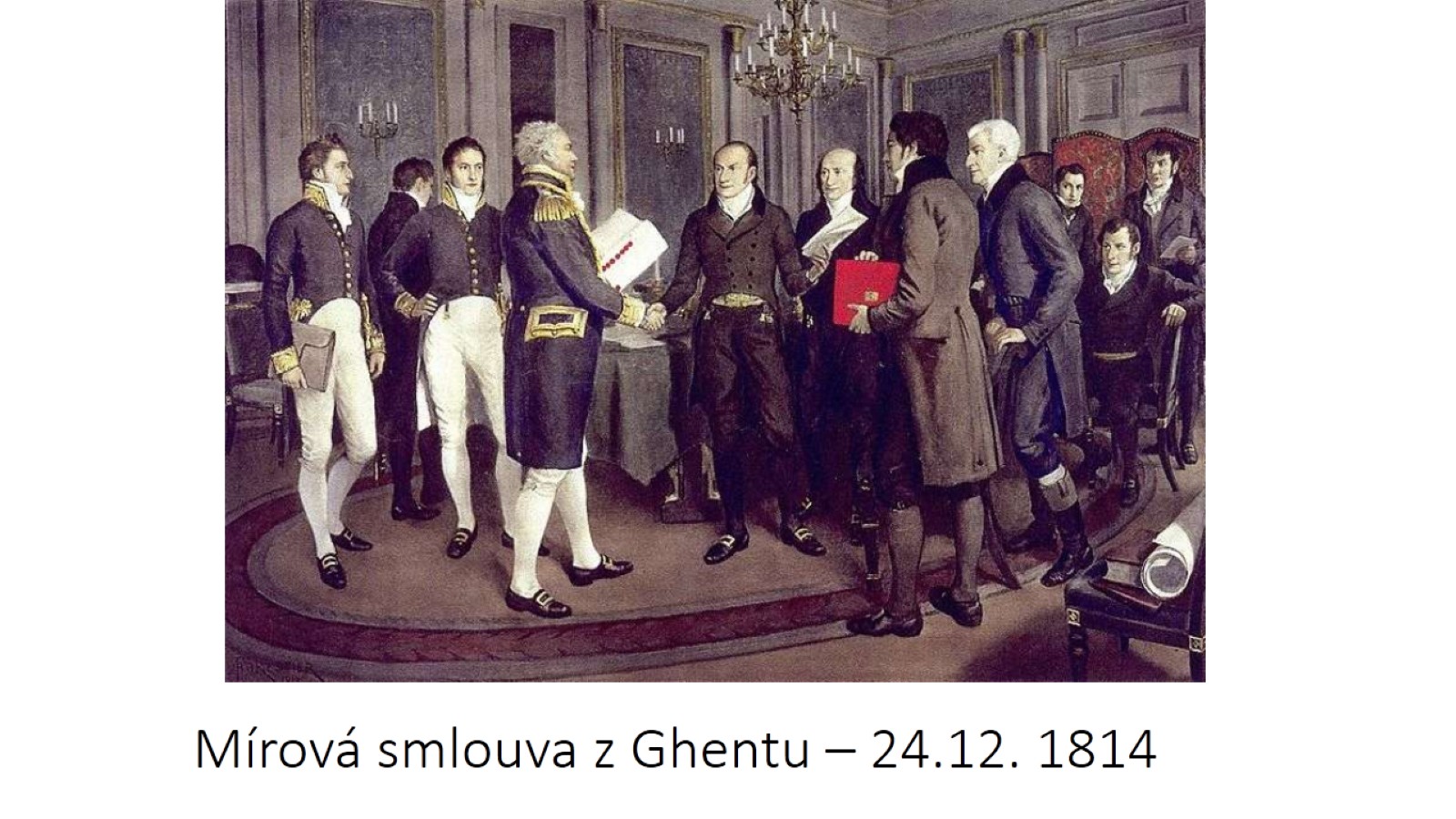 Mírová smlouva z Ghentu – 24.12. 1814
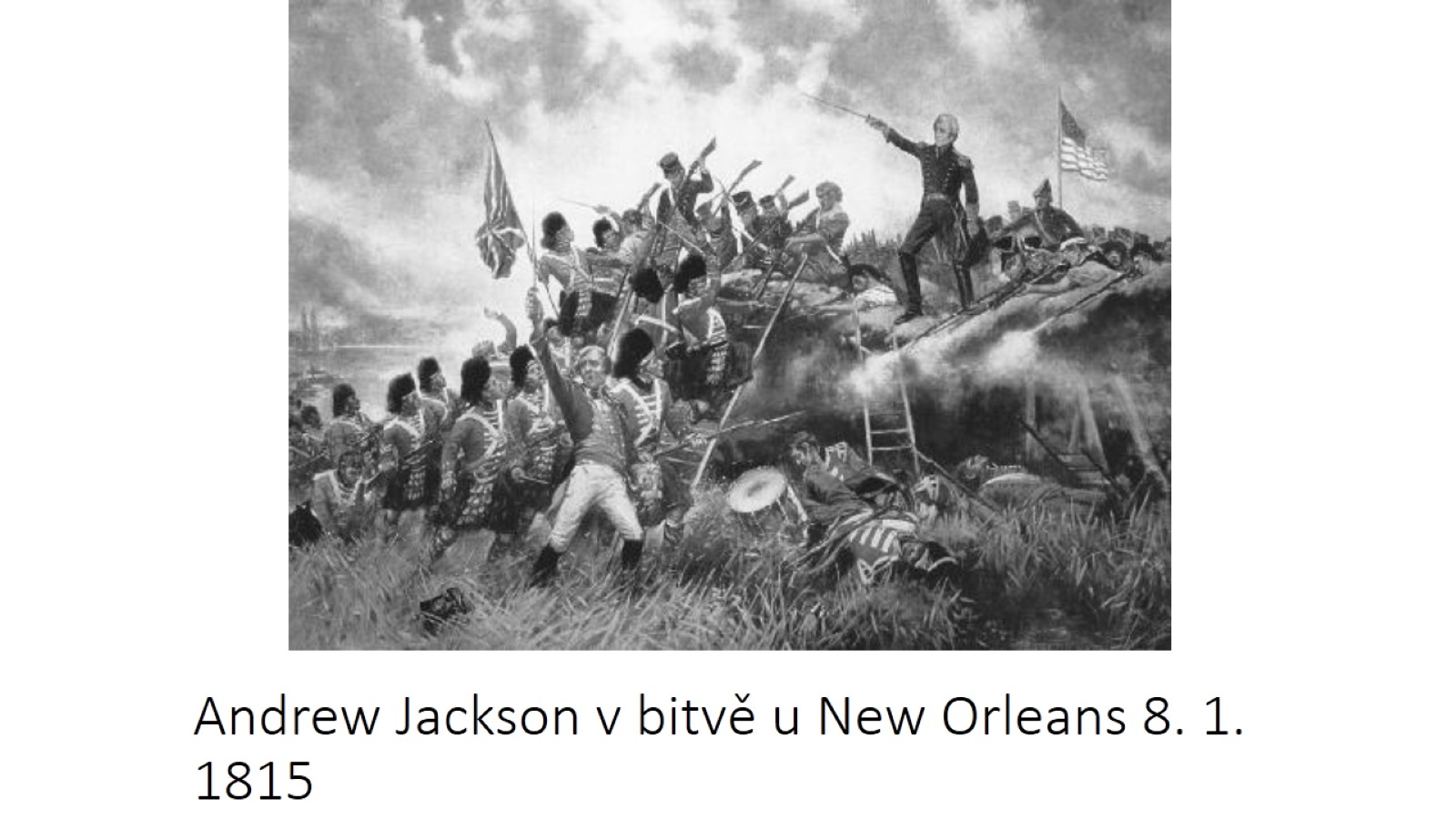 Andrew Jackson v bitvě u New Orleans 8. 1. 1815
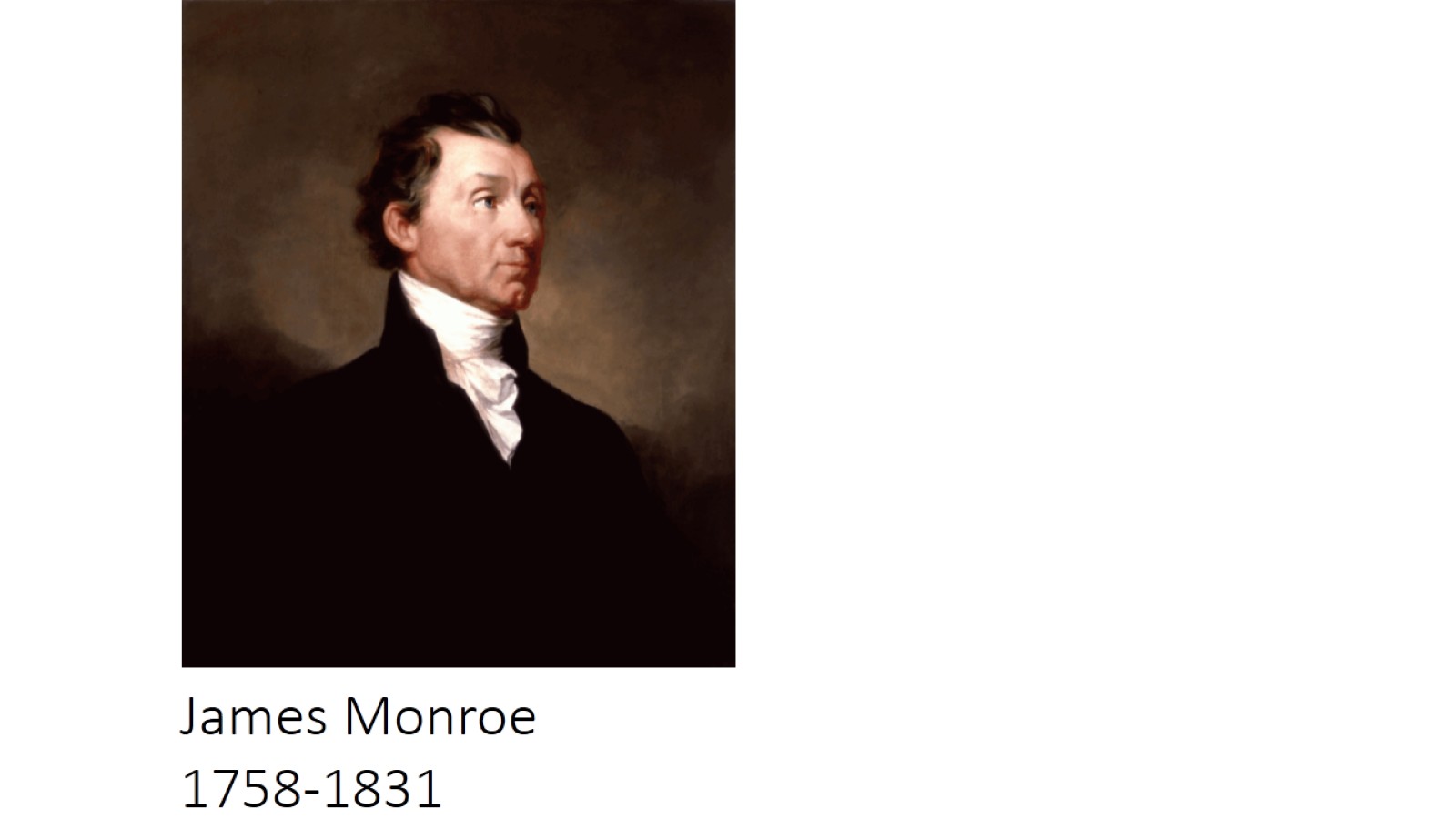 James Monroe1758-1831
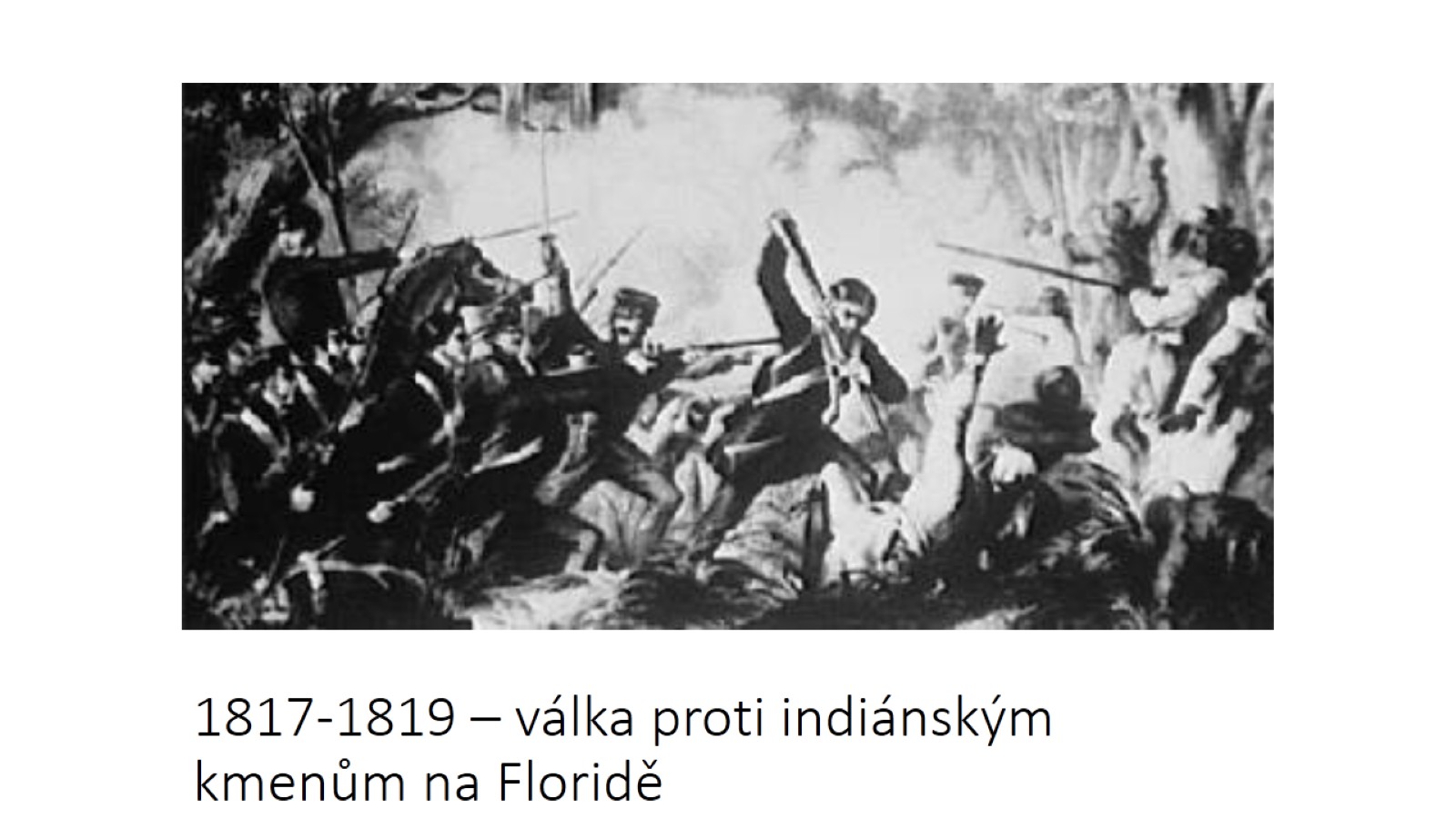 1817-1819 – válka proti indiánským kmenům na Floridě
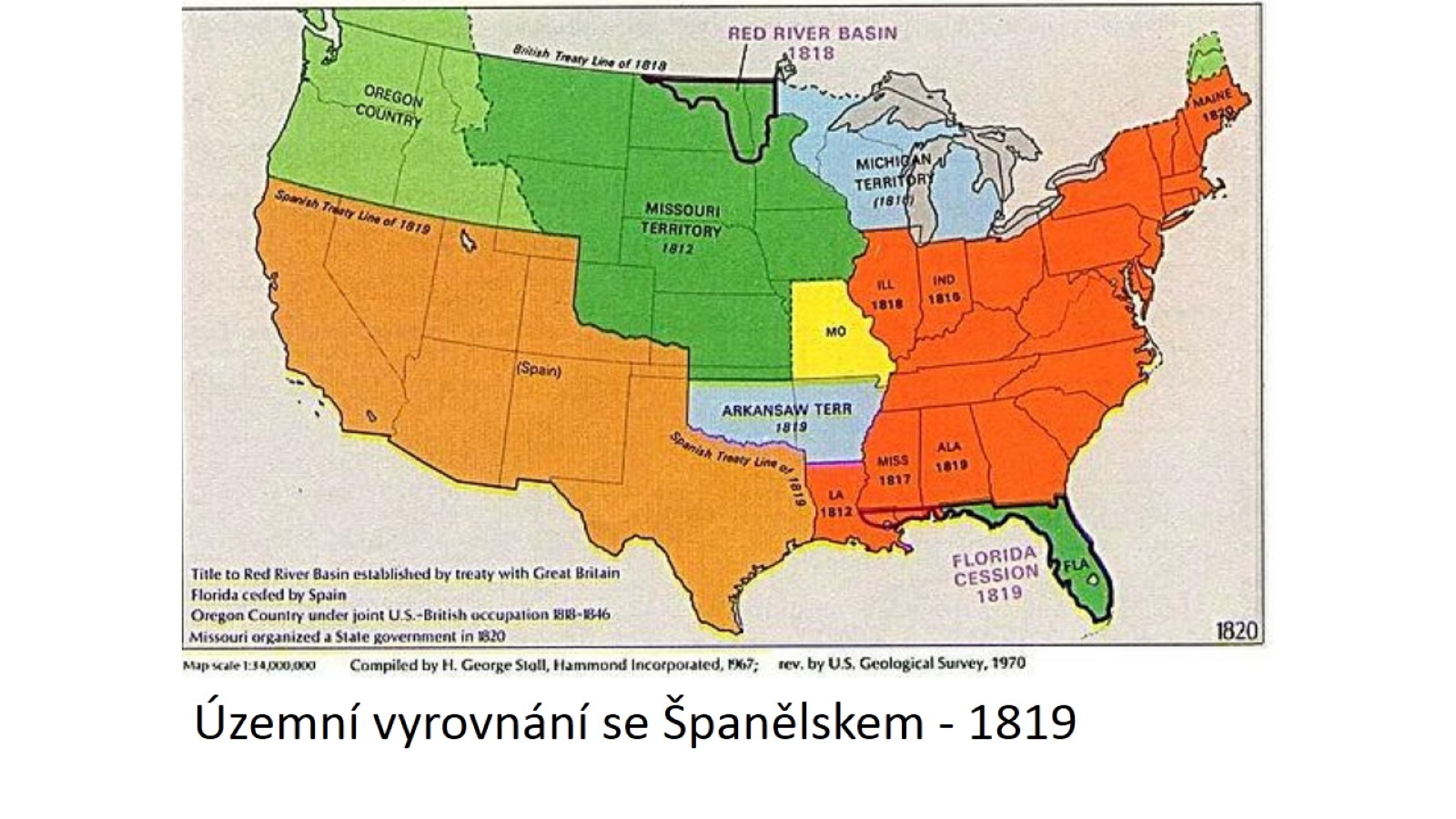 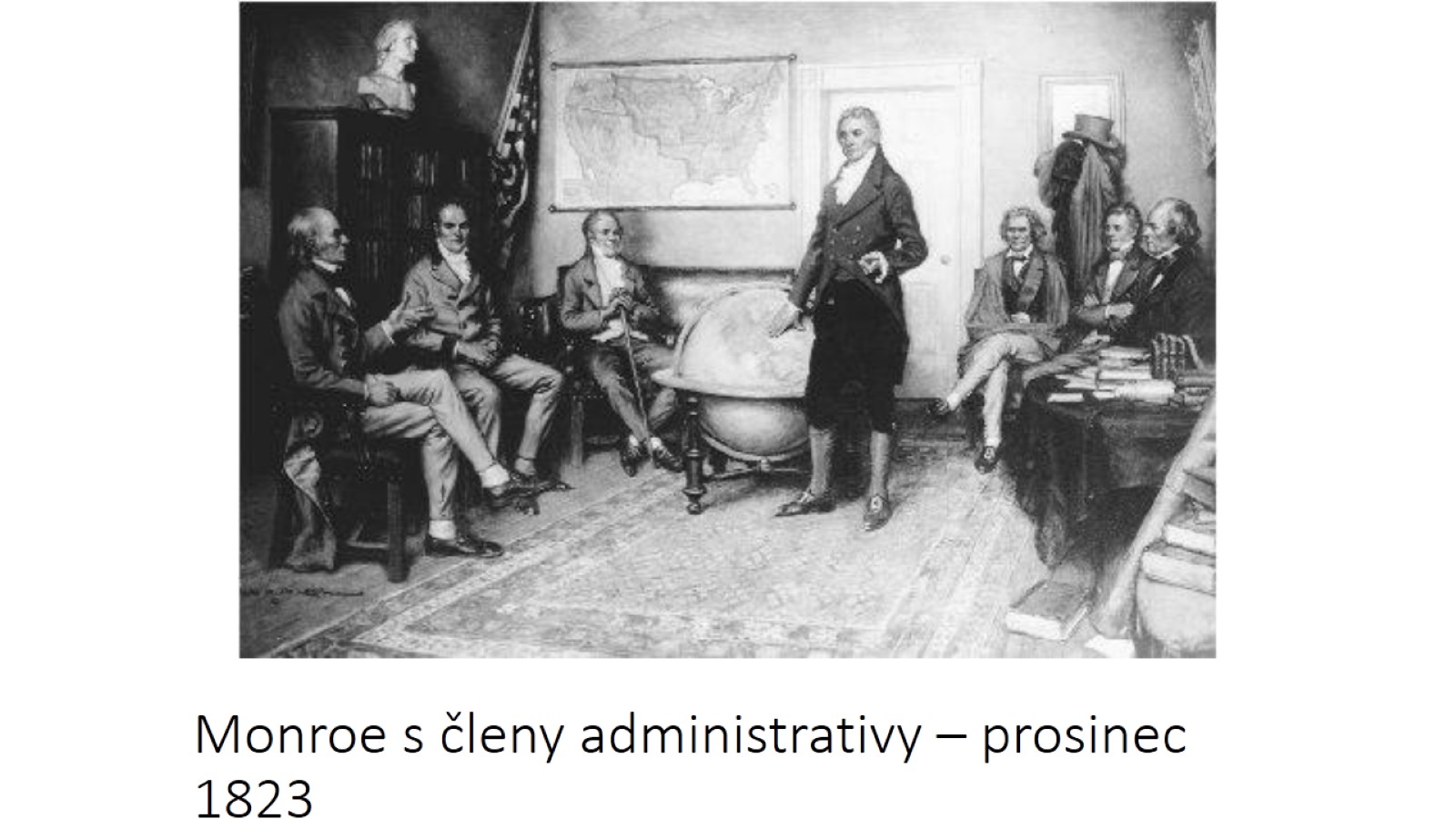 Monroe s členy administrativy – prosinec 1823
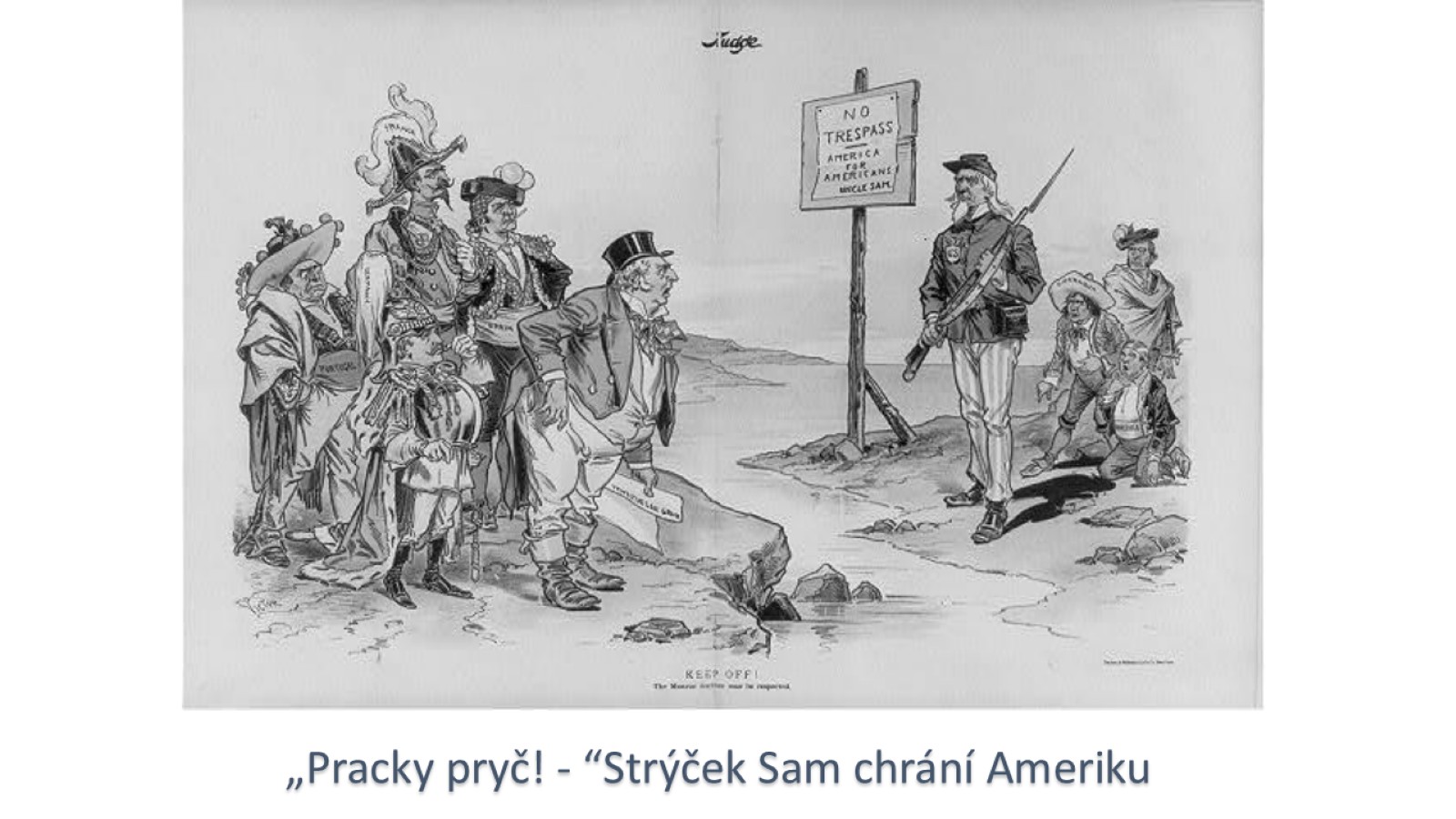 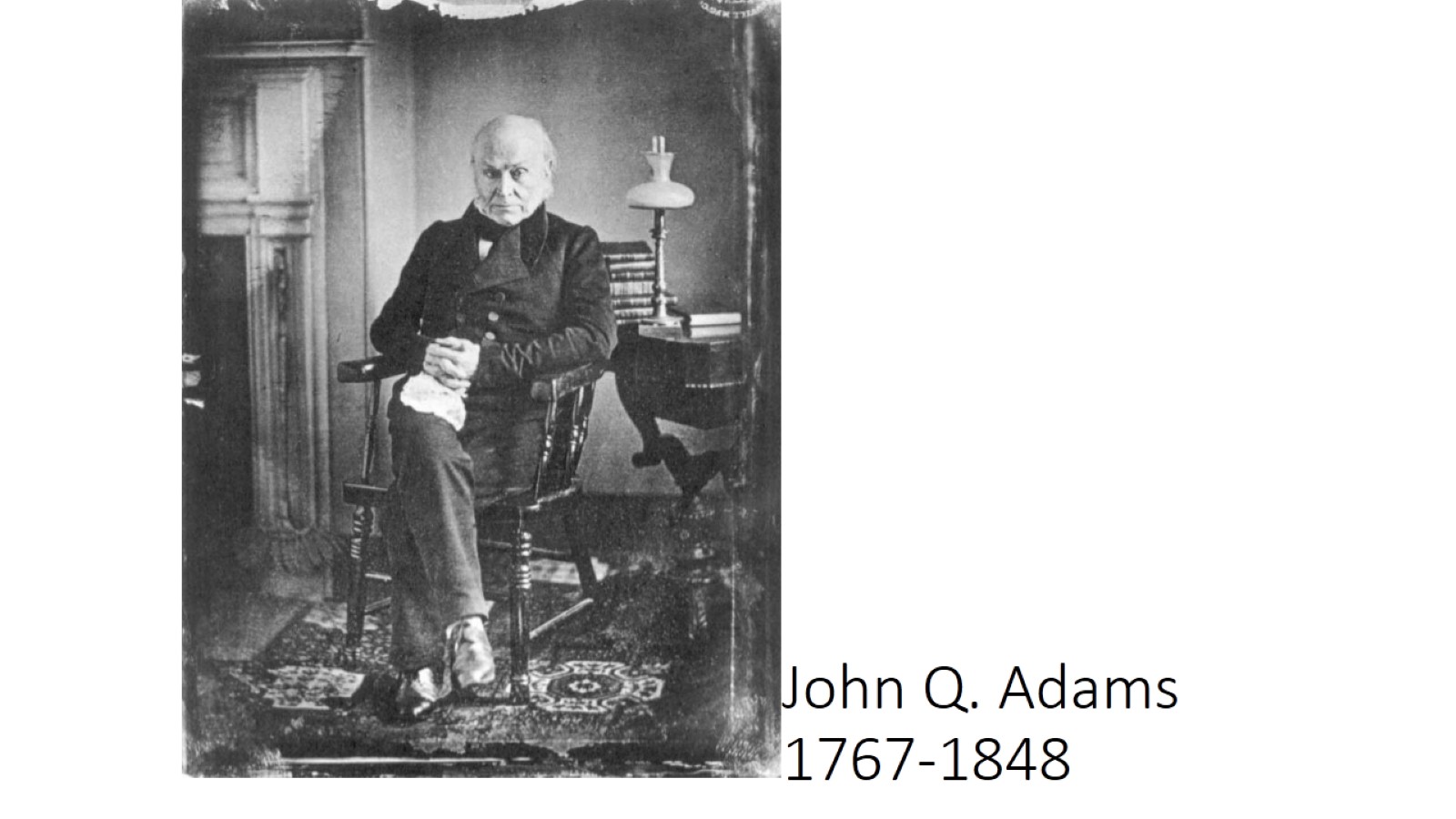 John Q. Adams1767-1848
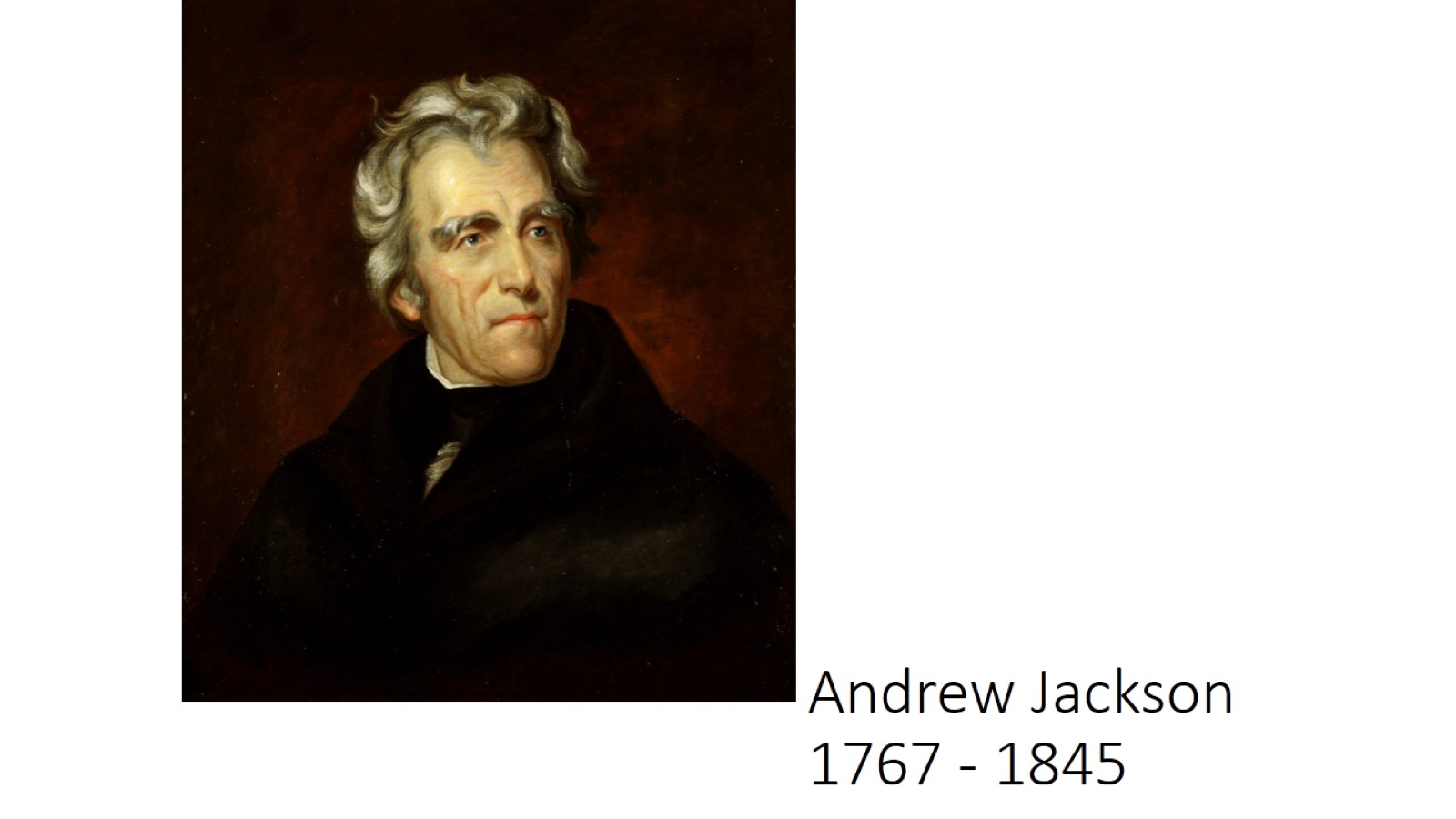 Andrew Jackson1767 - 1845
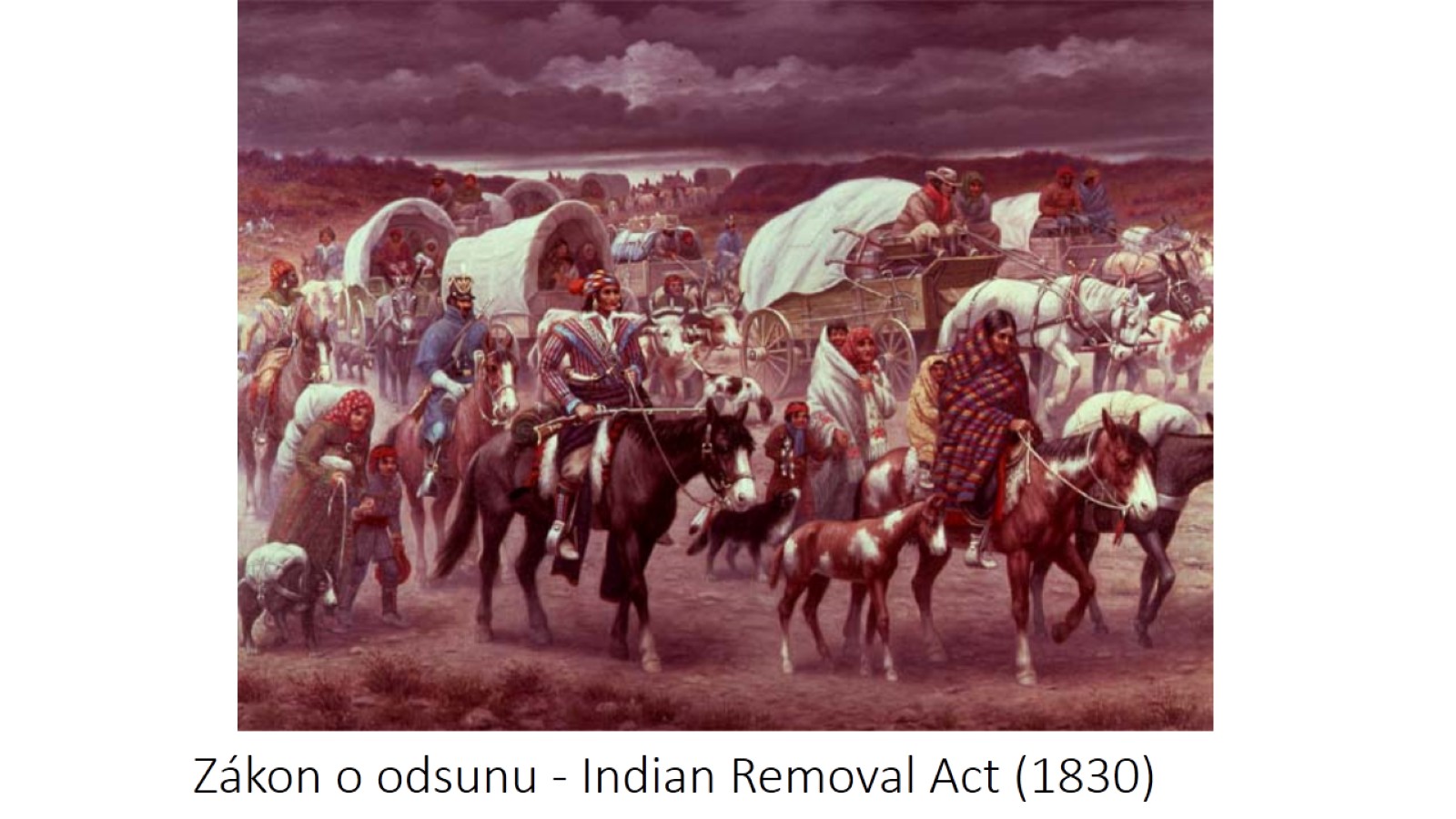 Zákon o odsunu - Indian Removal Act (1830)
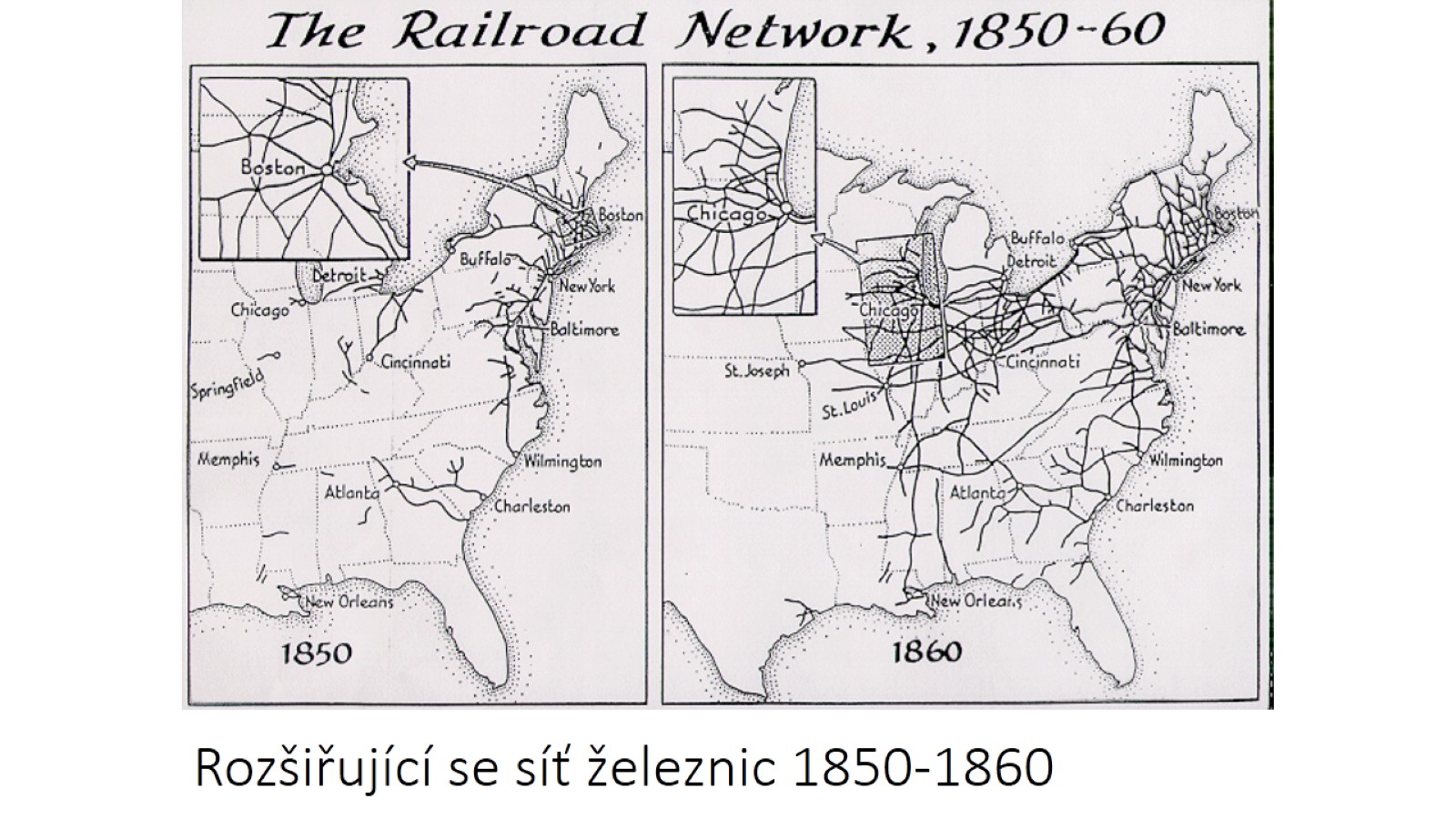 Rozšiřující se síť železnic 1850-1860
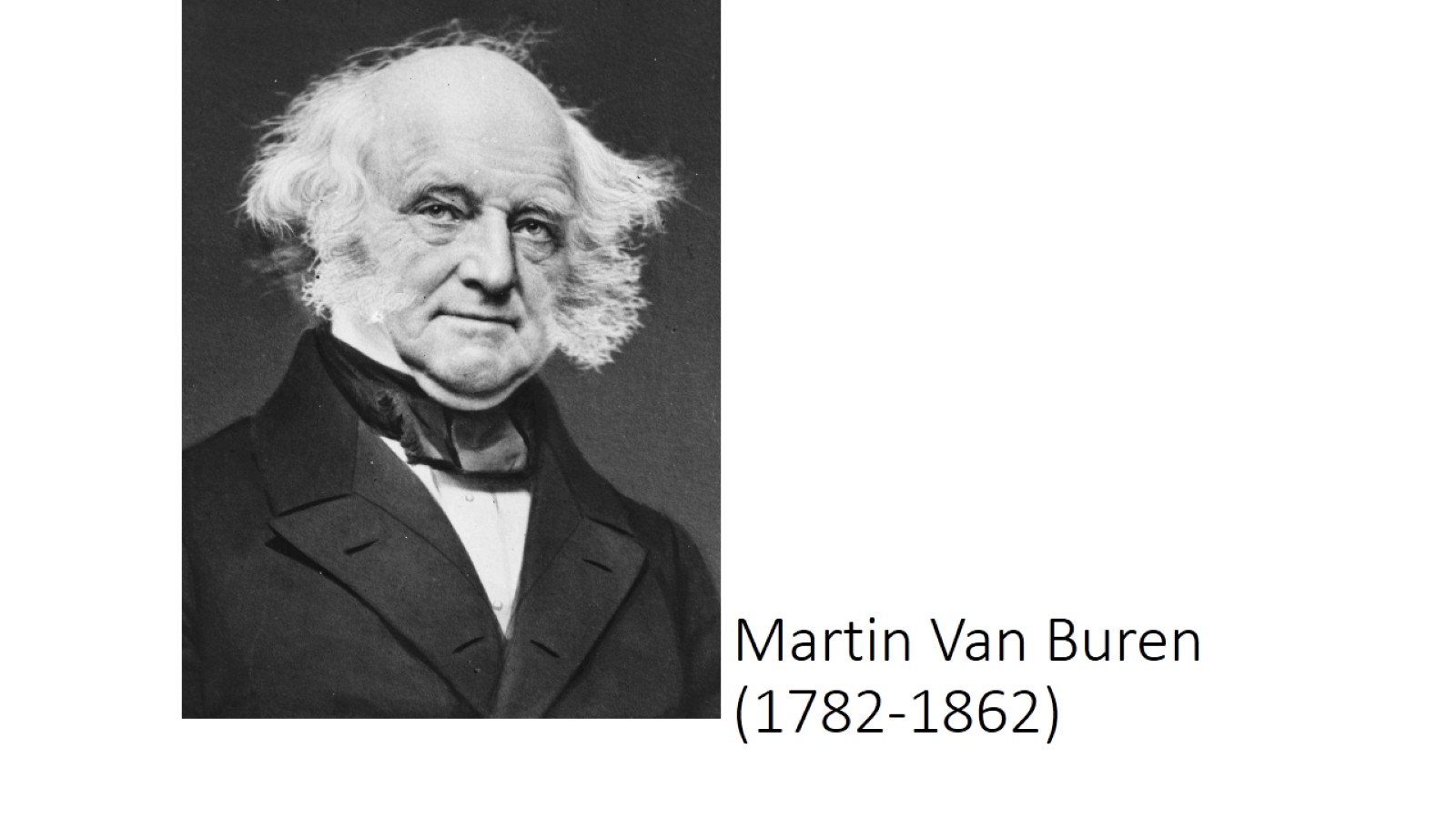 Martin Van Buren (1782-1862)
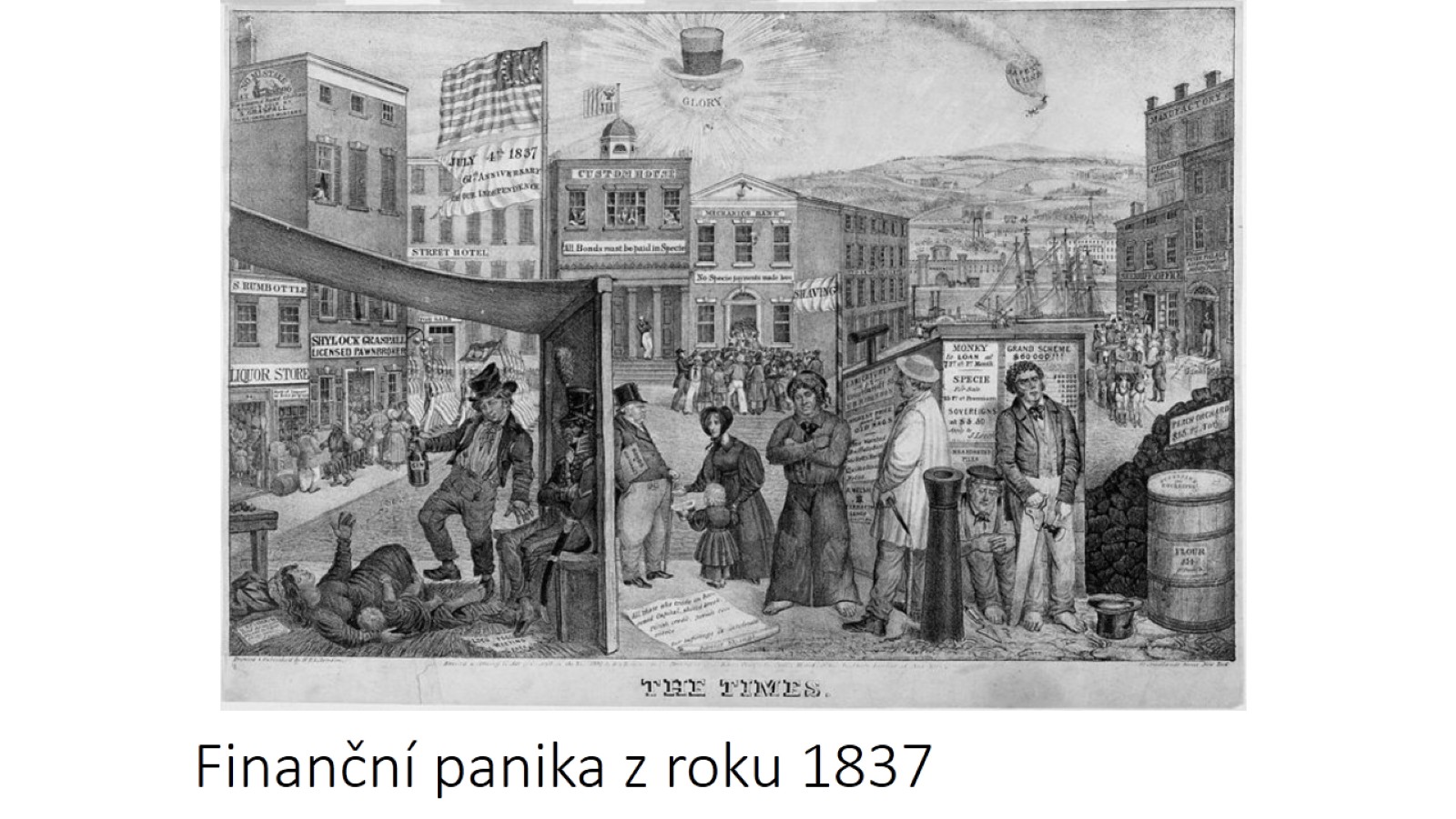 Finanční panika z roku 1837
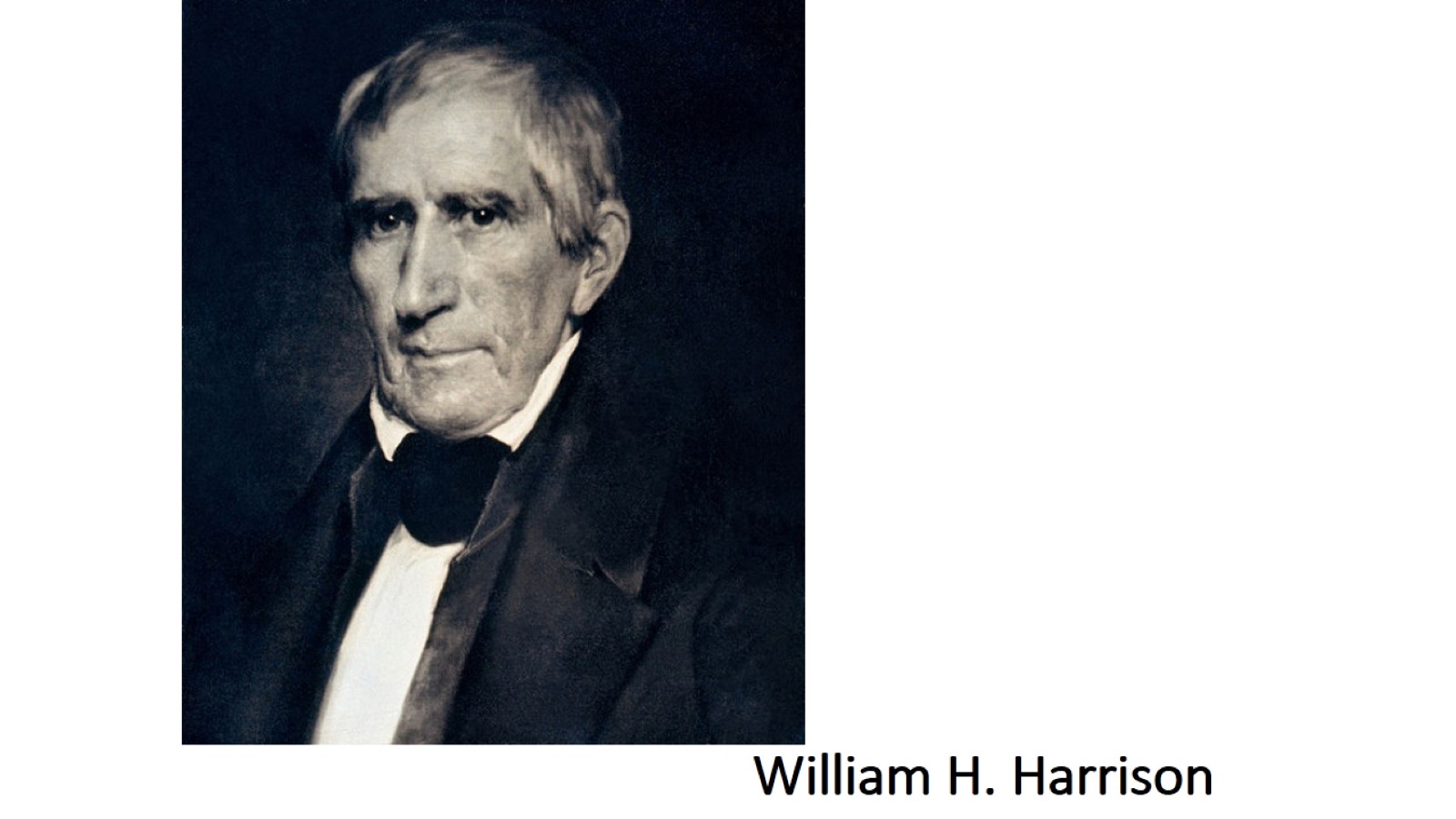 William H. Harrison
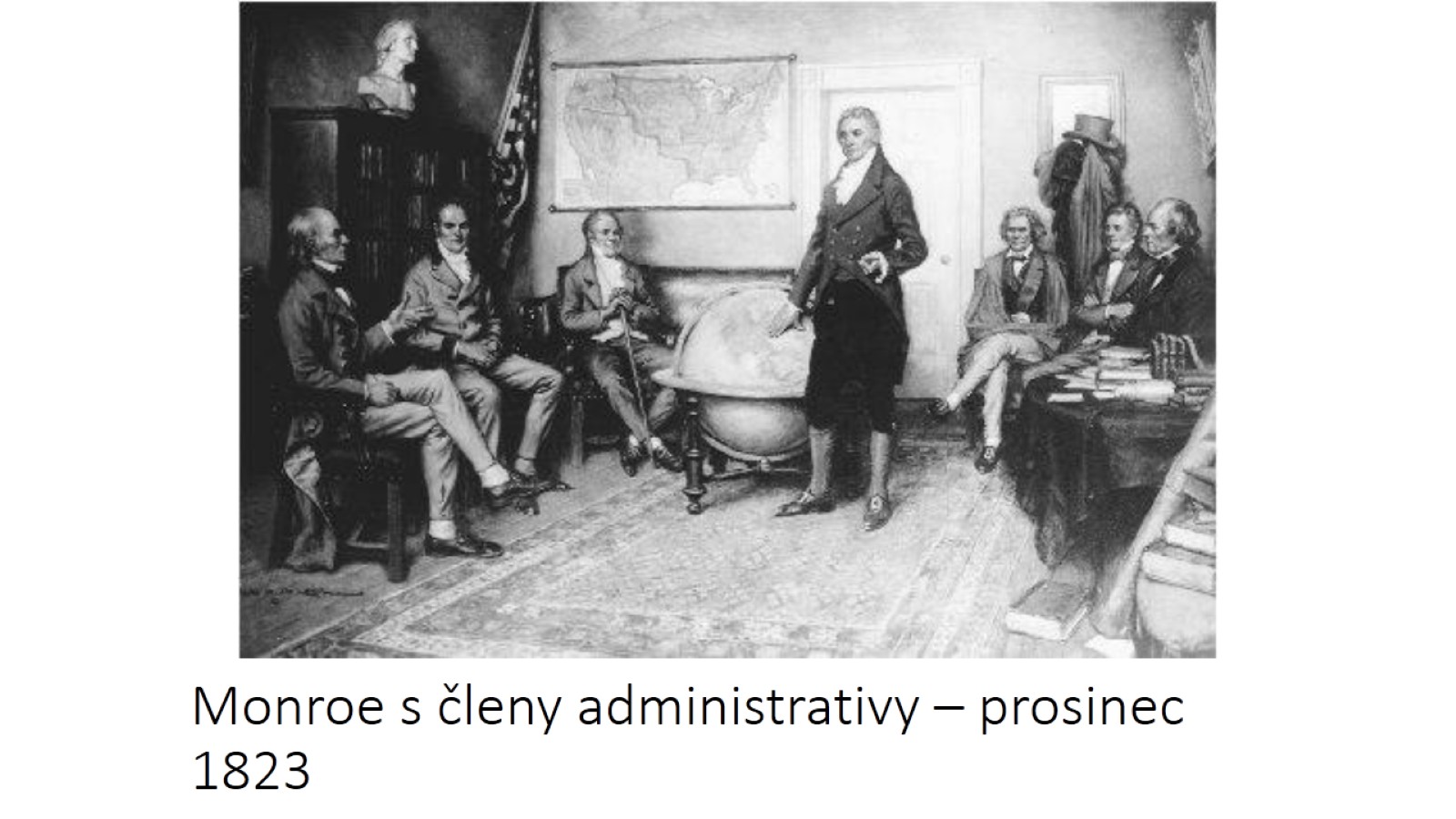 Monroe s členy administrativy – prosinec 1823
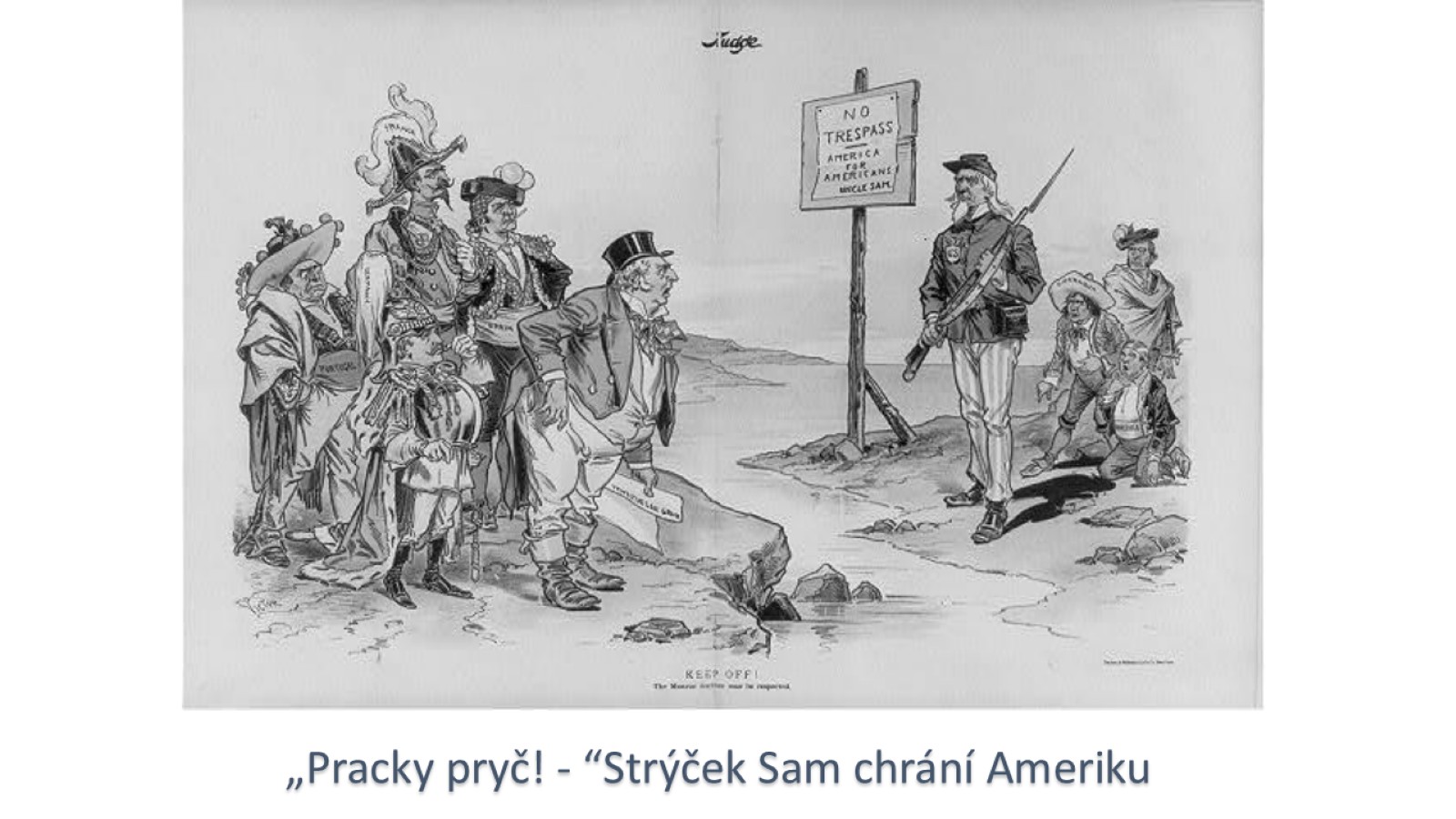 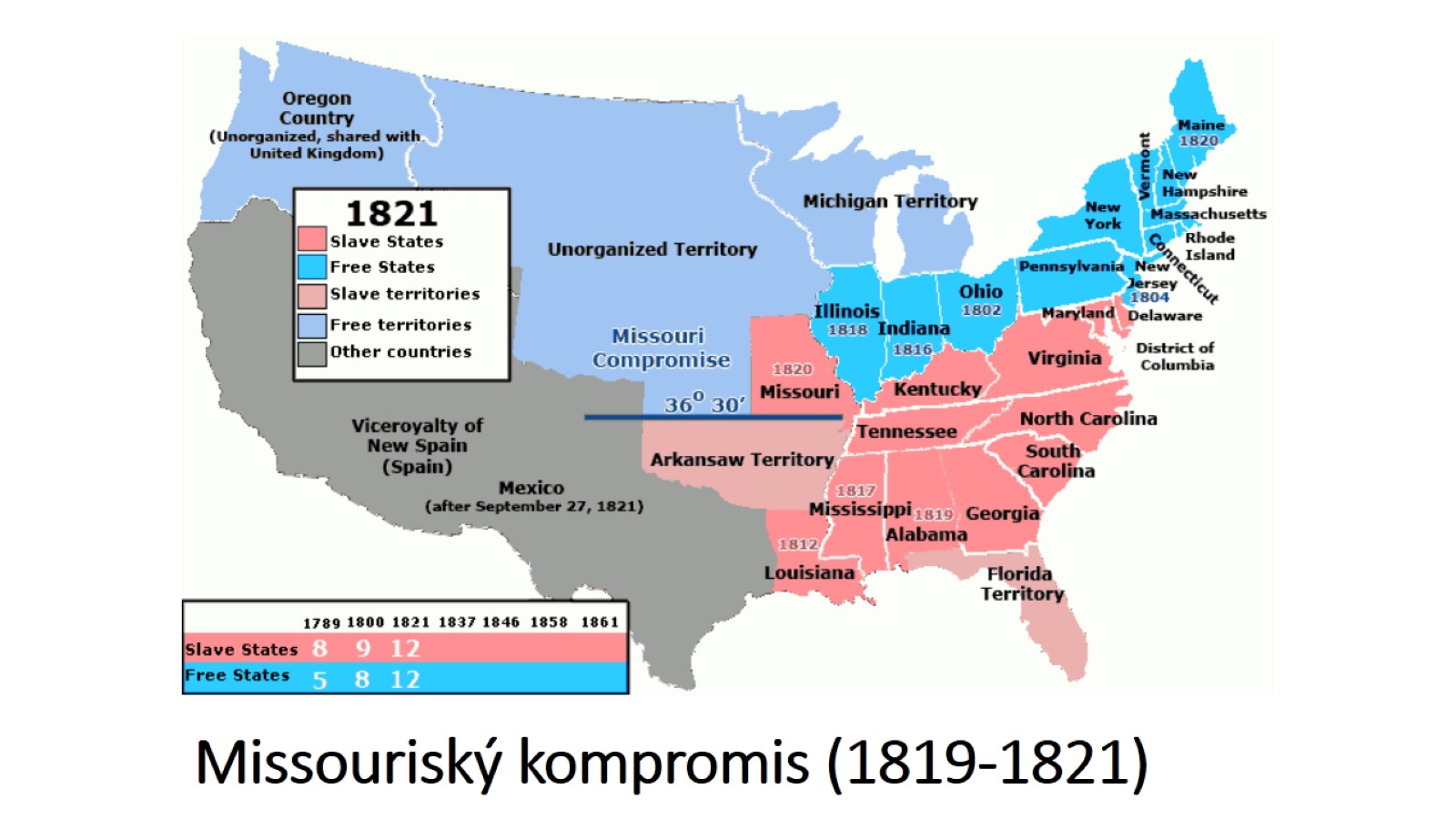 Missouriský kompromis (1819-1821)
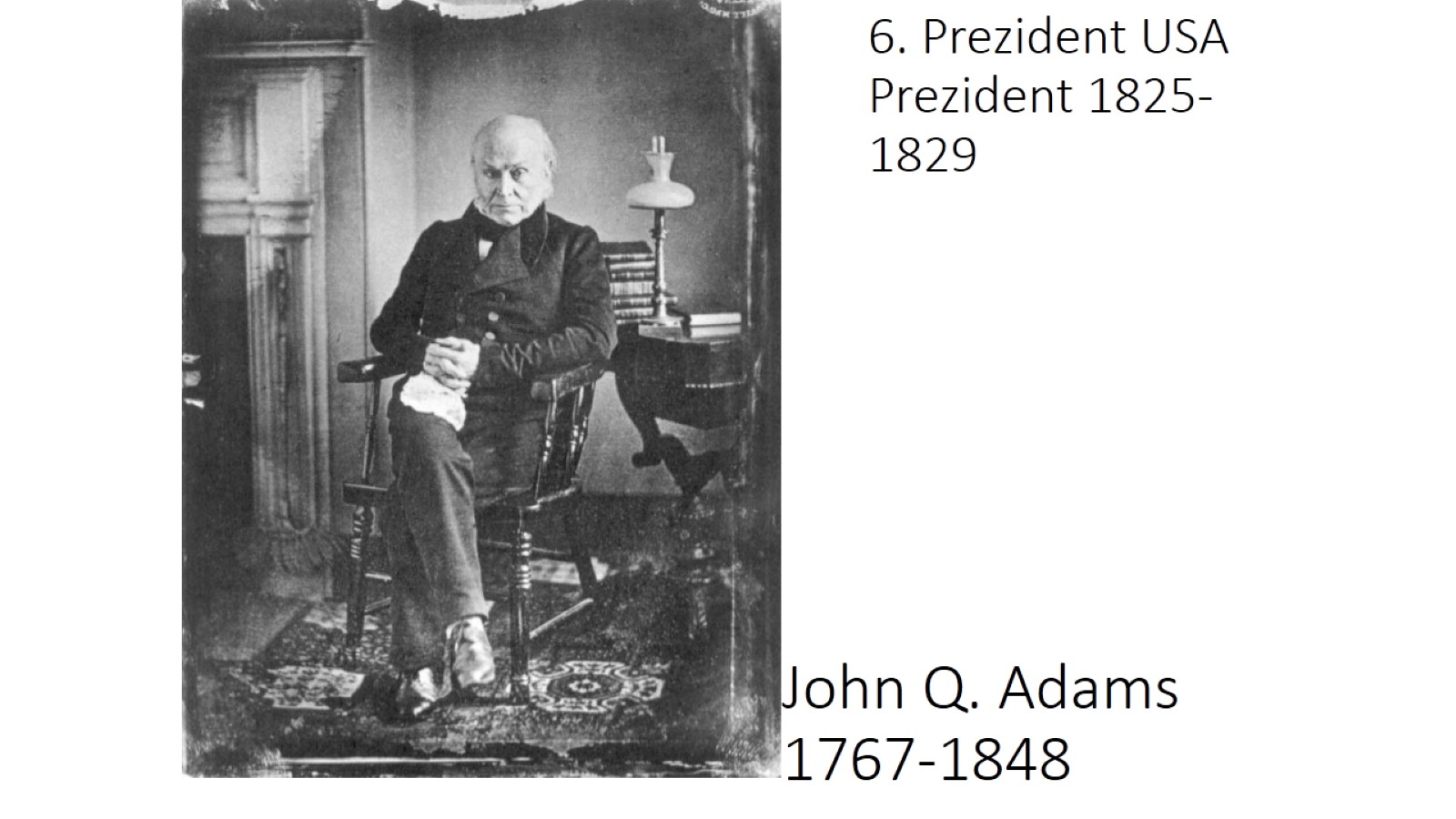 John Q. Adams1767-1848
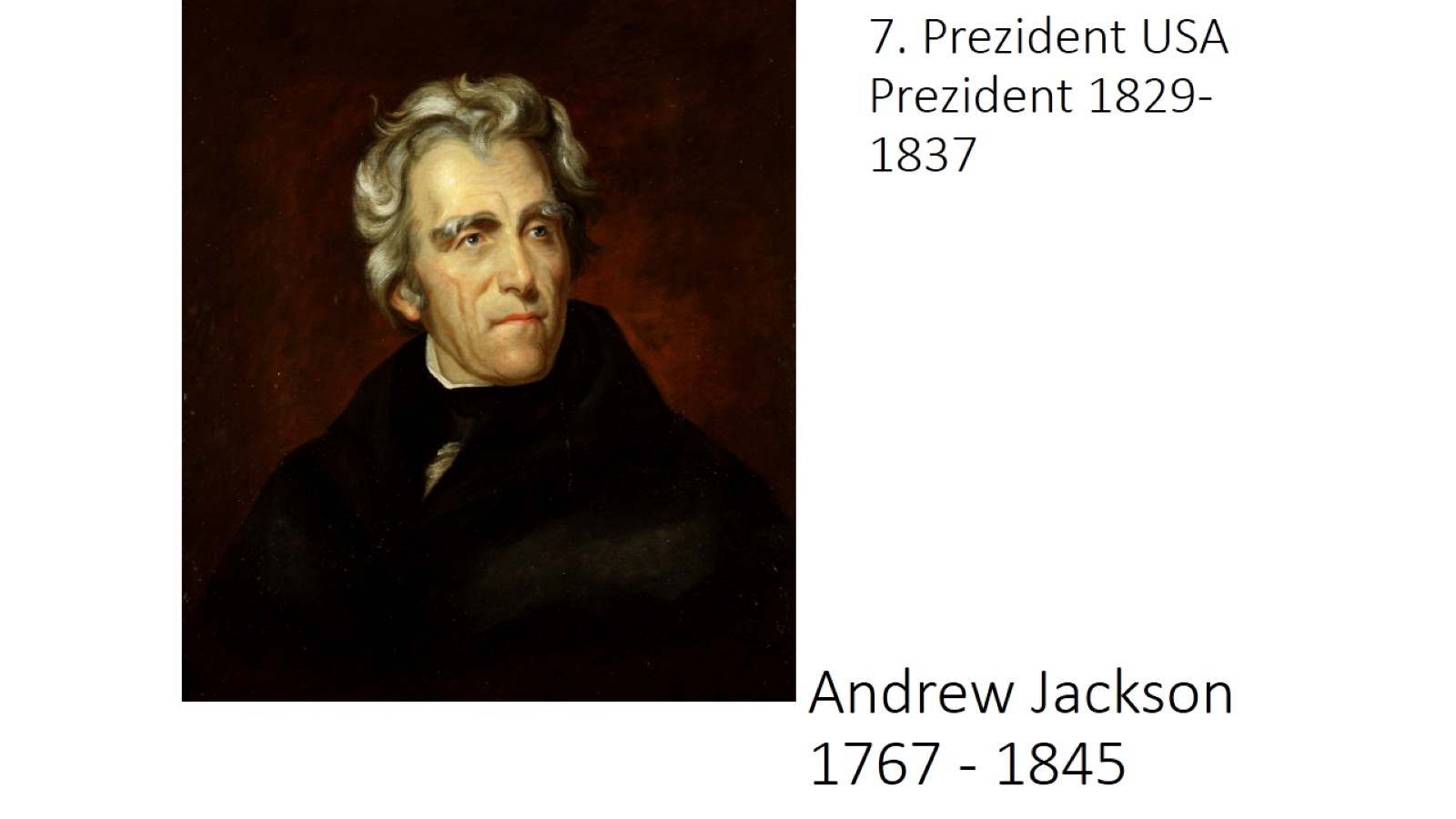 Andrew Jackson1767 - 1845
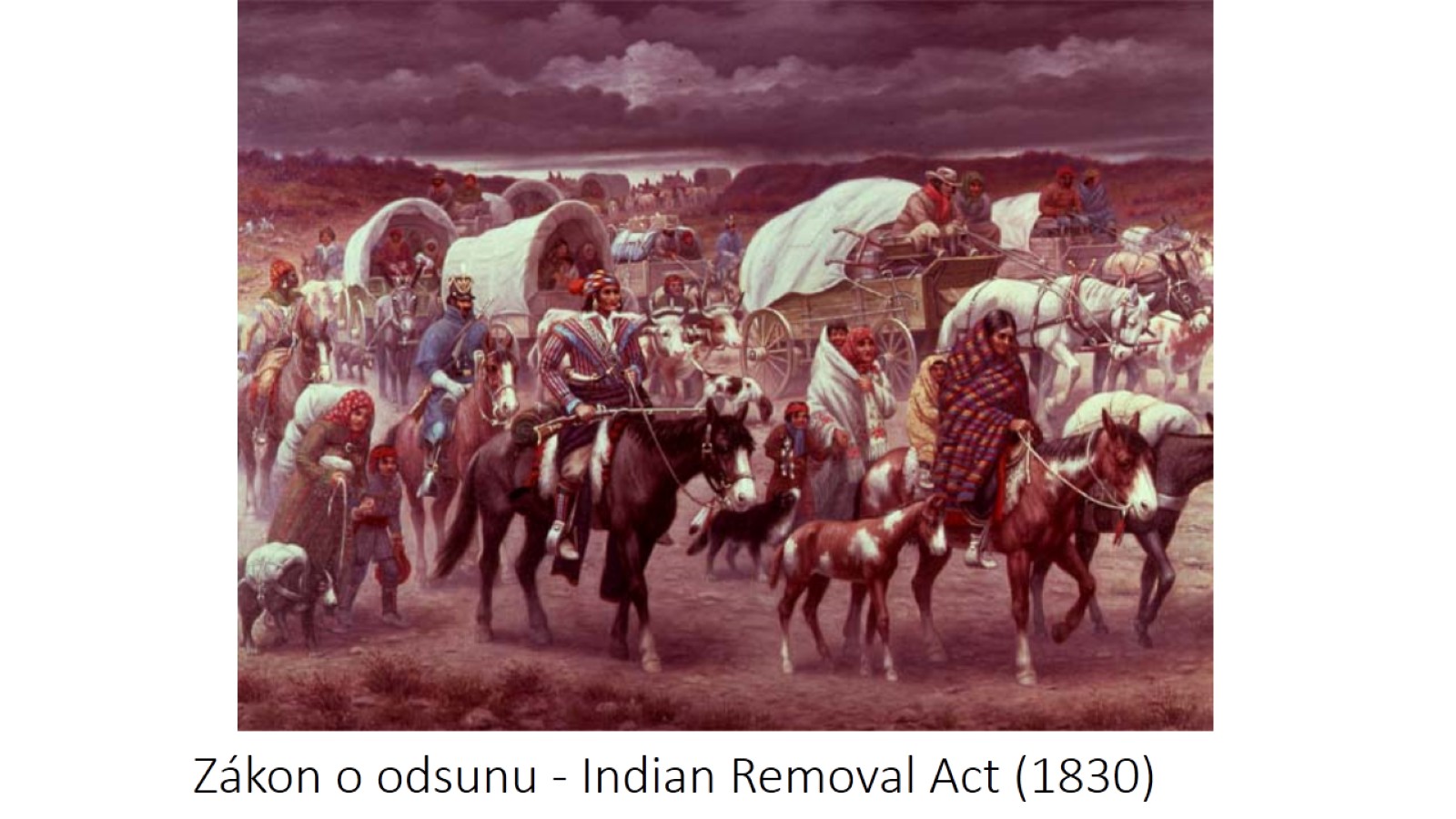 Zákon o odsunu - Indian Removal Act (1830)
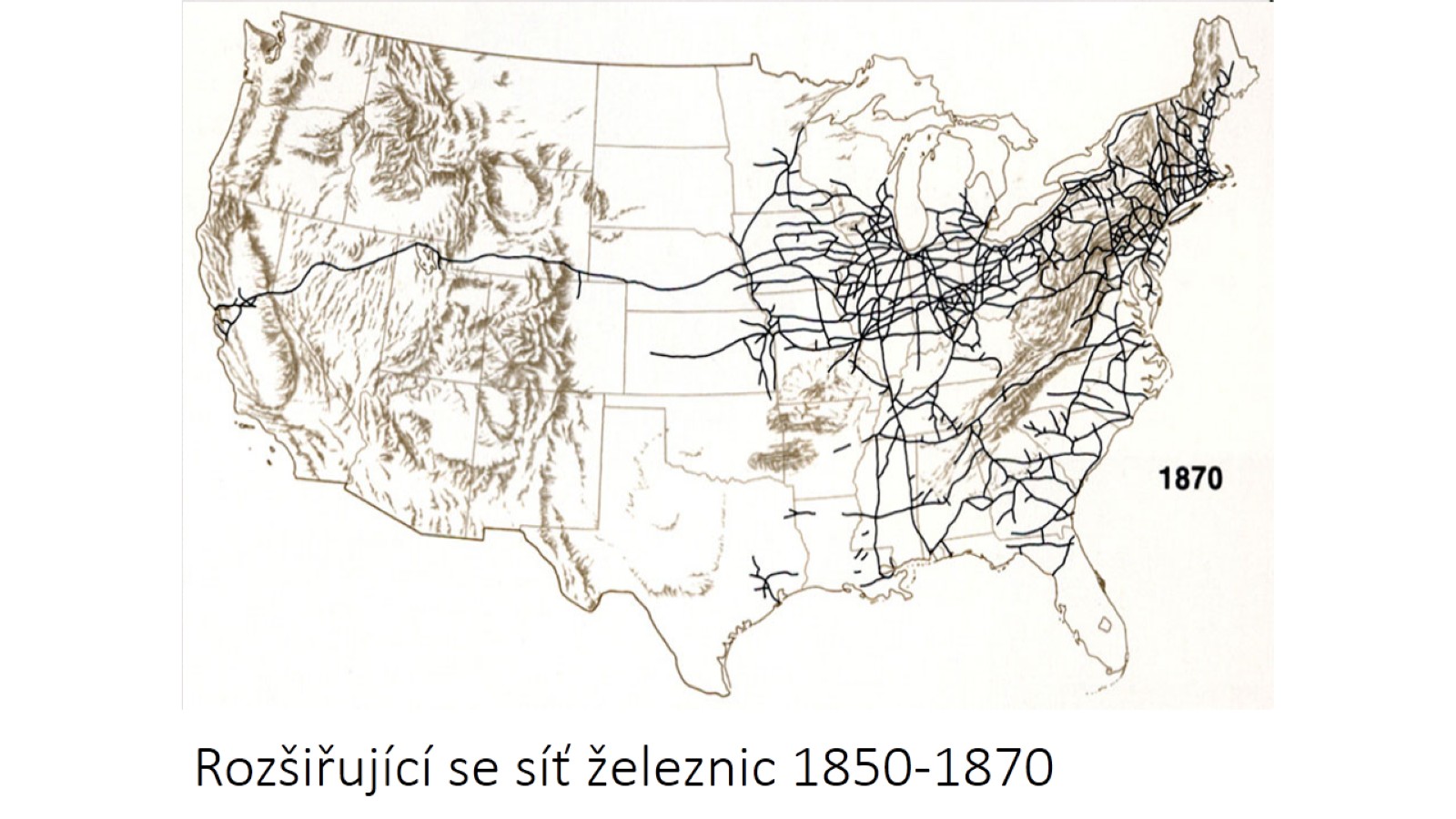 Rozšiřující se síť železnic 1850-1870
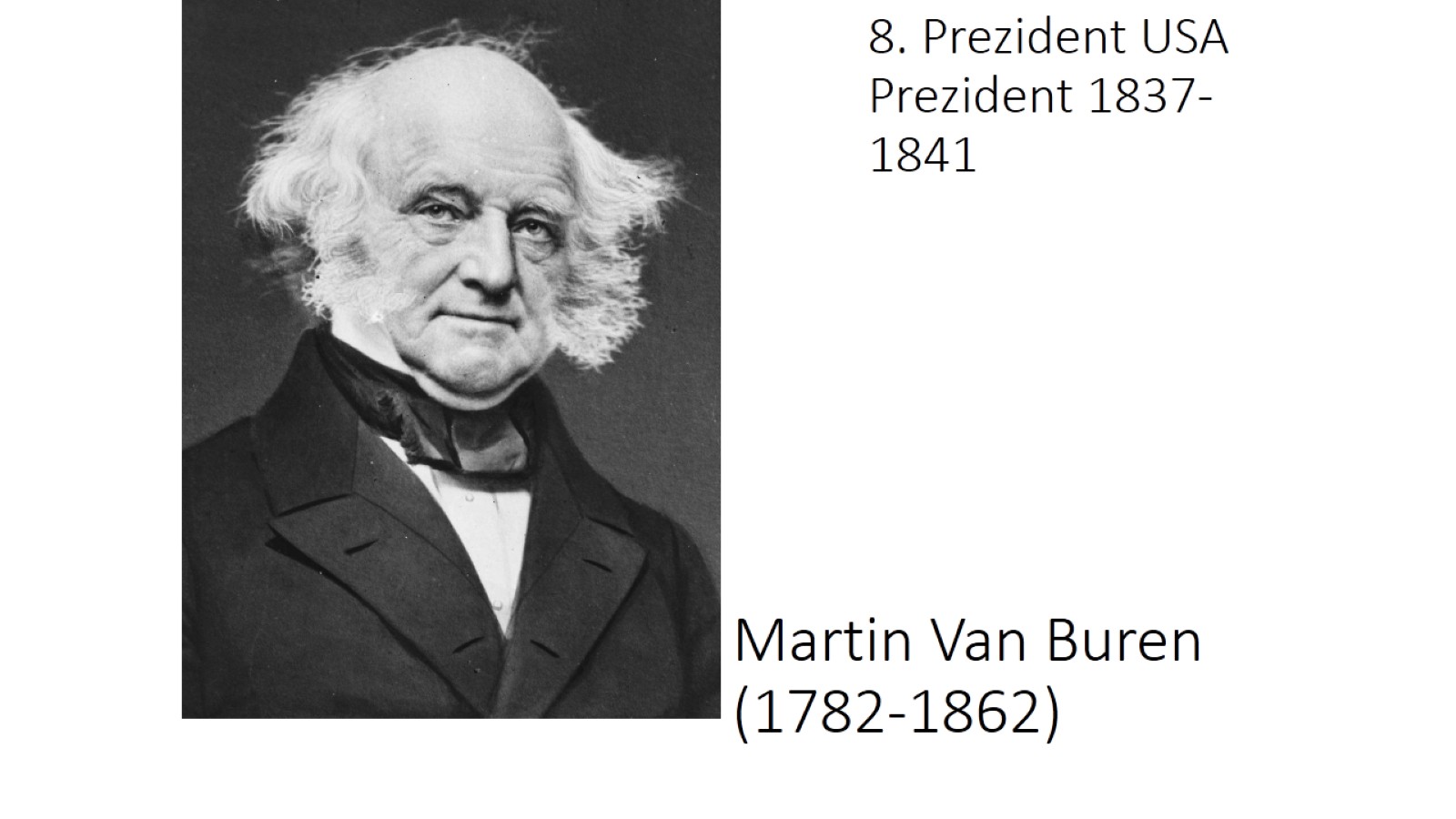 Martin Van Buren (1782-1862)
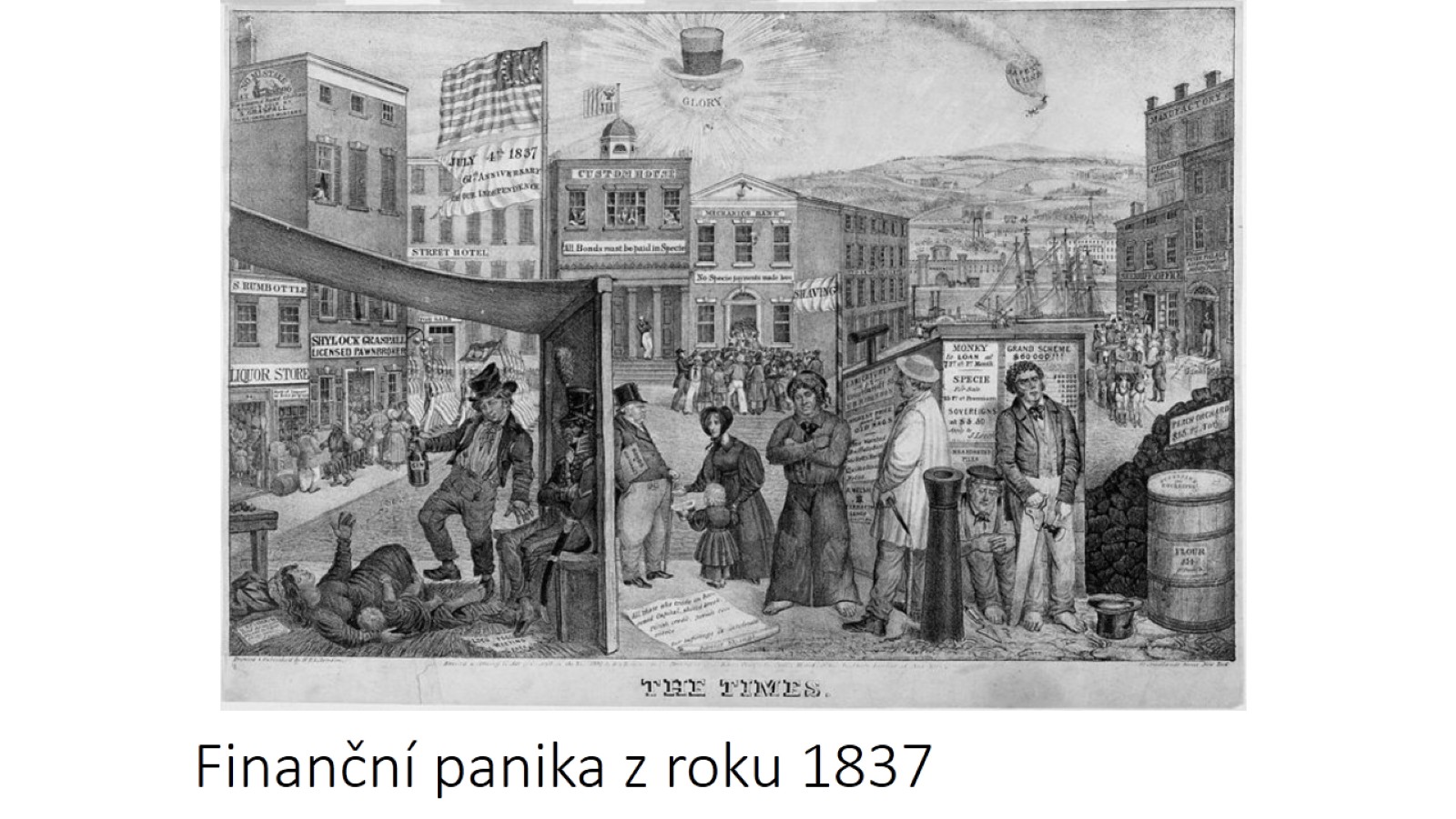 Finanční panika z roku 1837
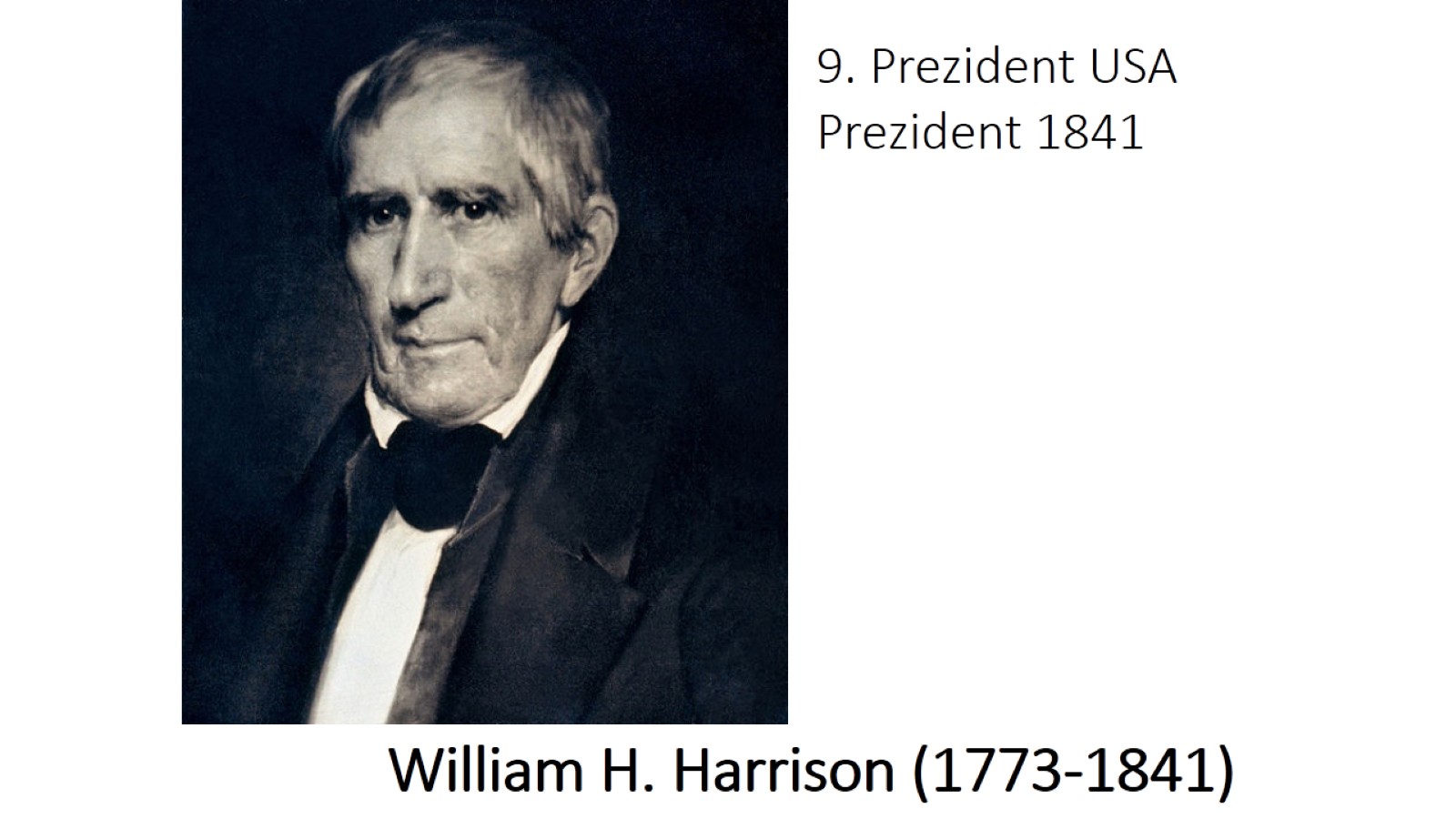 William H. Harrison (1773-1841)
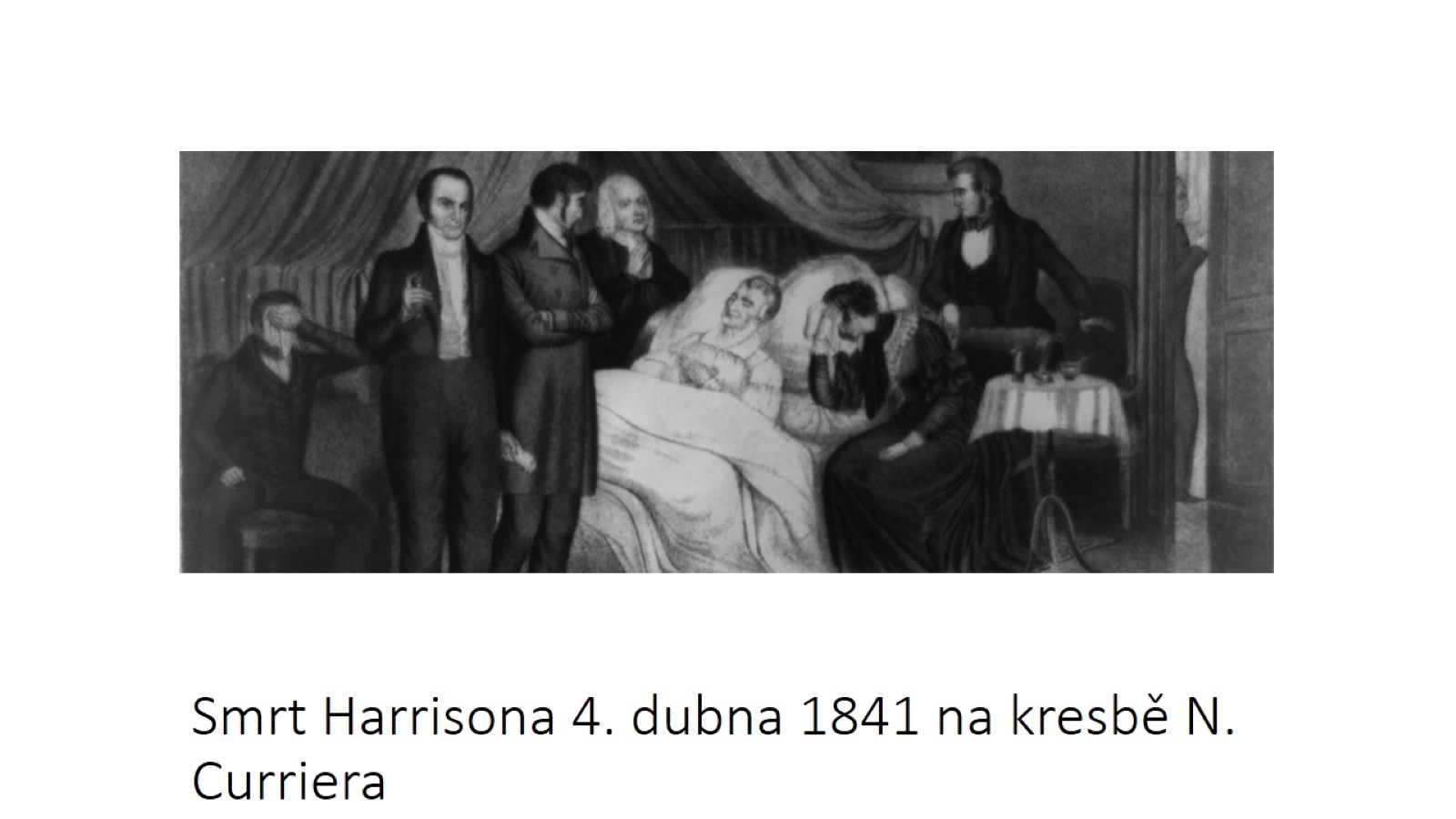 Smrt Harrisona 4. dubna 1841 na kresbě N. Curriera
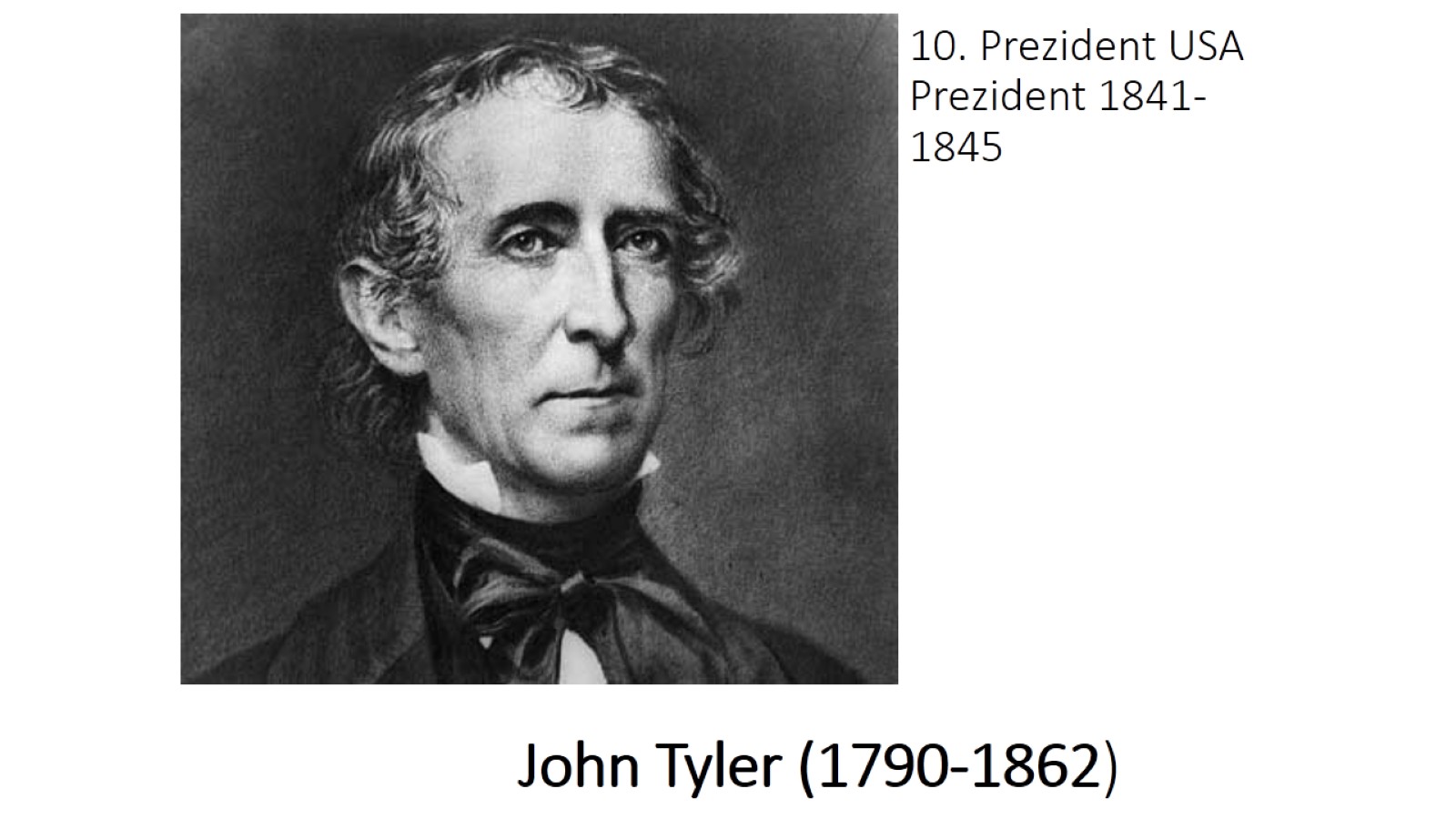 John Tyler (1790-1862)
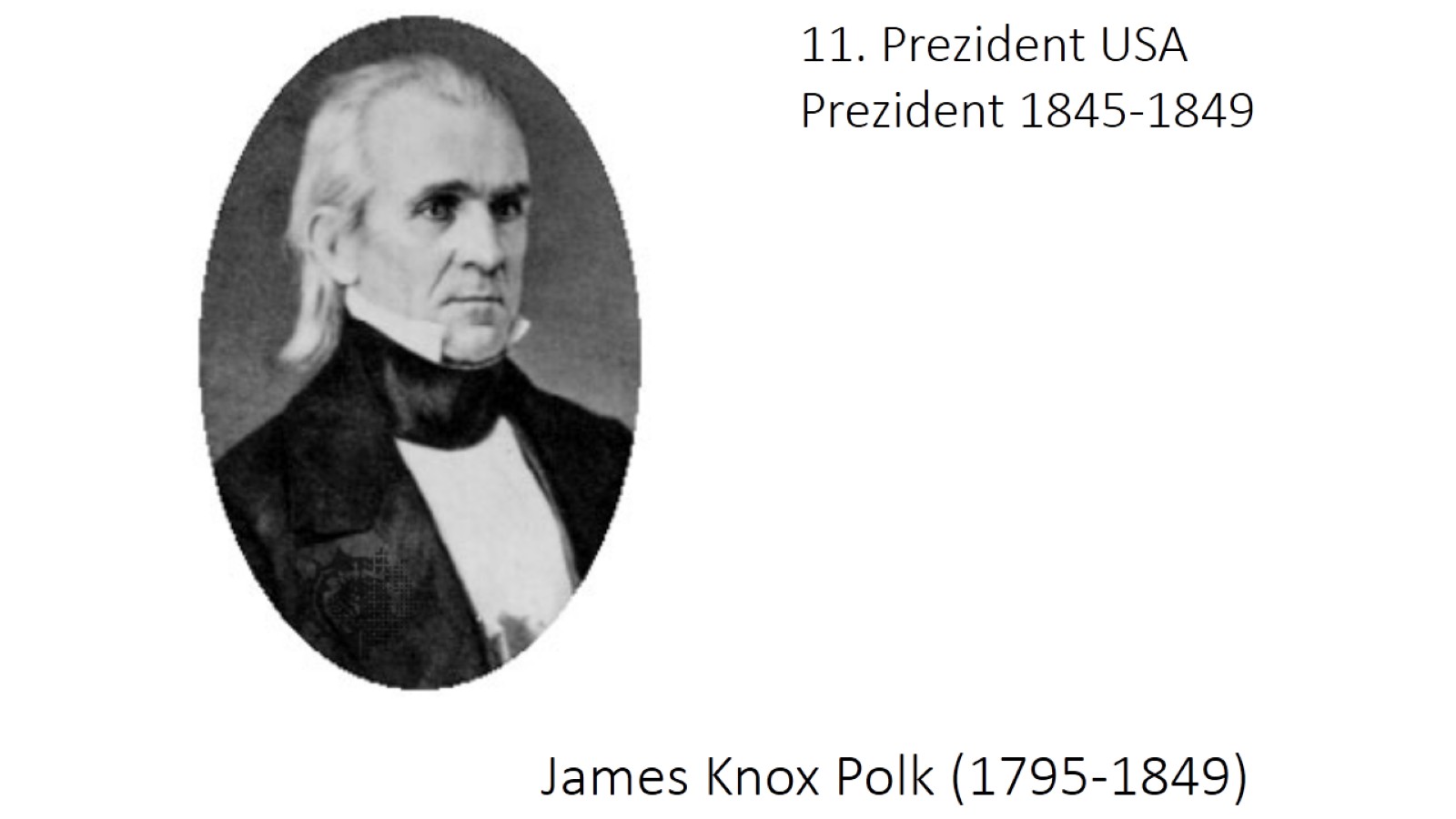 James Knox Polk (1795-1849)
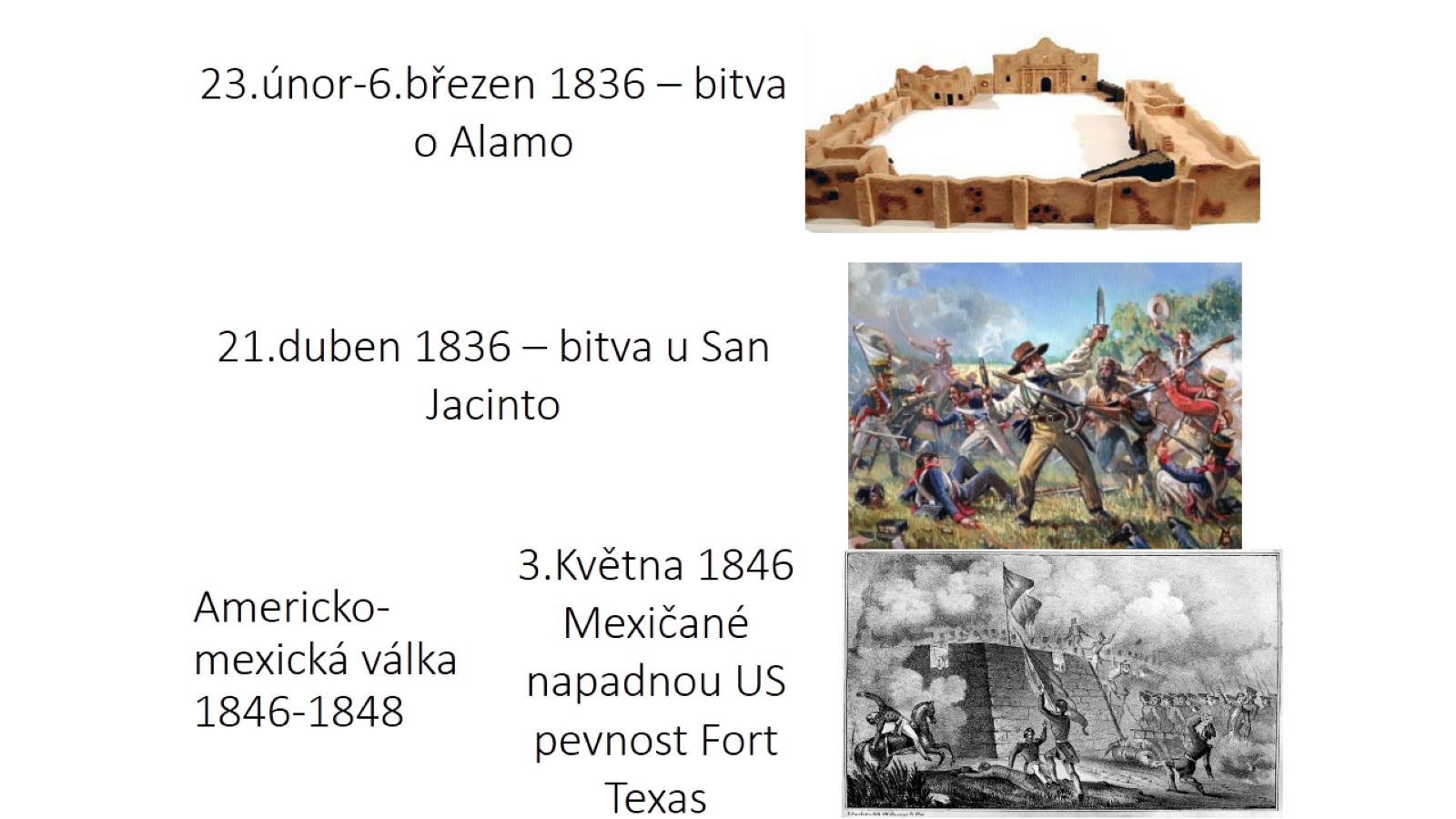 Americko-mexická válka 1846-1848